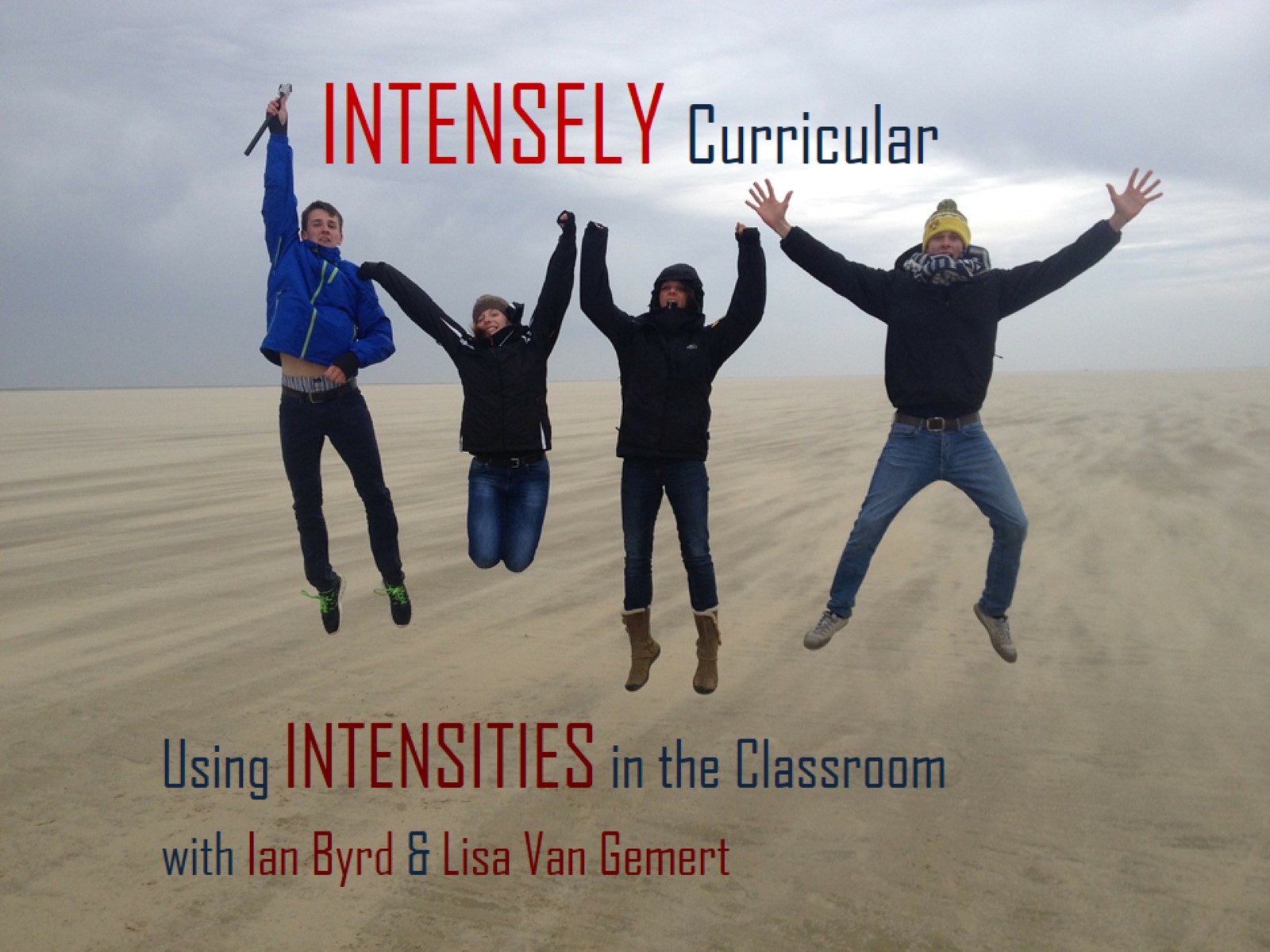 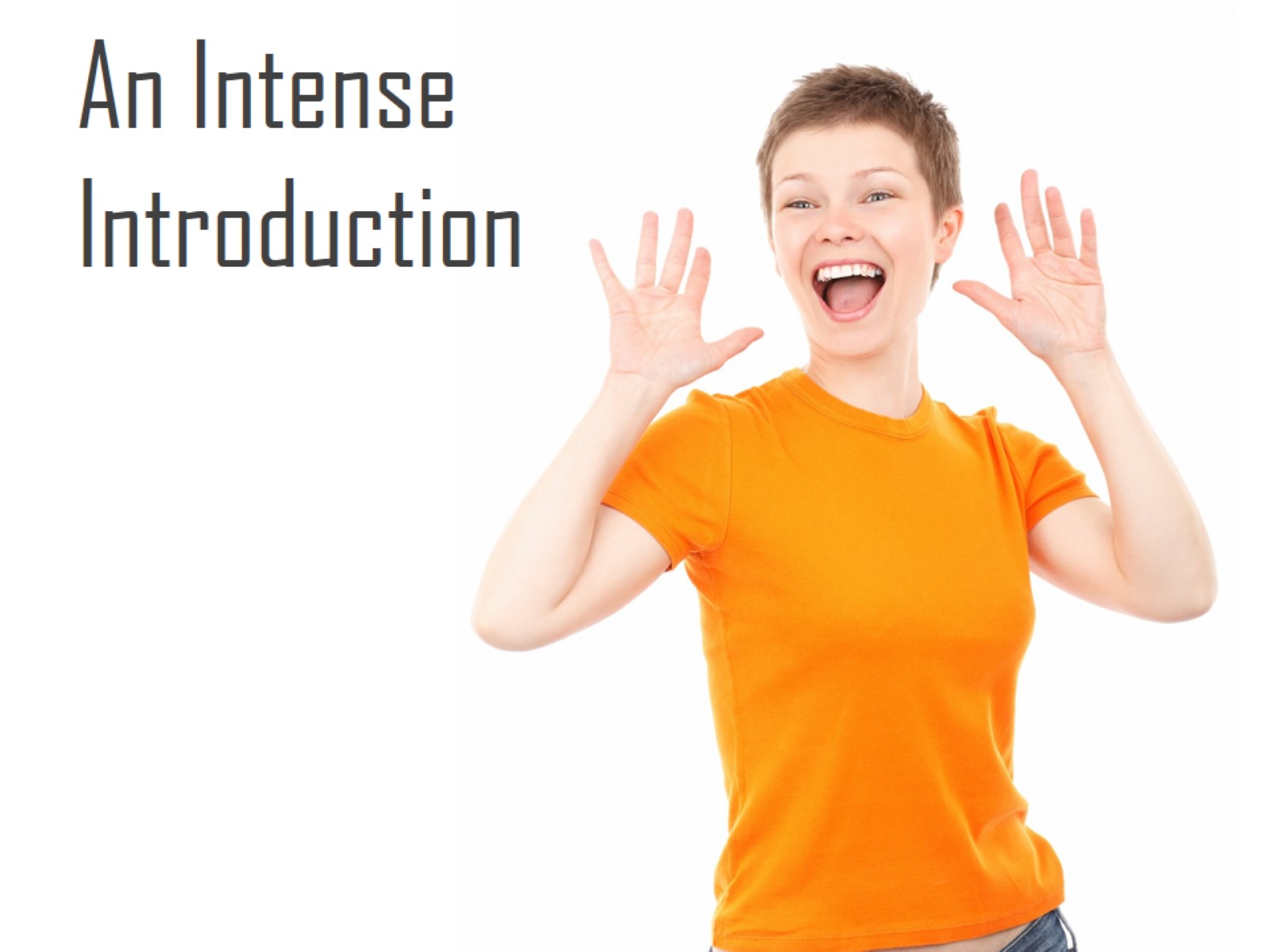 An Intense Introduction
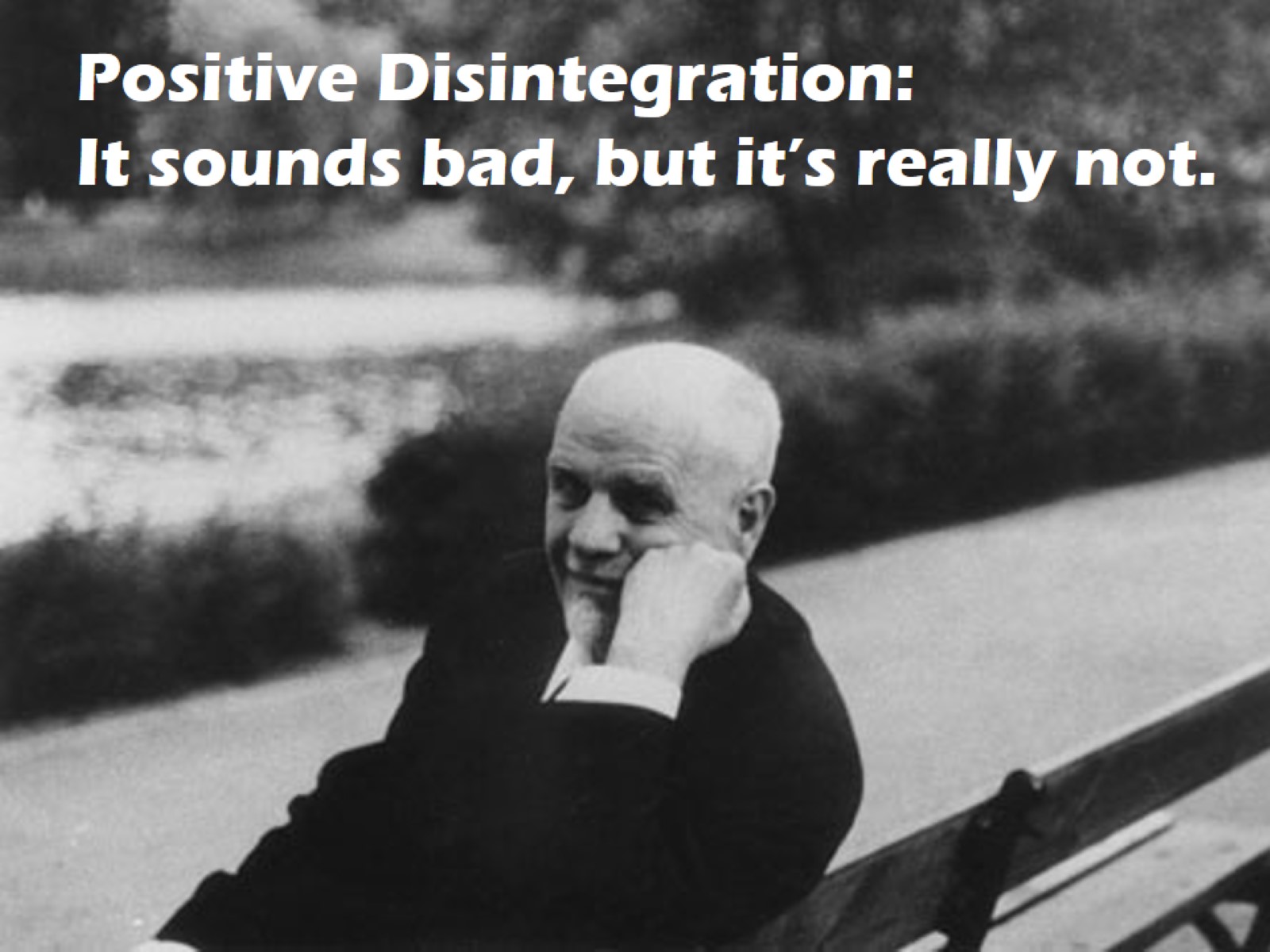 Positive Disintegration:It sounds bad, but it’s really not.
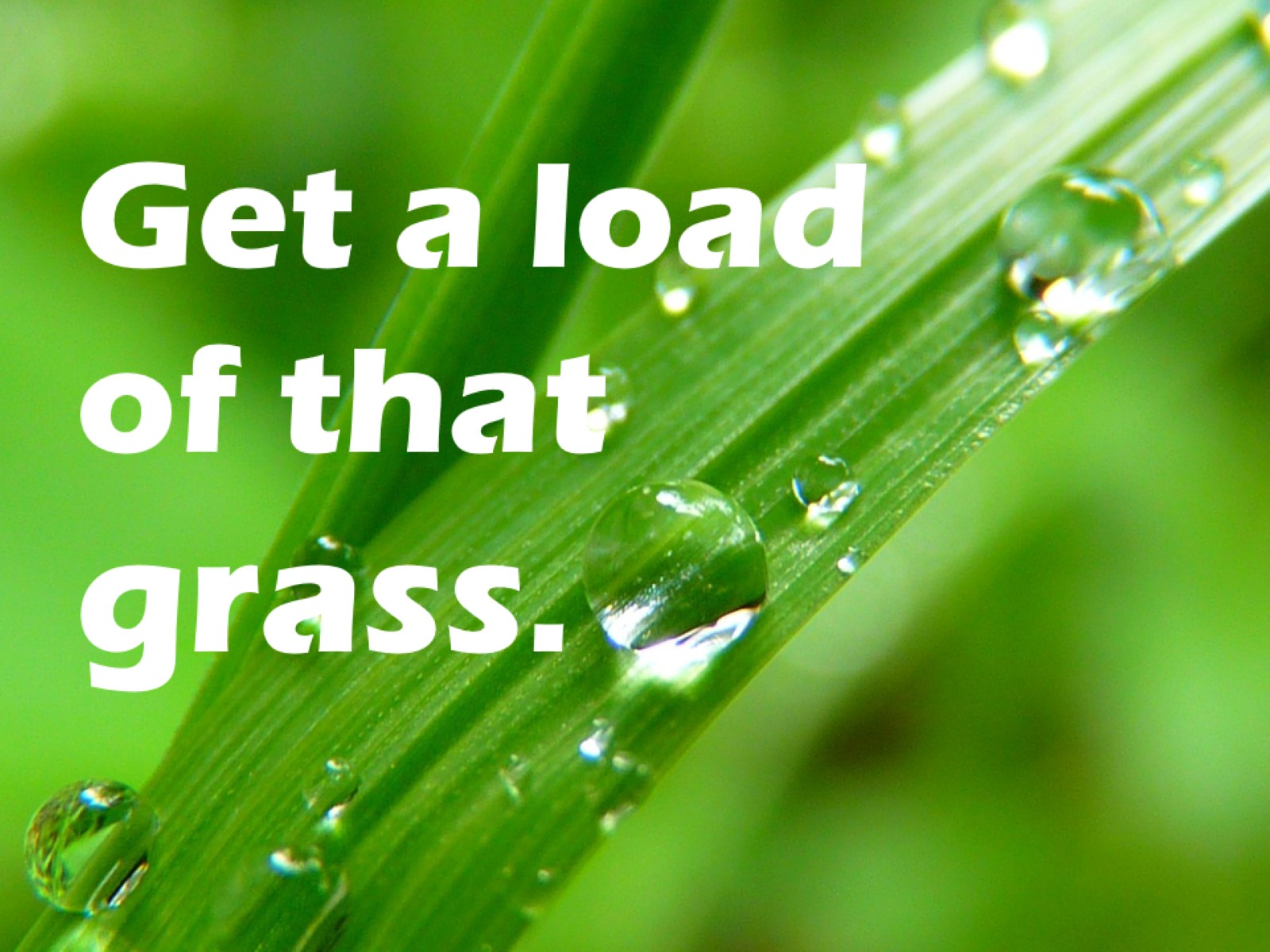 Get a load of that grass.
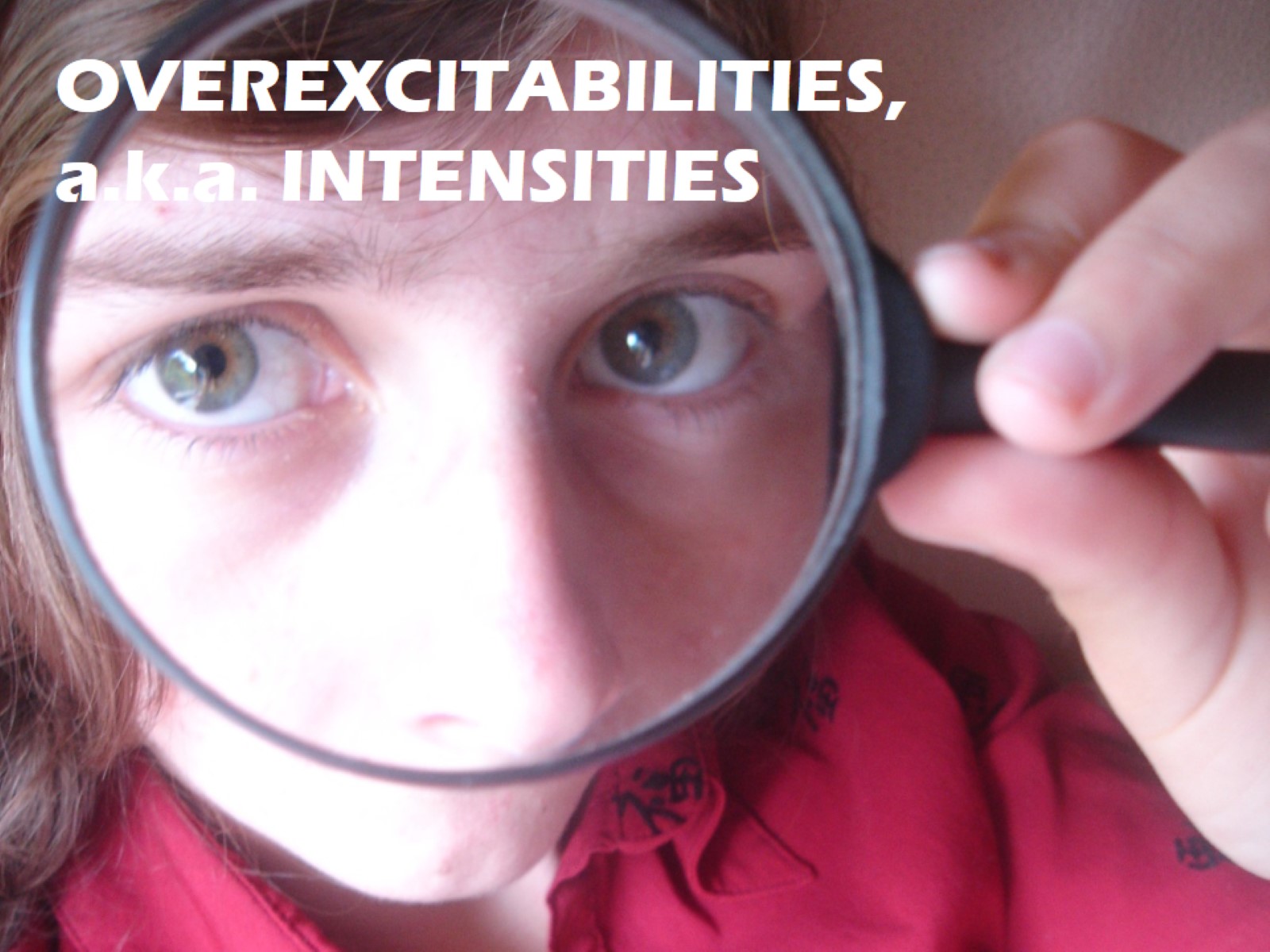 OVEREXCITABILITIES, a.k.a. INTENSITIES
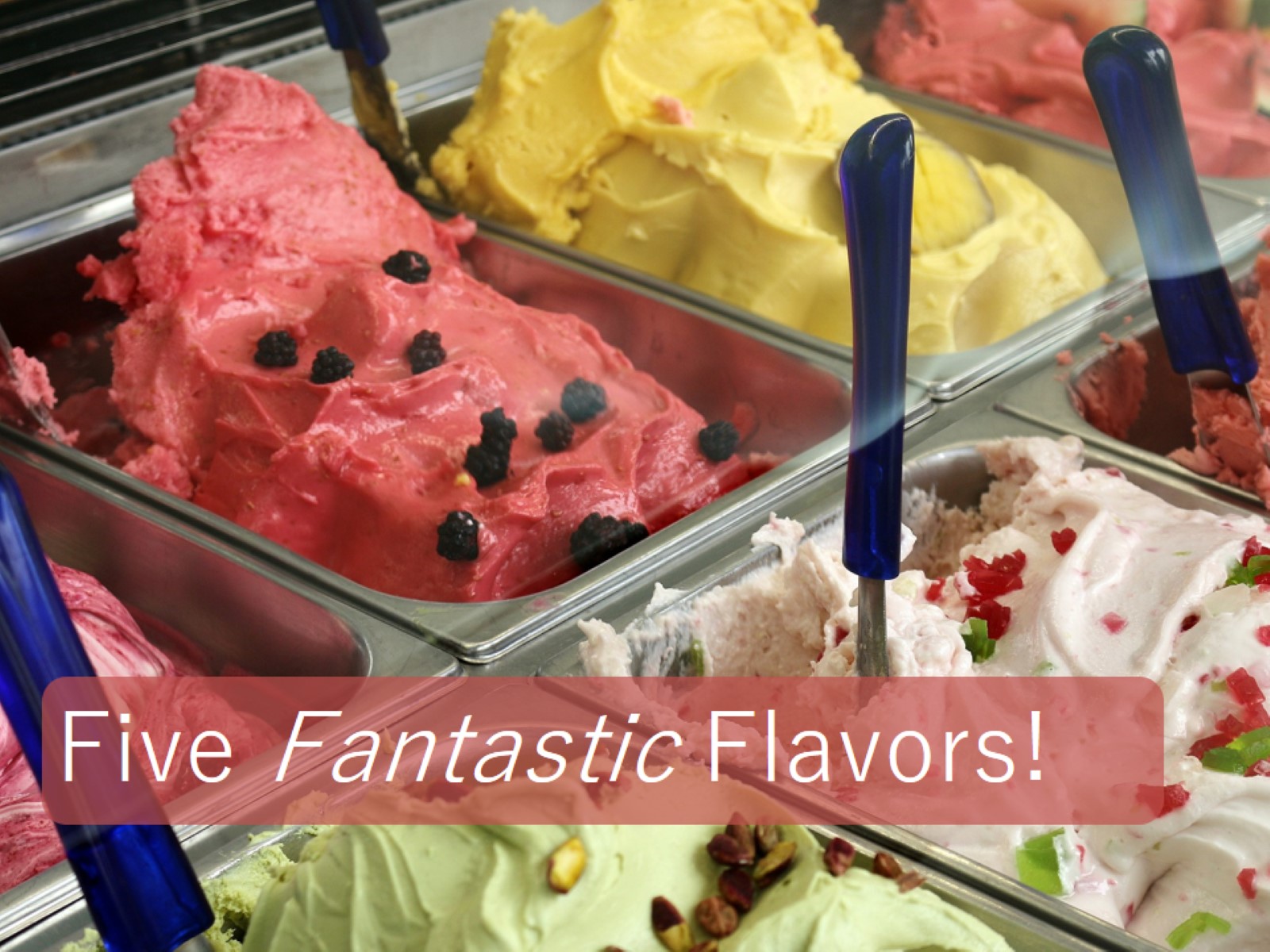 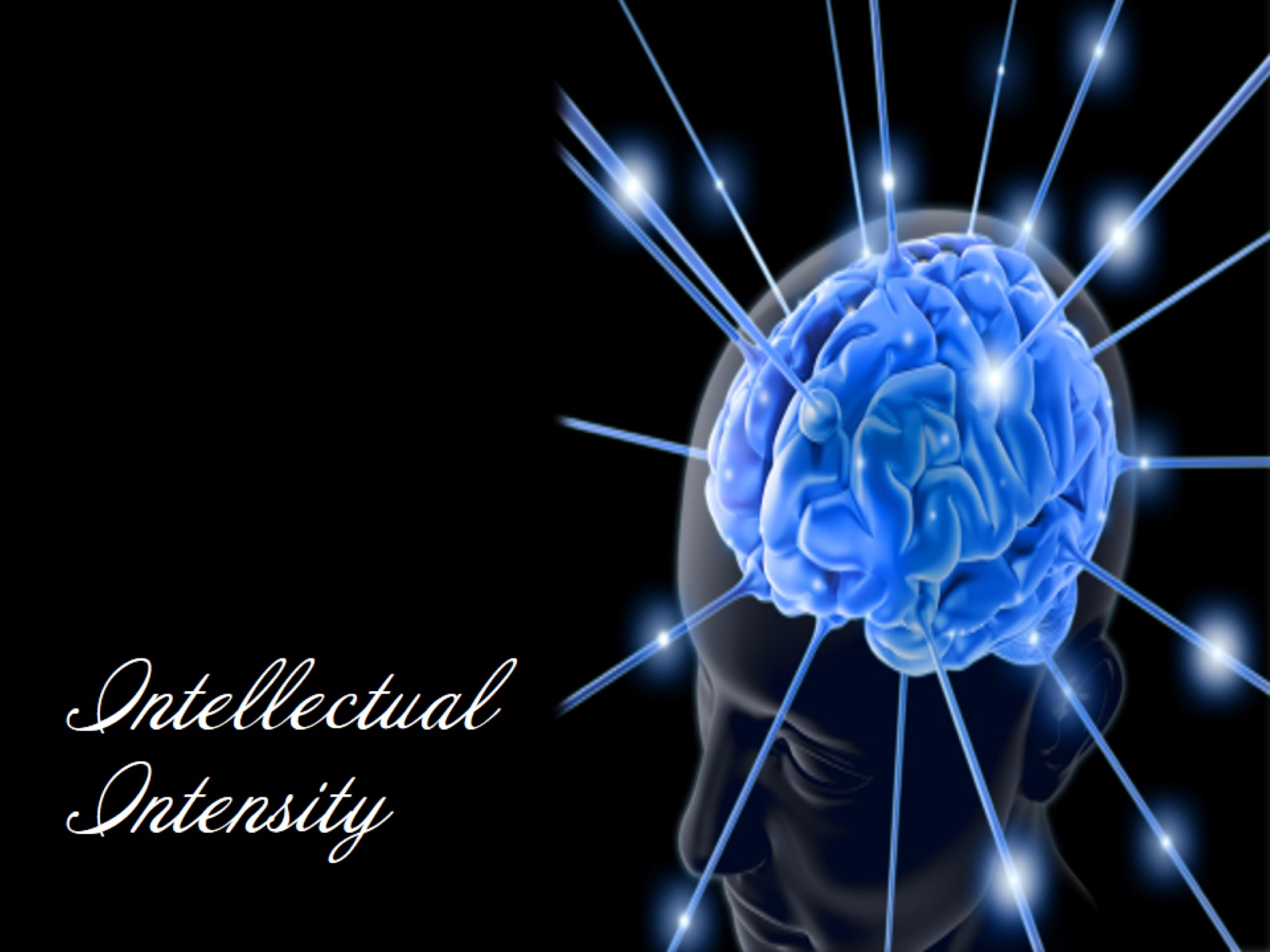 Intellectual Intensity
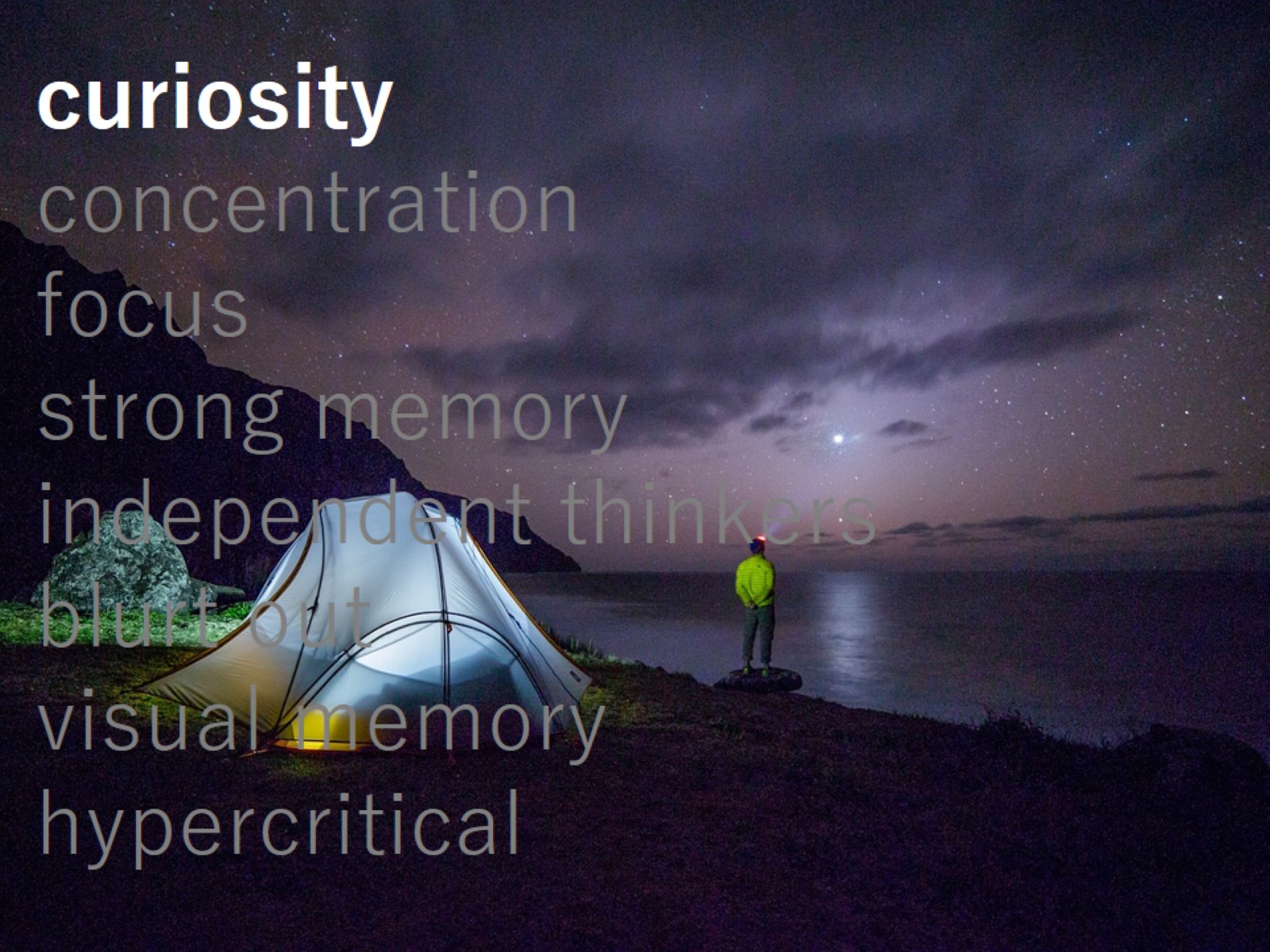 curiosityconcentrationfocusstrong memoryindependent thinkersblurt outvisual memoryhypercritical
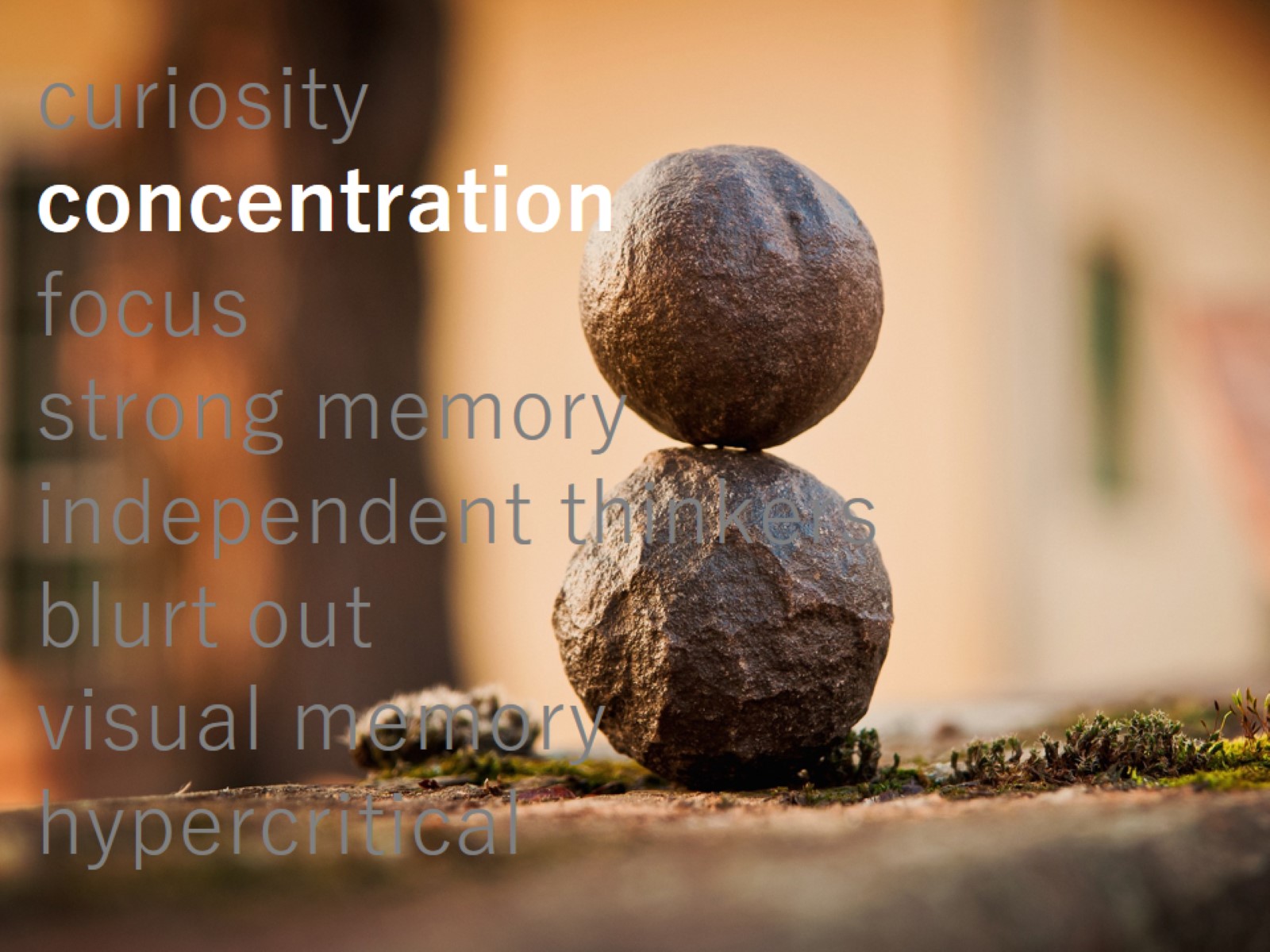 curiosityconcentrationfocusstrong memoryindependent thinkersblurt outvisual memoryhypercritical
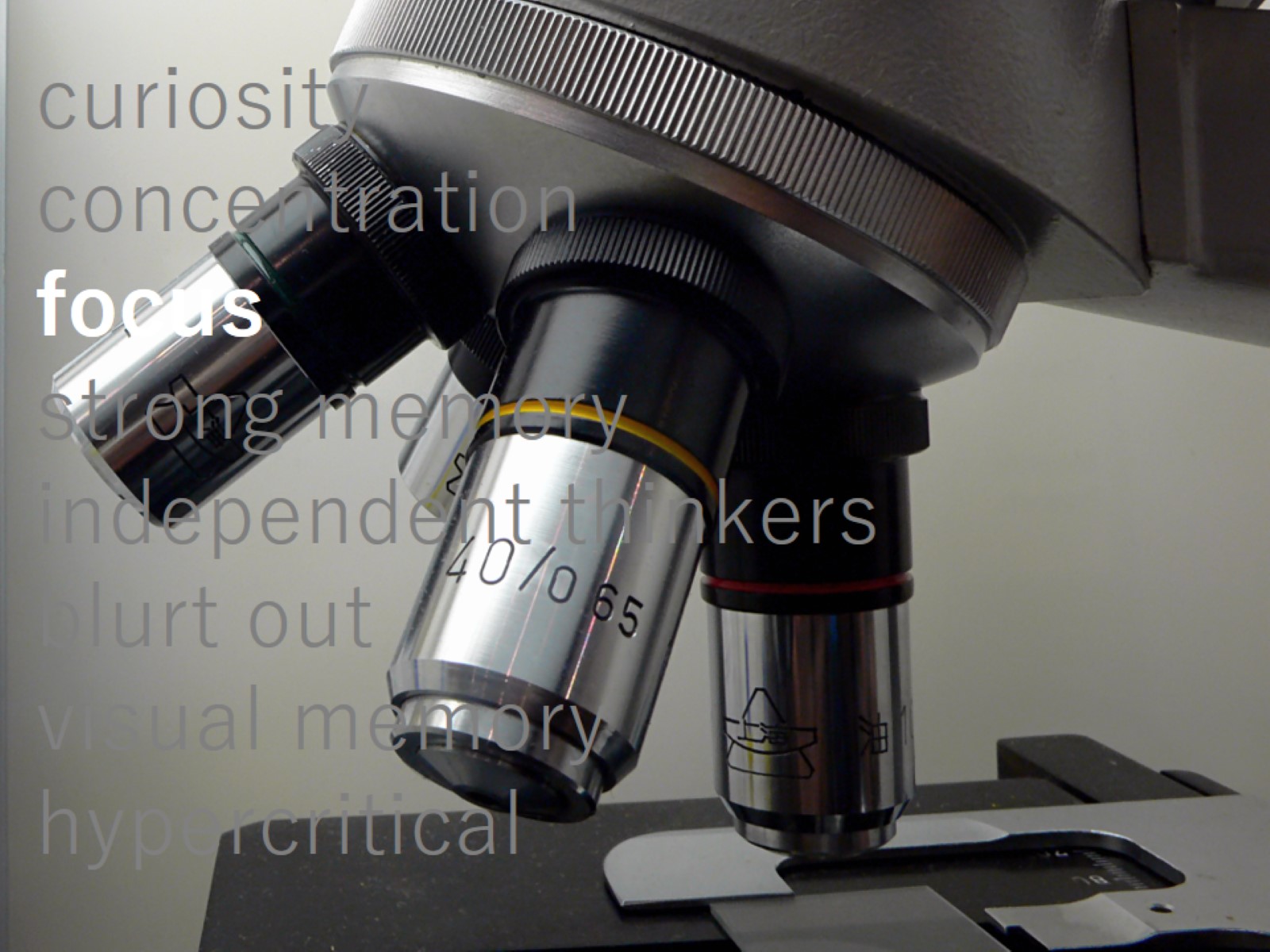 curiosityconcentrationfocusstrong memoryindependent thinkersblurt outvisual memoryhypercritical
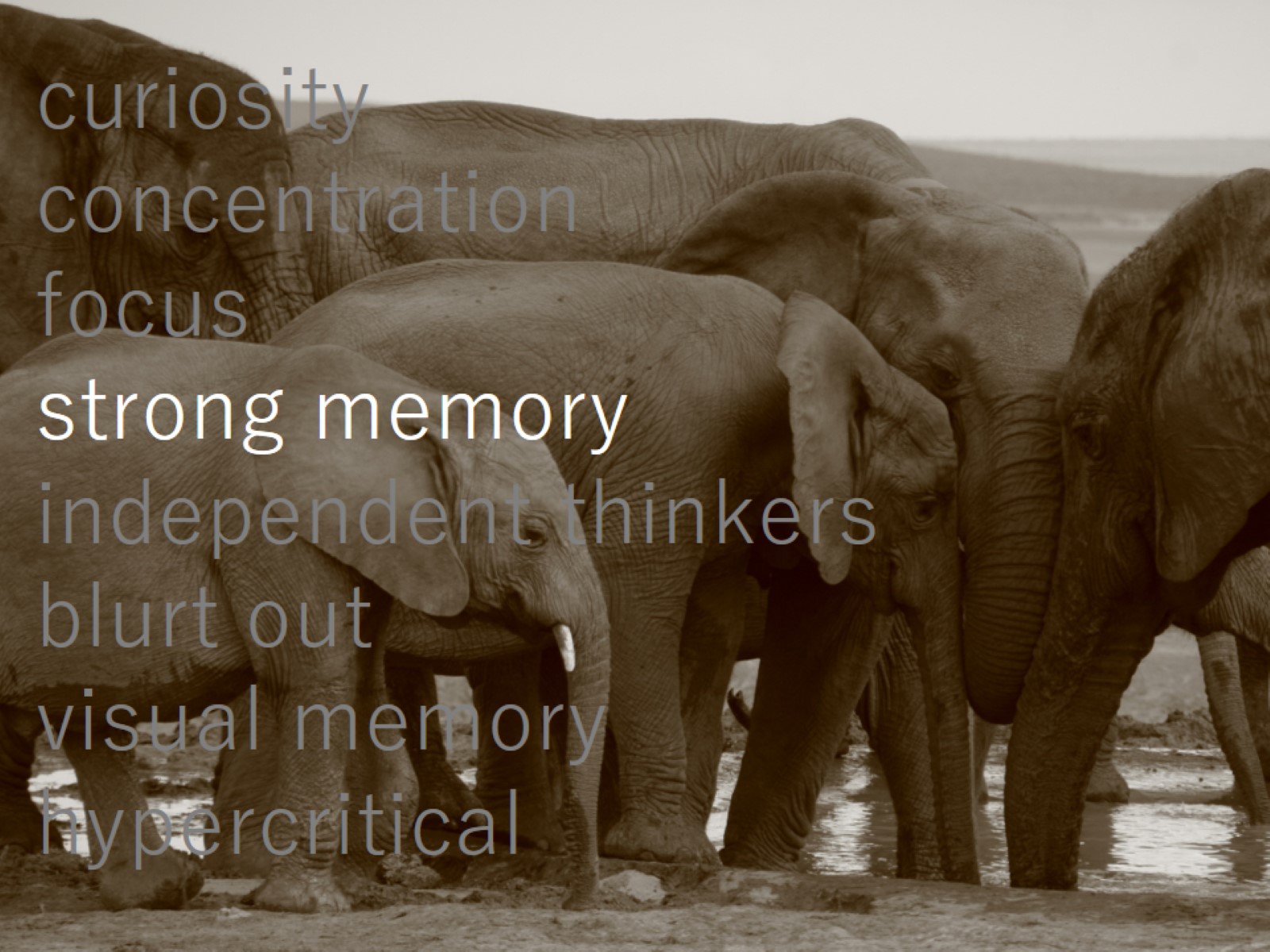 curiosityconcentrationfocusstrong memoryindependent thinkersblurt outvisual memoryhypercritical
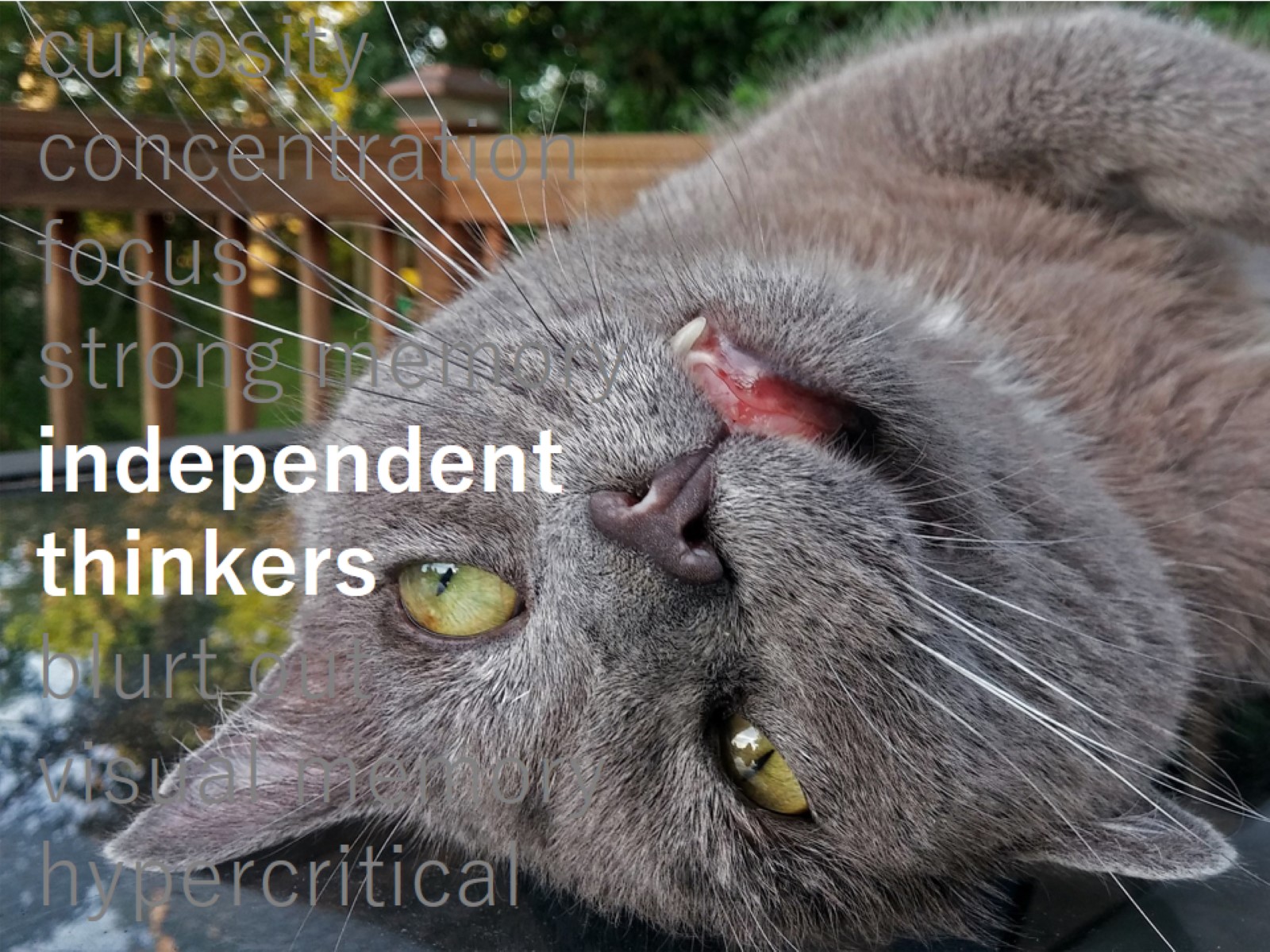 curiosityconcentrationfocusstrong memoryindependent thinkersblurt outvisual memoryhypercritical
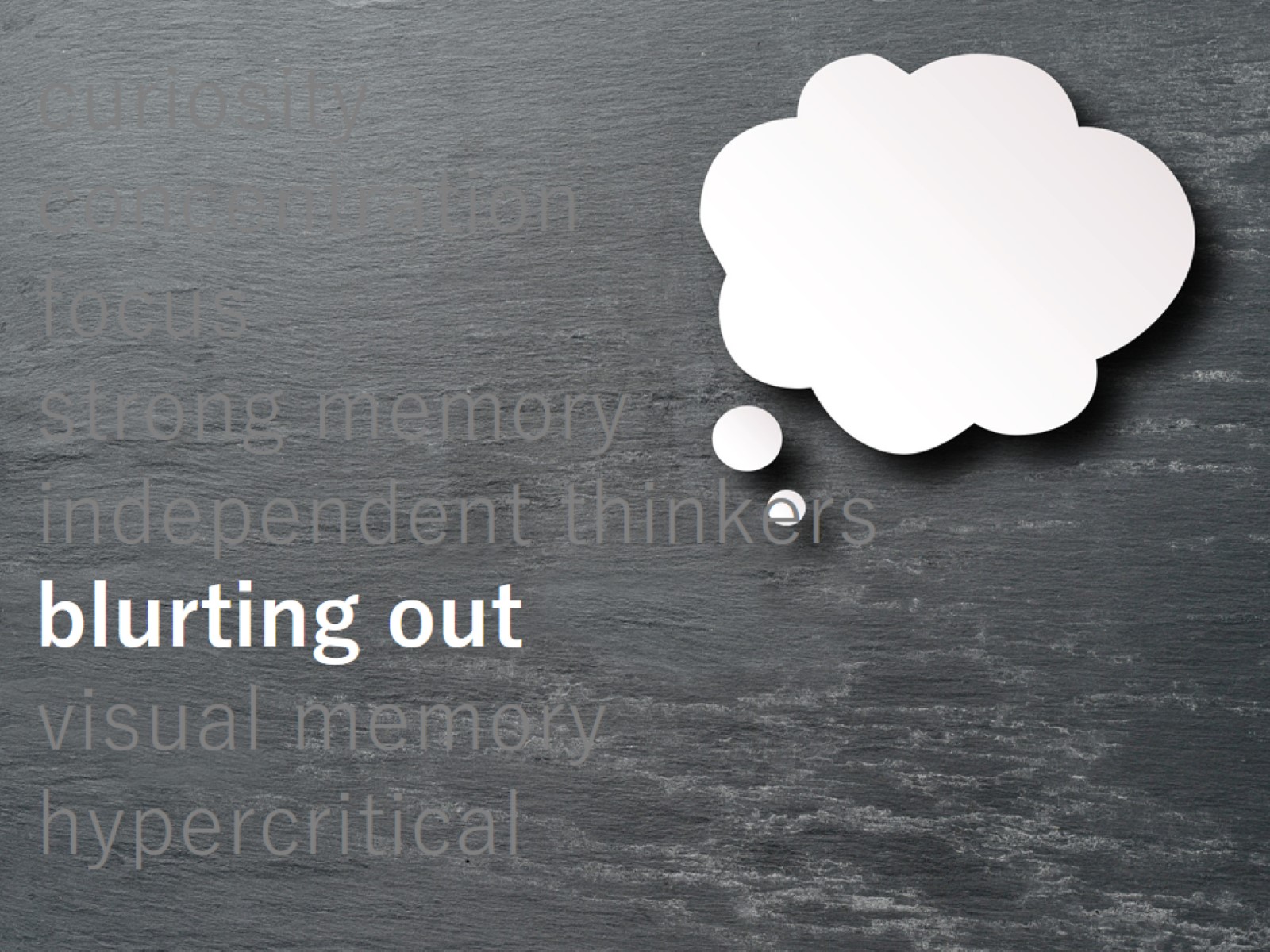 curiosityconcentrationfocusstrong memoryindependent thinkersblurting outvisual memoryhypercritical
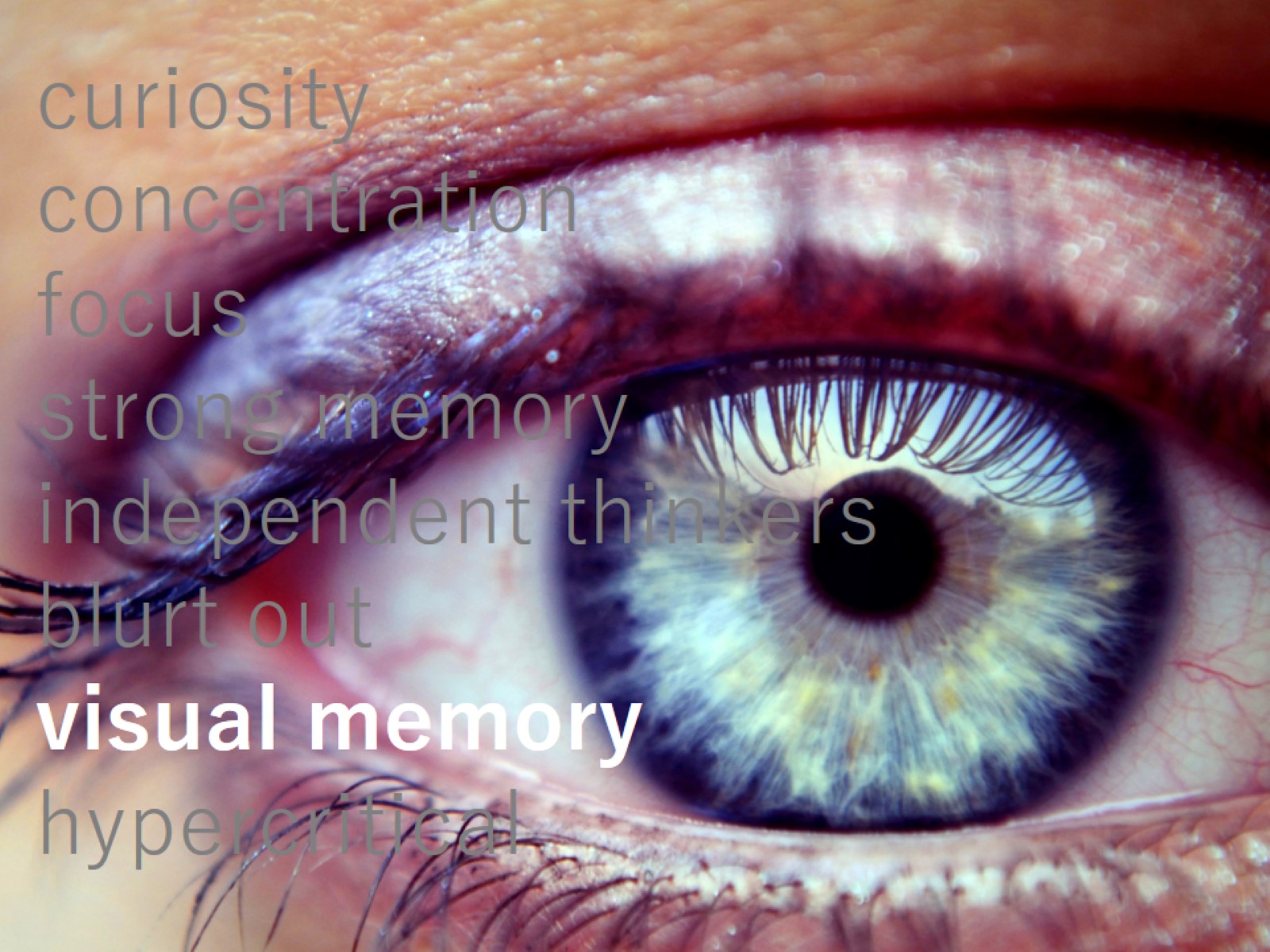 curiosityconcentrationfocusstrong memoryindependent thinkersblurt outvisual memoryhypercritical
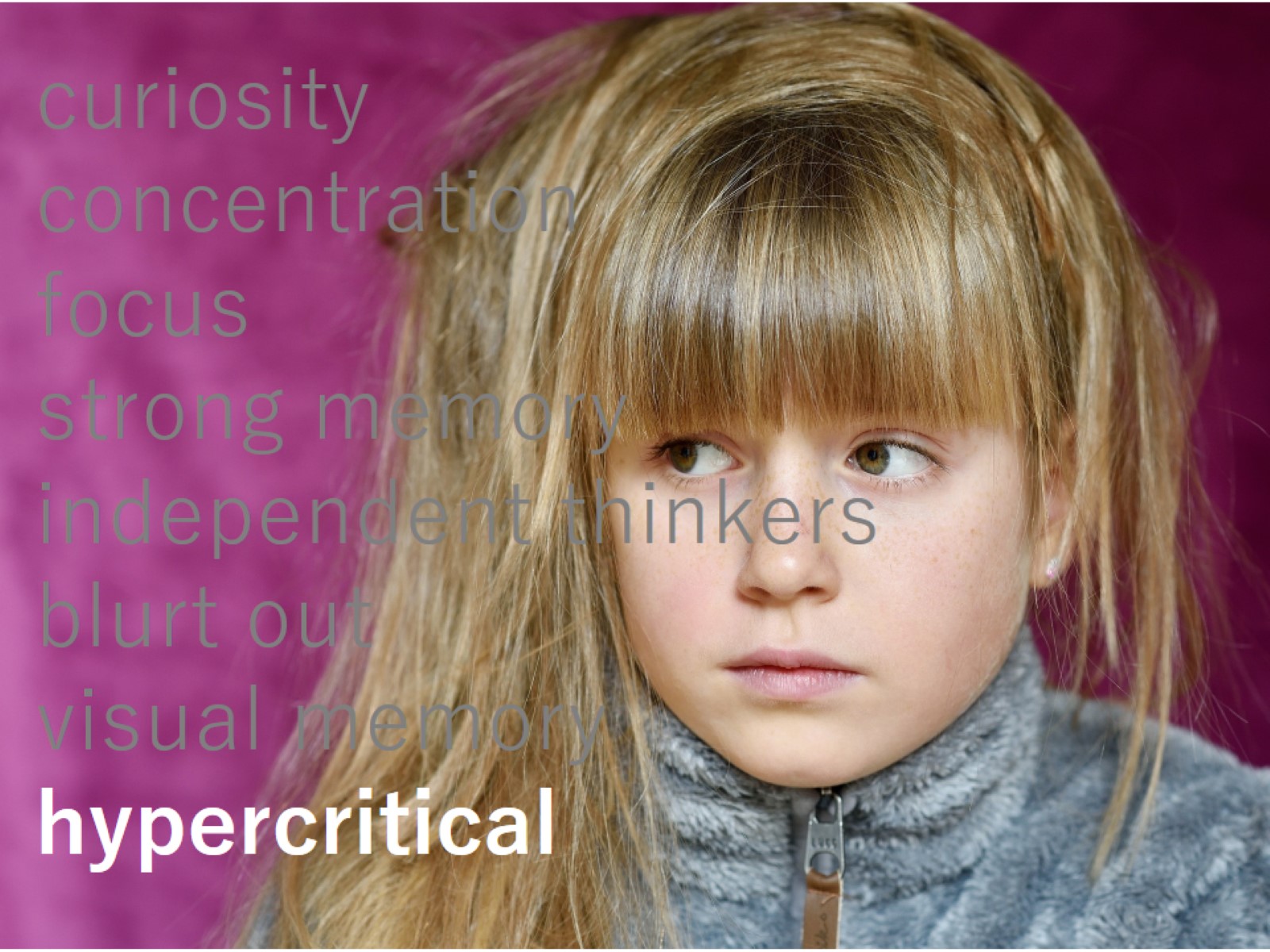 curiosityconcentrationfocusstrong memoryindependent thinkersblurt outvisual memoryhypercritical
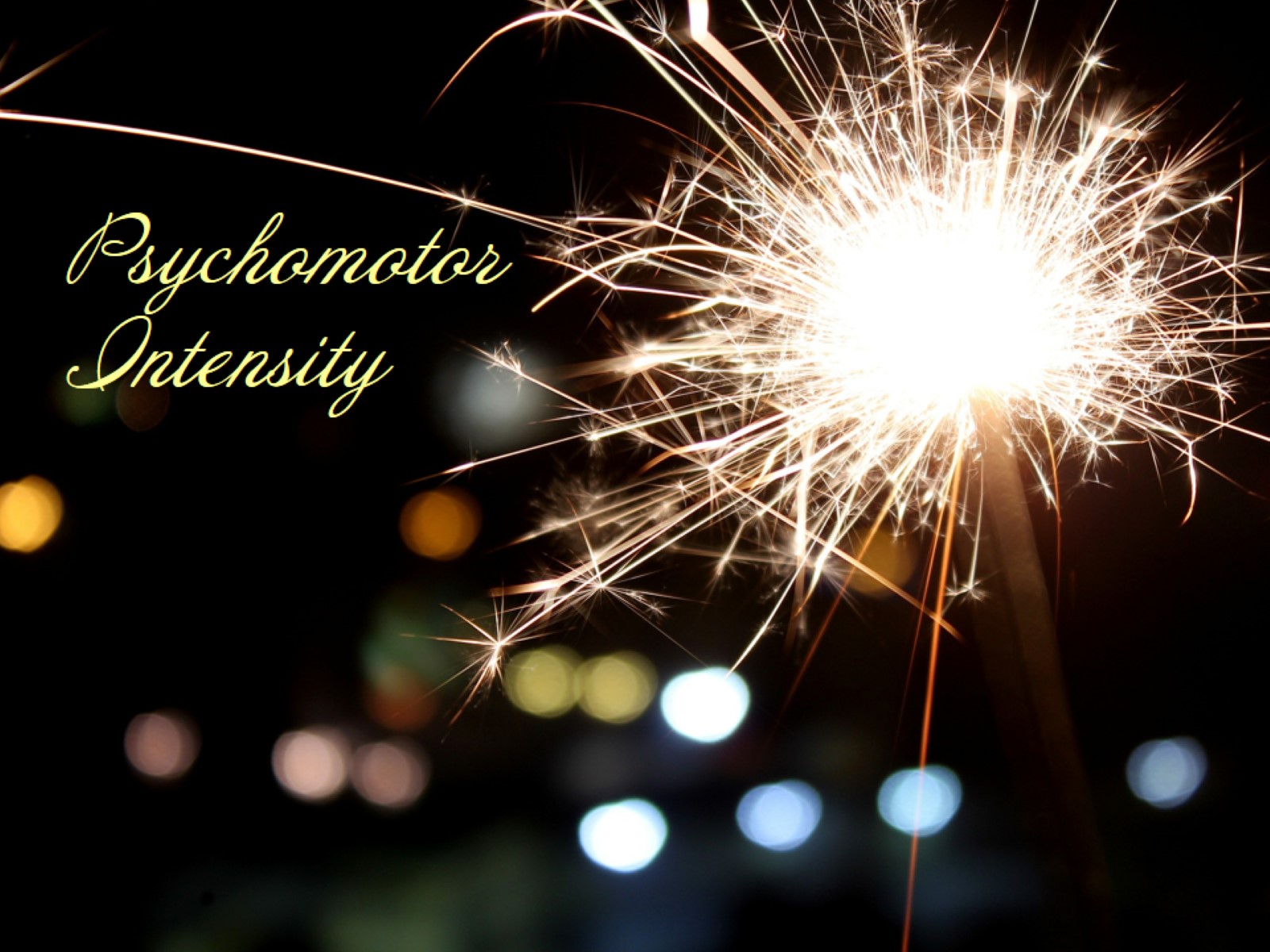 Psychomotor Intensity
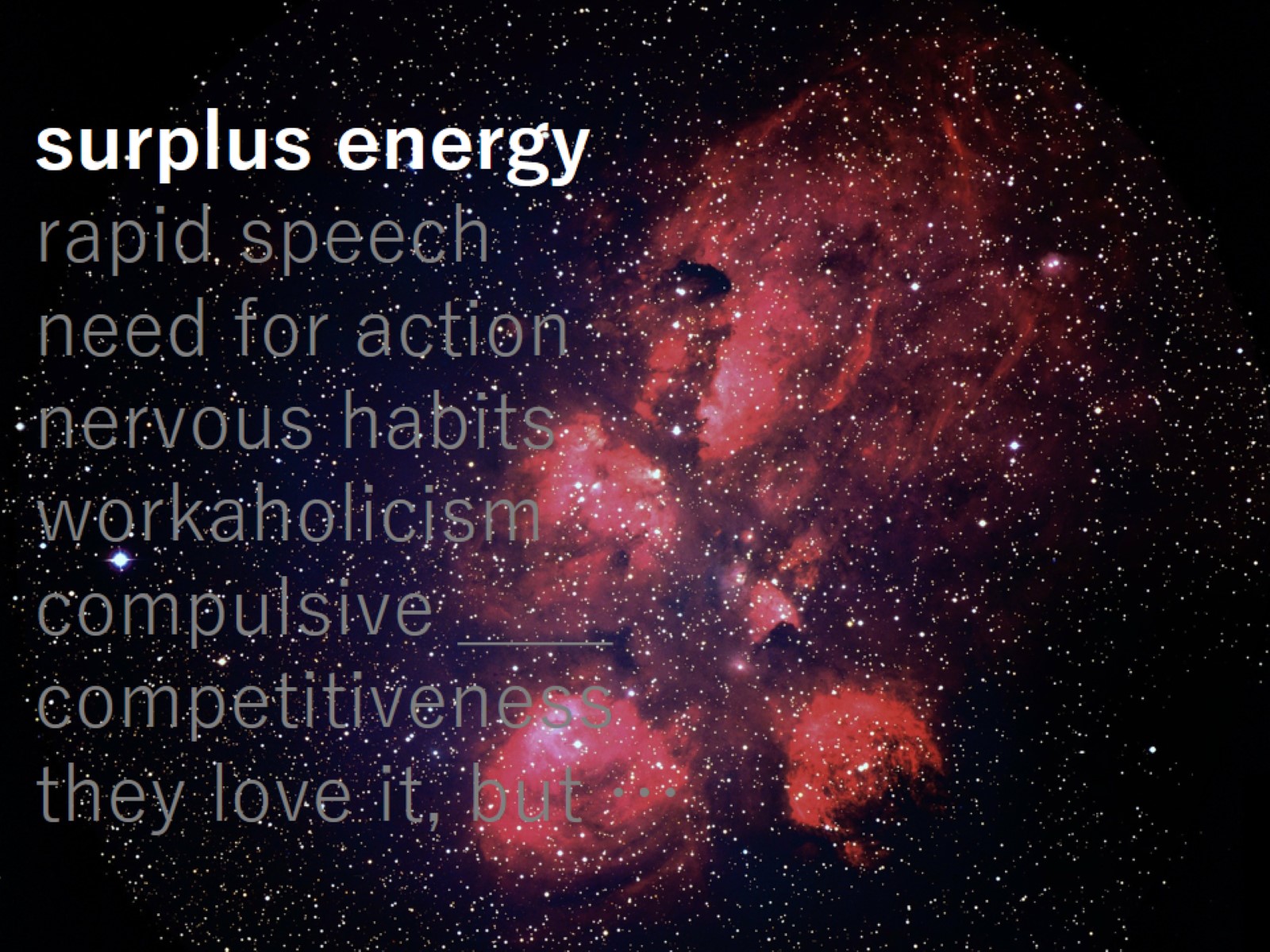 surplus energyrapid speechneed for actionnervous habitsworkaholicismcompulsive ____competitivenessthey love it, but …
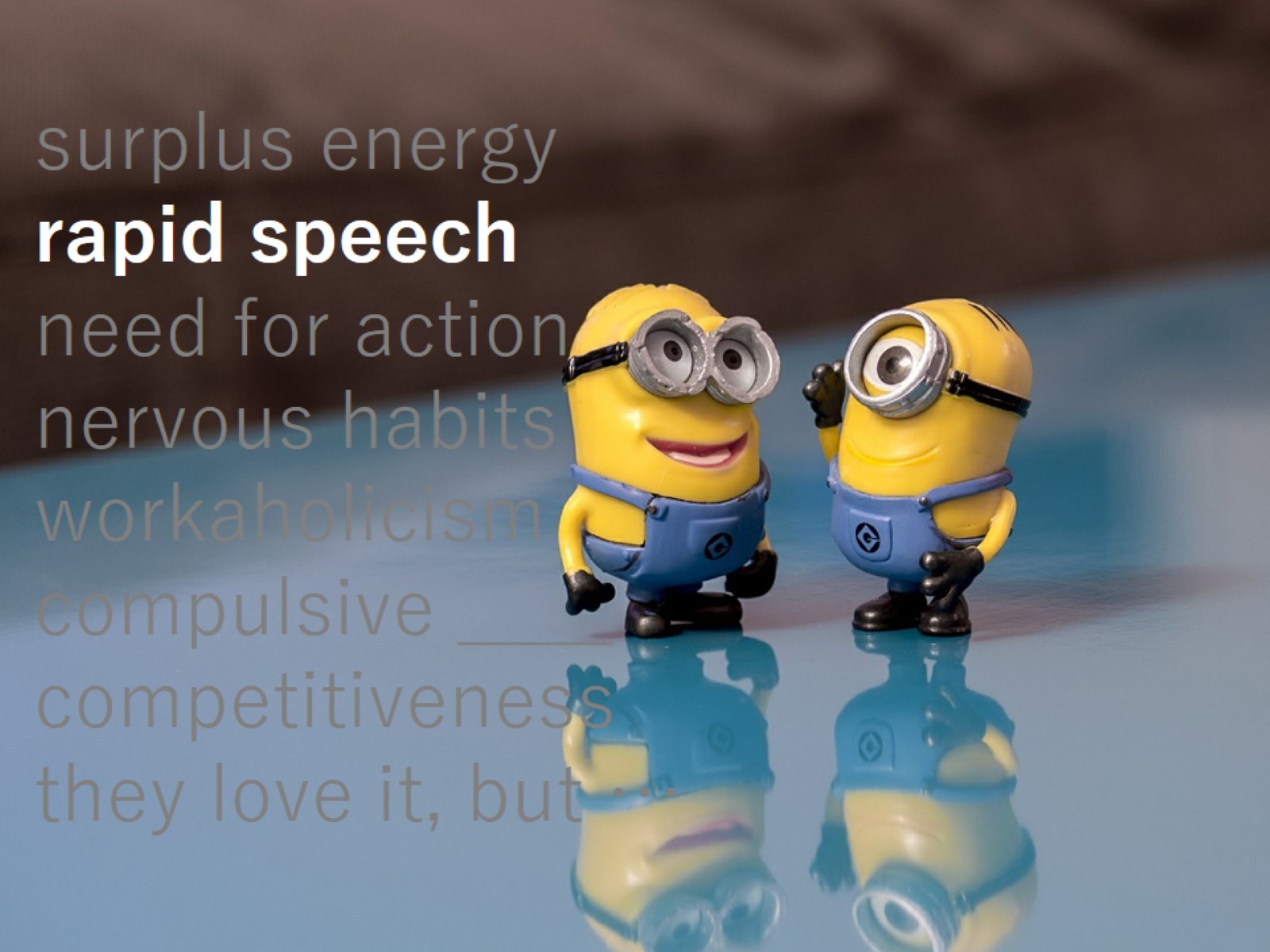 surplus energyrapid speechneed for actionnervous habitsworkaholicismcompulsive ____competitivenessthey love it, but …
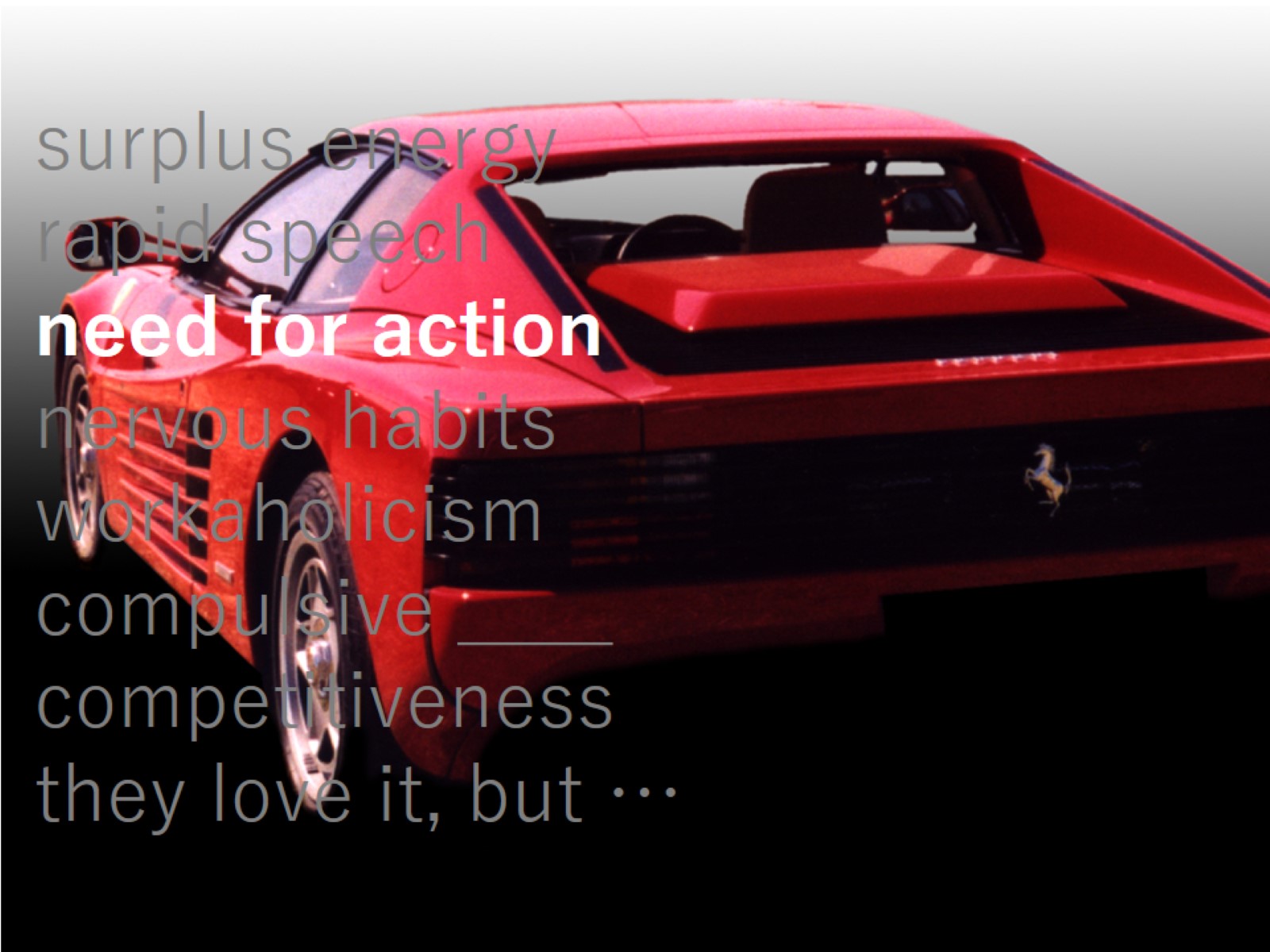 surplus energyrapid speechneed for actionnervous habitsworkaholicismcompulsive ____competitivenessthey love it, but …
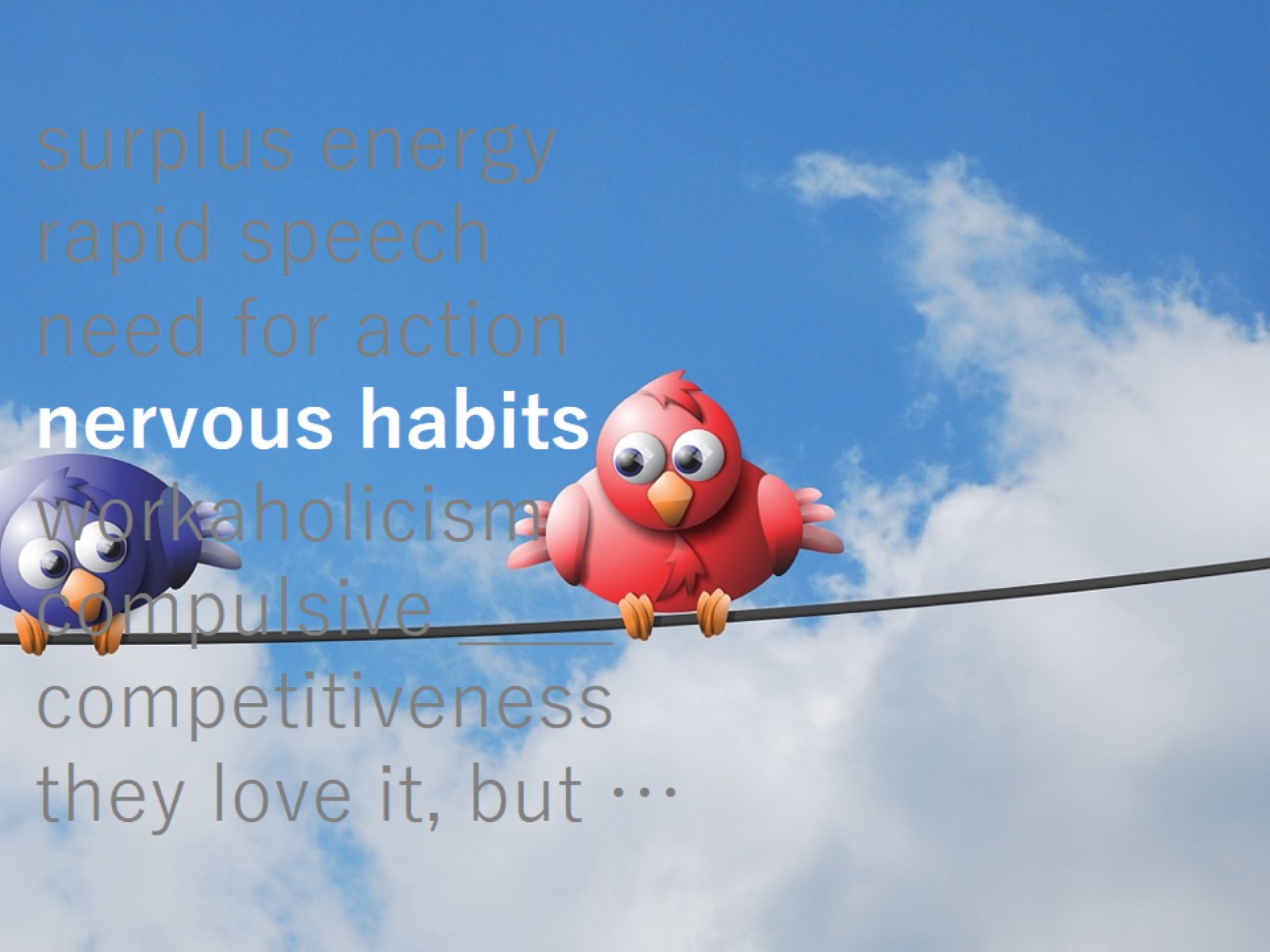 surplus energyrapid speechneed for actionnervous habitsworkaholicismcompulsive ____competitivenessthey love it, but …
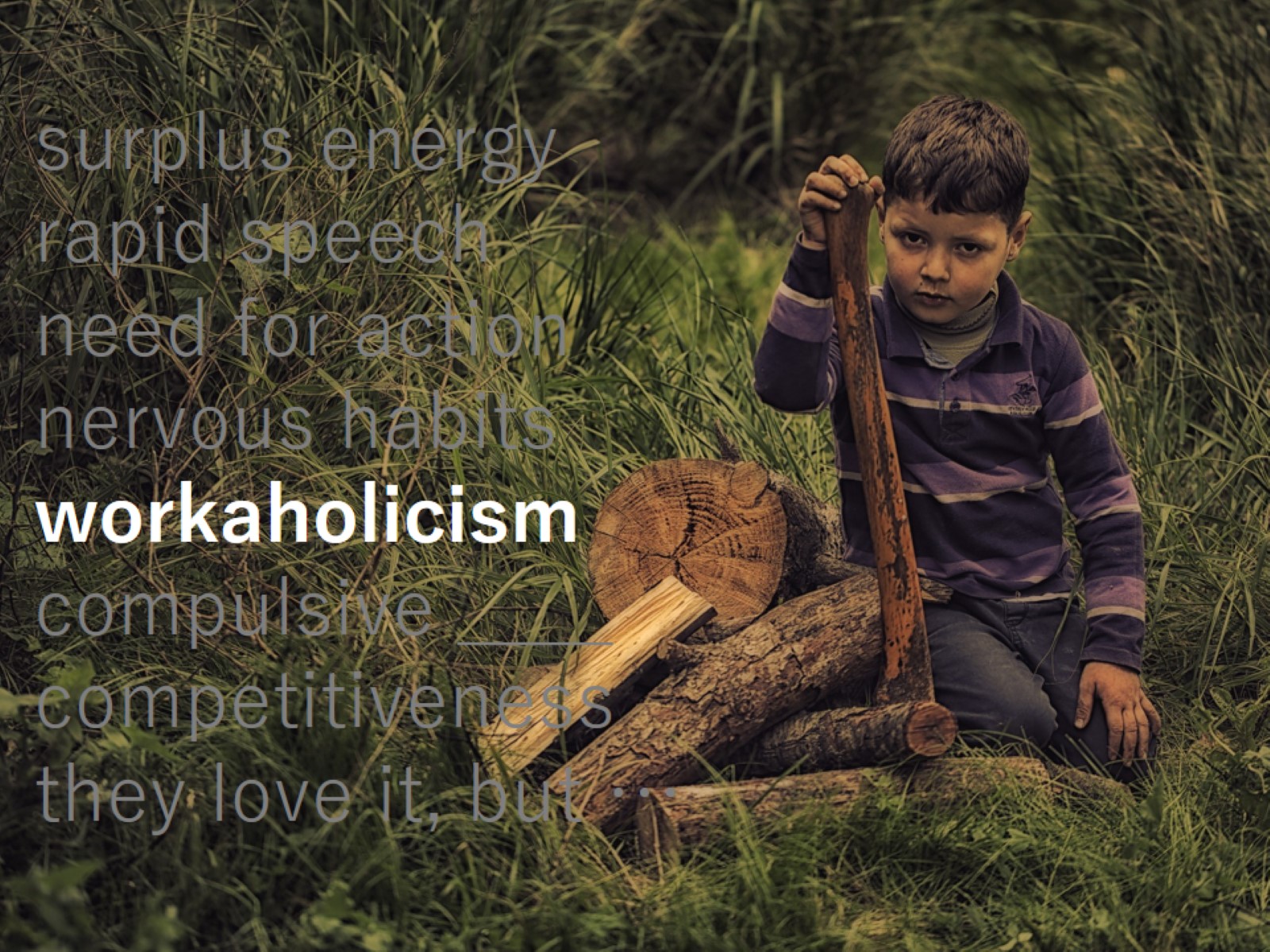 surplus energyrapid speechneed for actionnervous habitsworkaholicismcompulsive ____competitivenessthey love it, but …
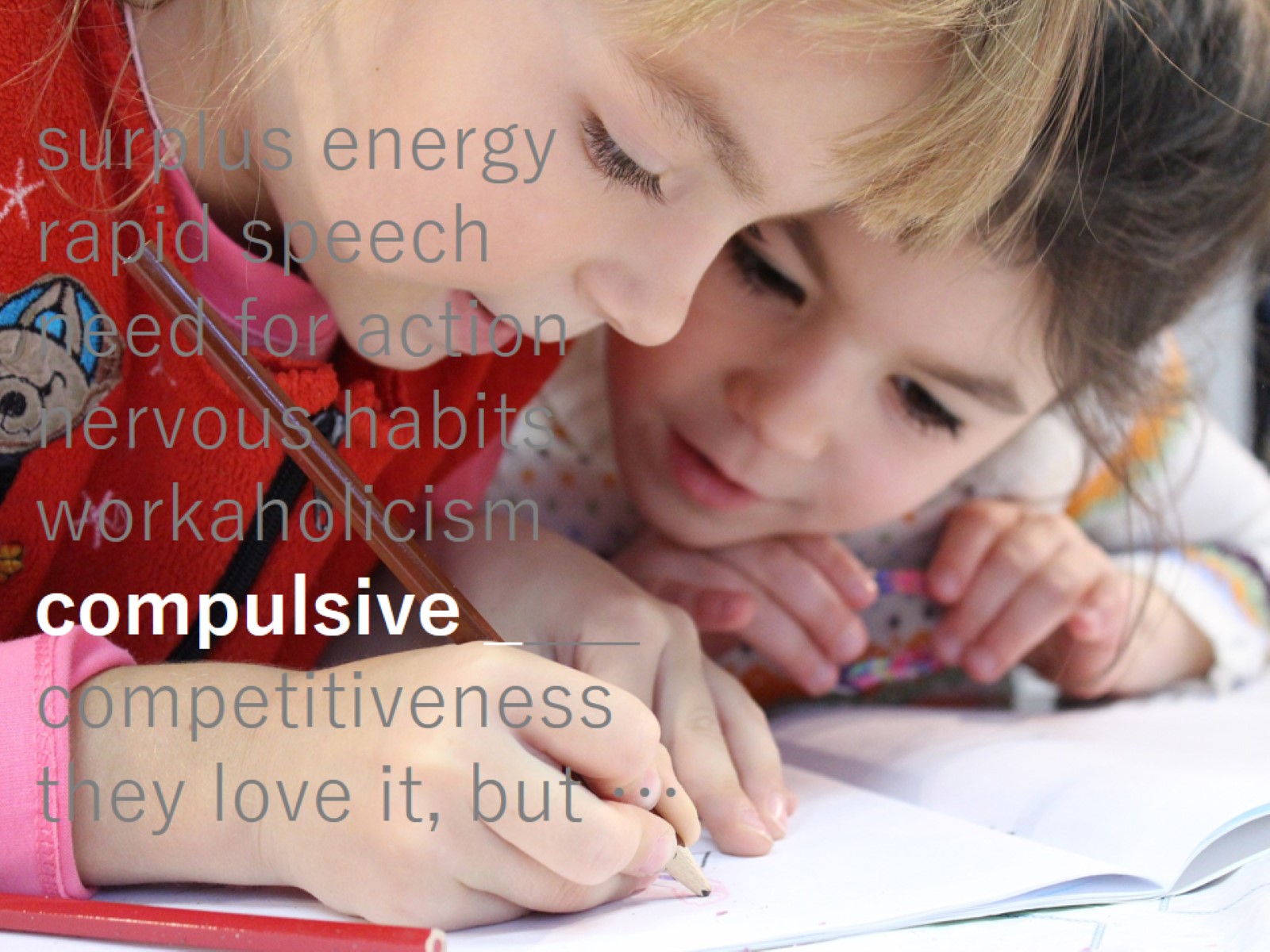 surplus energyrapid speechneed for actionnervous habitsworkaholicismcompulsive ____competitivenessthey love it, but …
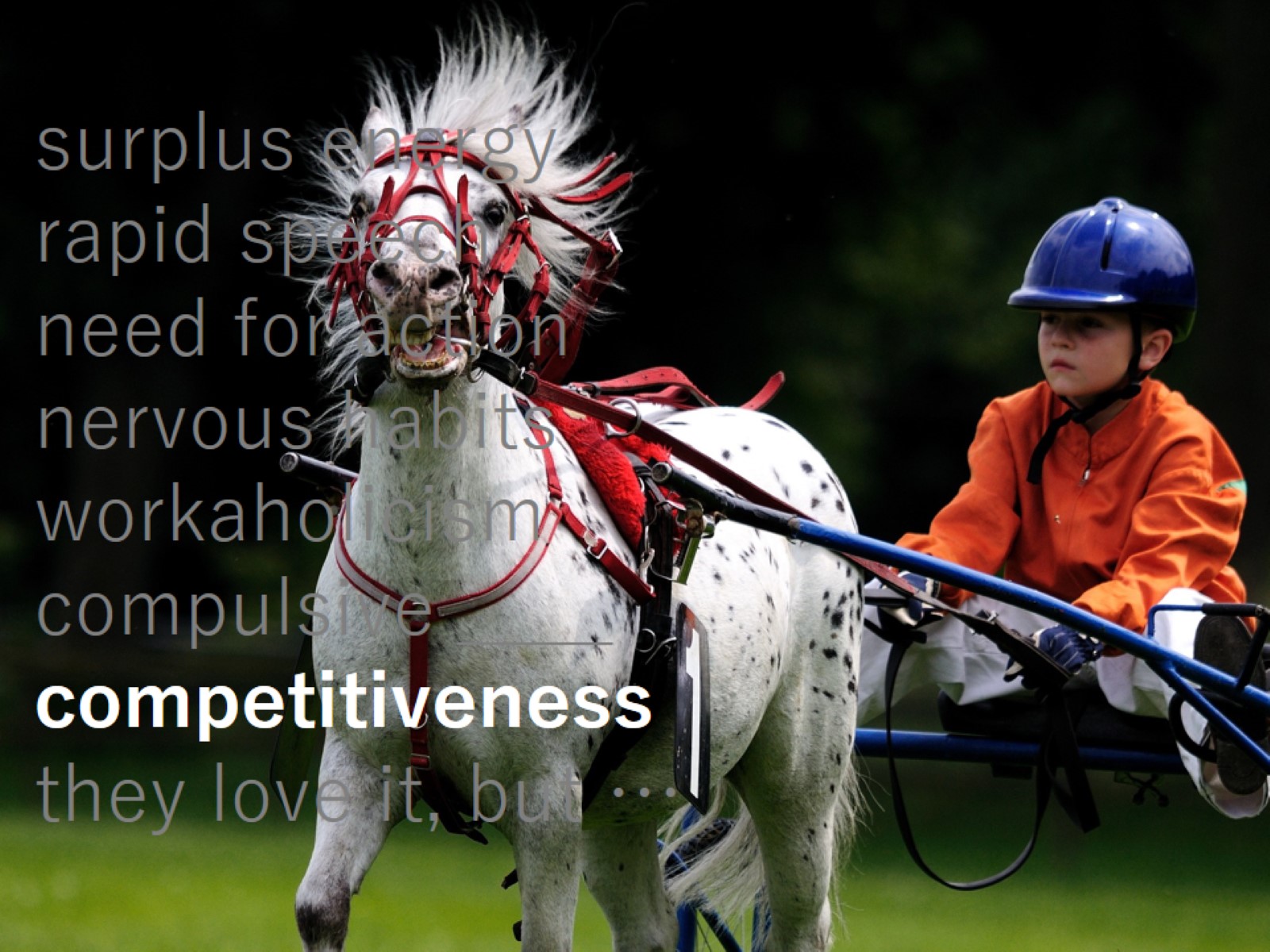 surplus energyrapid speechneed for actionnervous habitsworkaholicismcompulsive ____competitivenessthey love it, but …
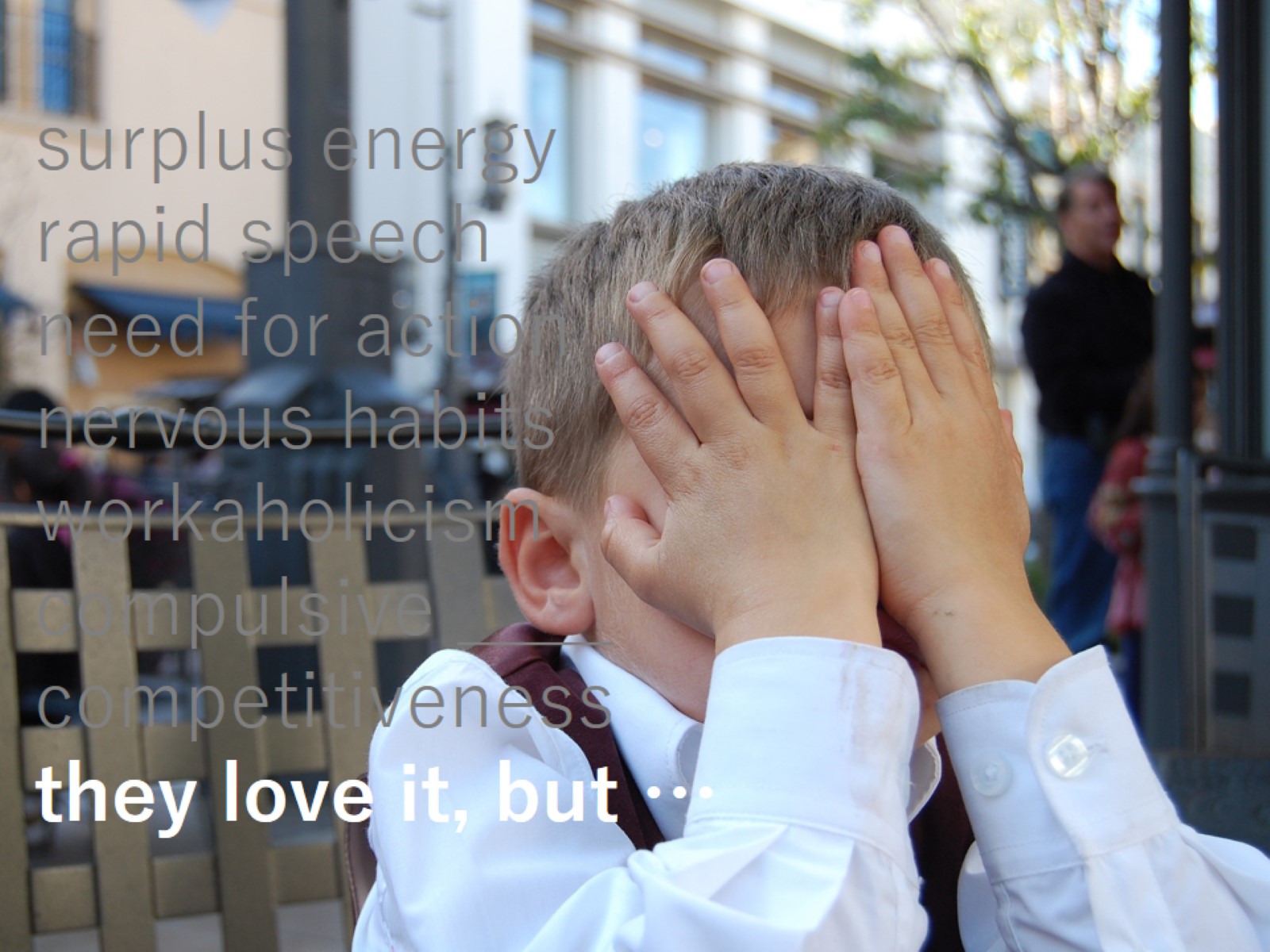 surplus energyrapid speechneed for actionnervous habitsworkaholicismcompulsive ____competitivenessthey love it, but …
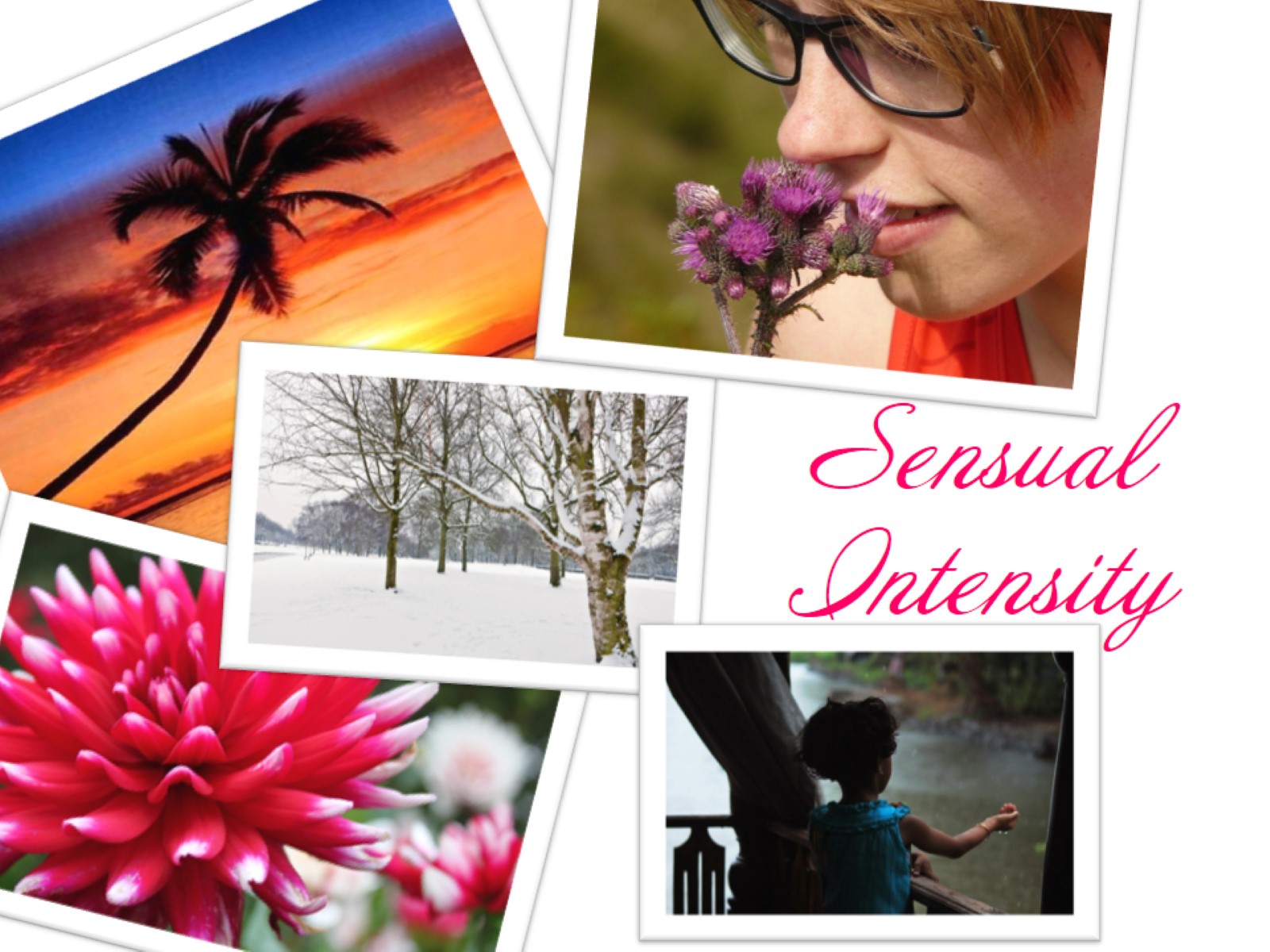 Sensual Intensity
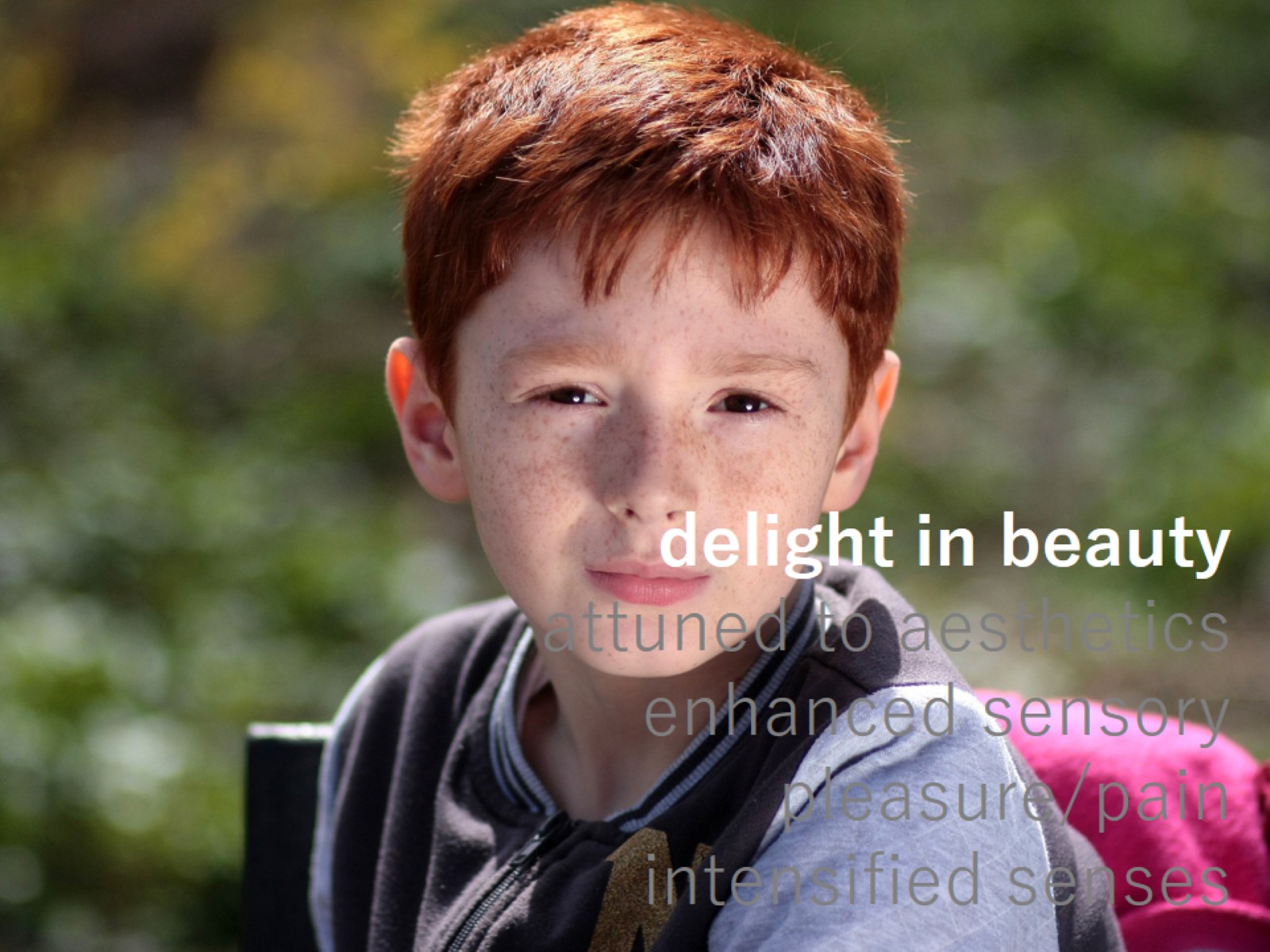 delight in beautyattuned to aestheticsenhanced sensory pleasure/painintensified senses
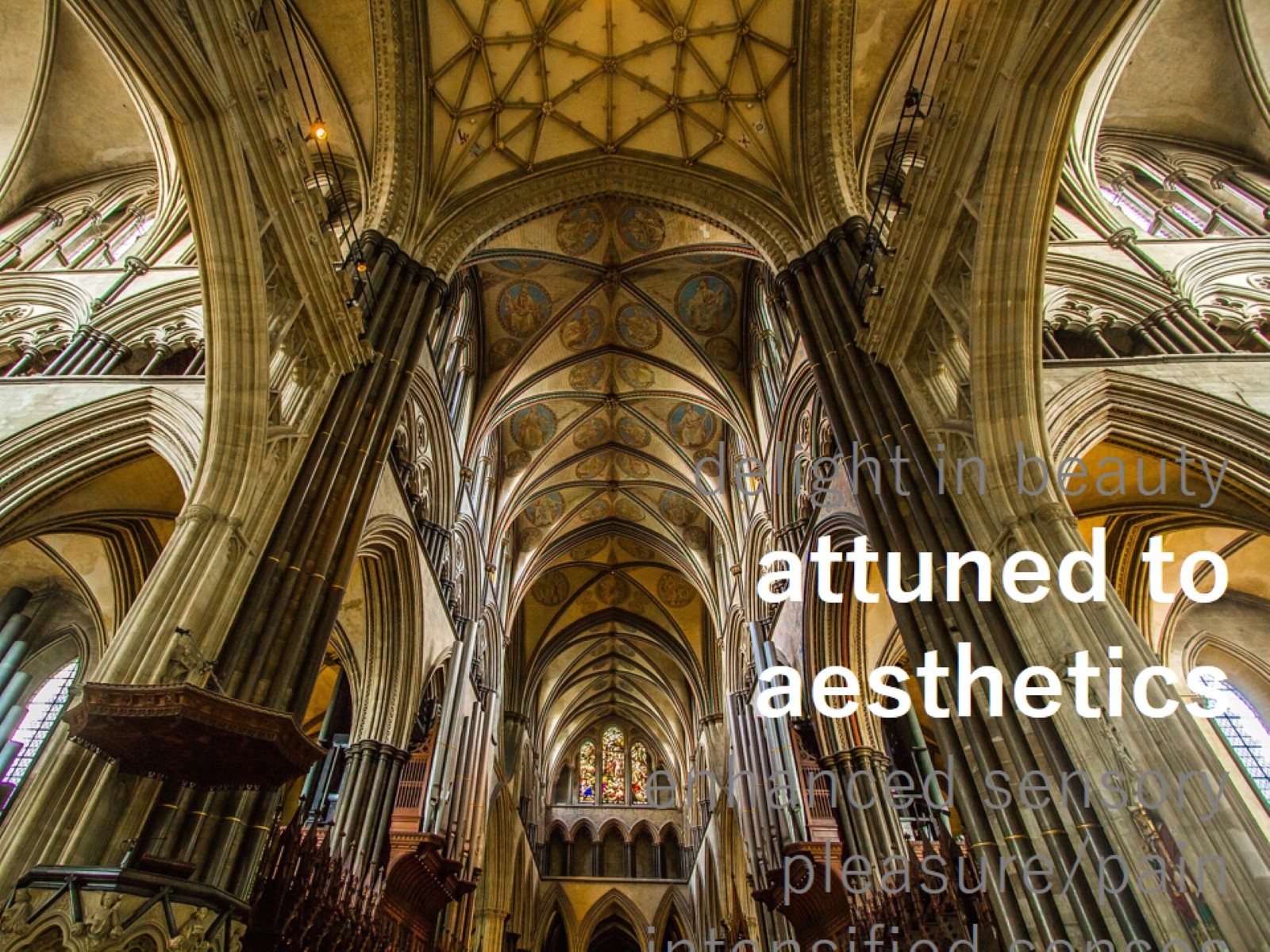 delight in beautyattuned to aestheticsenhanced sensory pleasure/painintensified senses
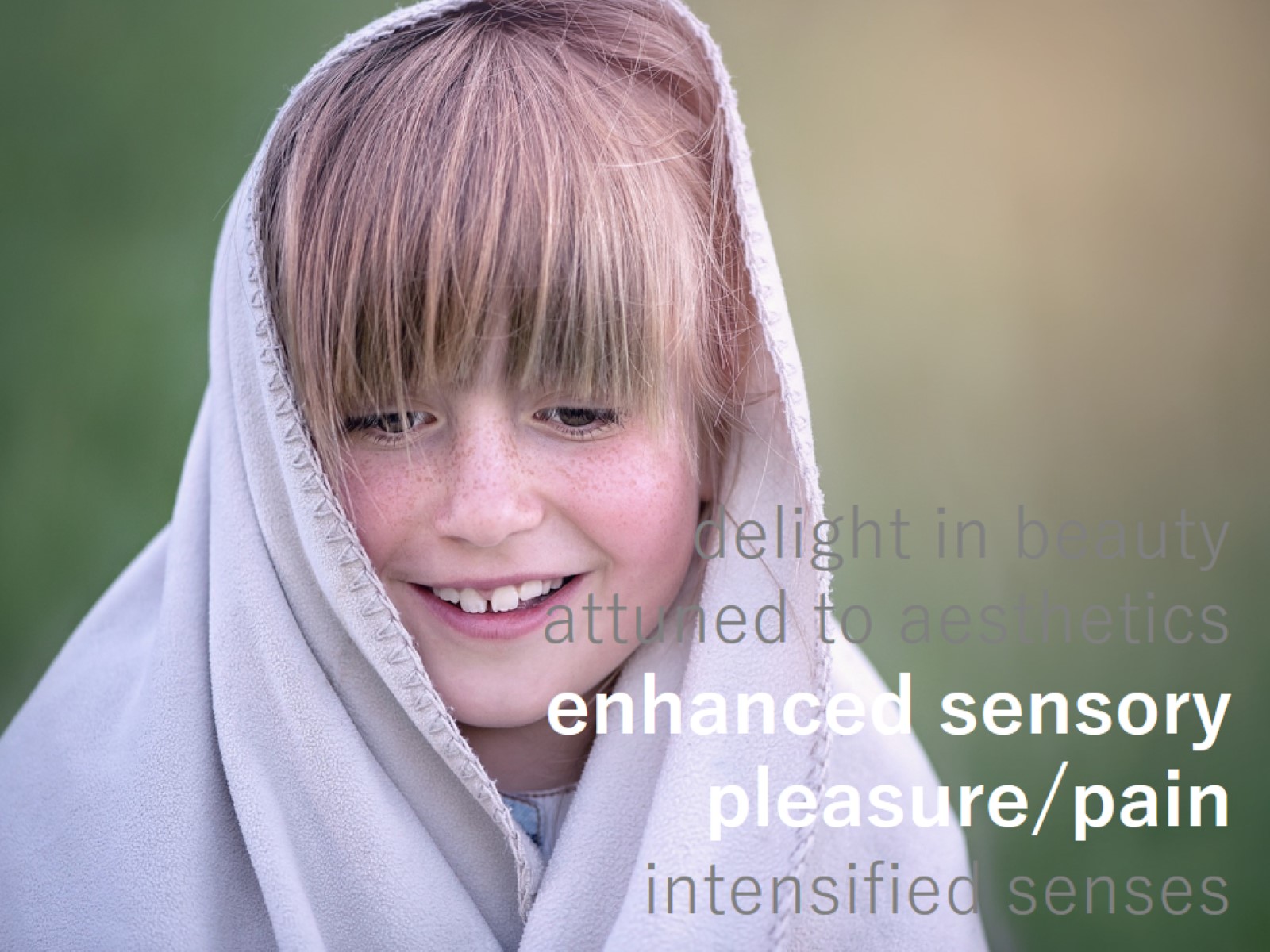 delight in beautyattuned to aestheticsenhanced sensory pleasure/painintensified senses
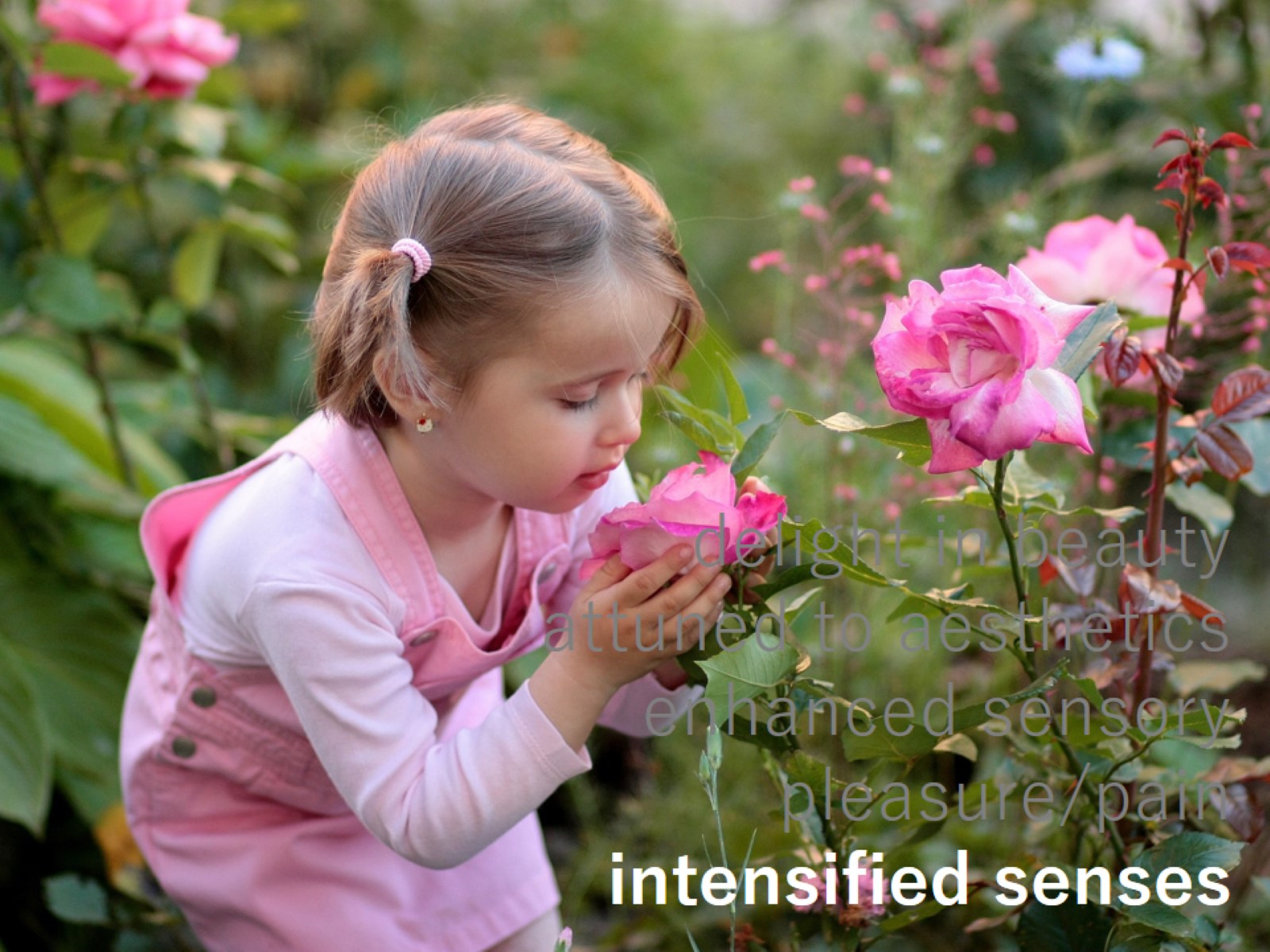 delight in beautyattuned to aestheticsenhanced sensory pleasure/painintensified senses
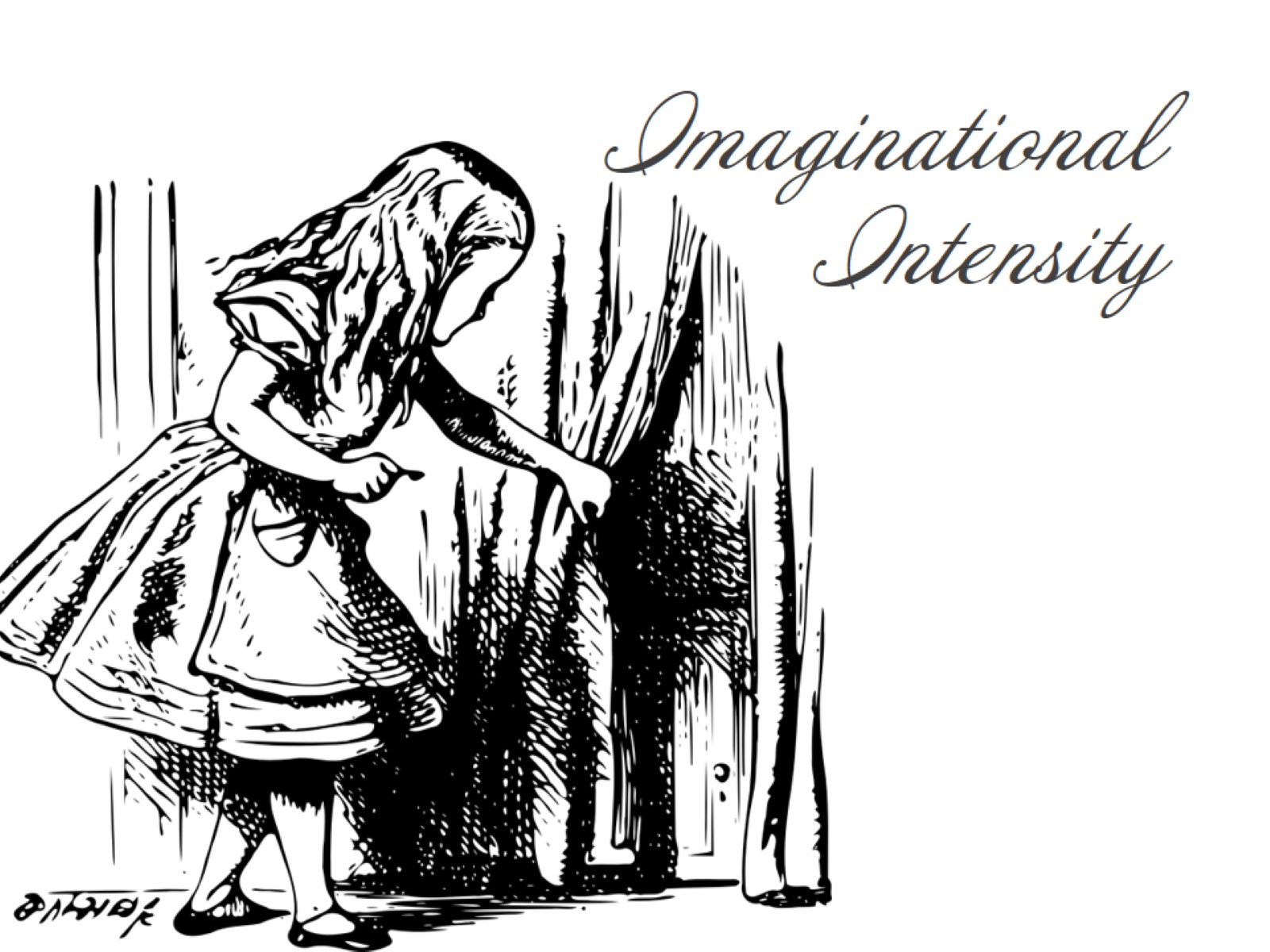 Imaginational Intensity
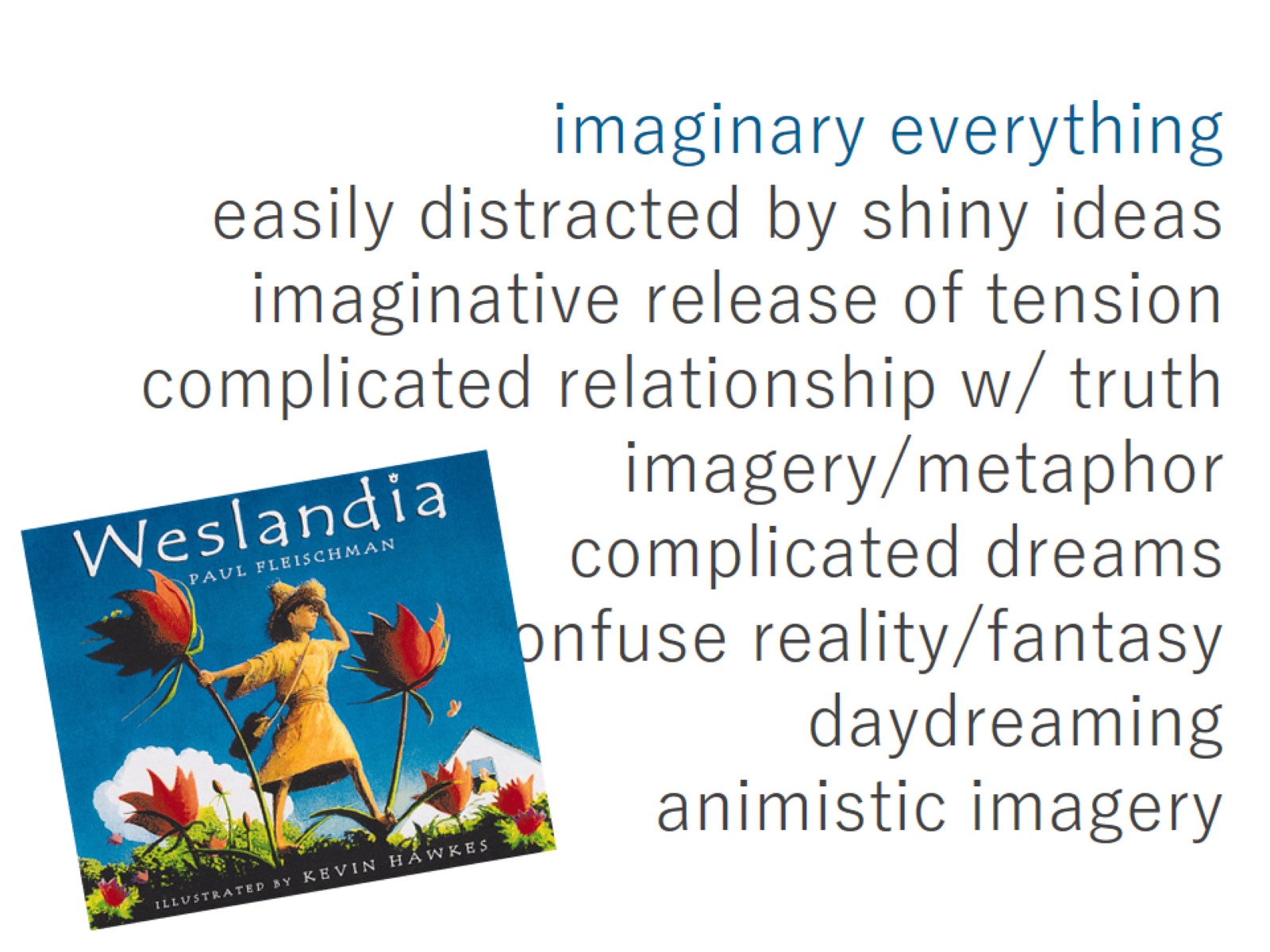 imaginary everythingeasily distracted by shiny ideasimaginative release of tensioncomplicated relationship w/ truthimagery/metaphorcomplicated dreamsconfuse reality/fantasydaydreaminganimistic imagery
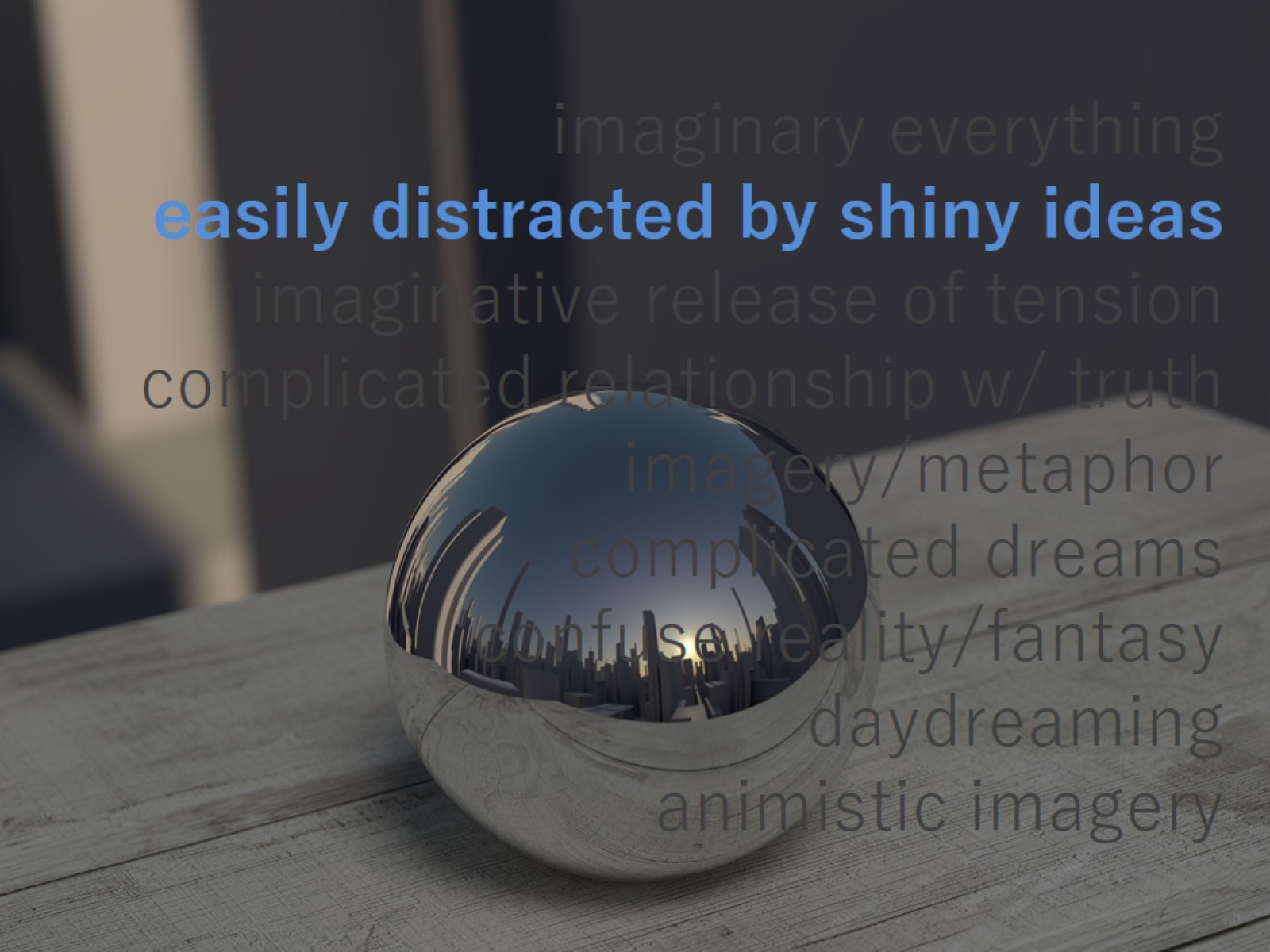 imaginary everythingeasily distracted by shiny ideasimaginative release of tensioncomplicated relationship w/ truthimagery/metaphorcomplicated dreamsconfuse reality/fantasydaydreaminganimistic imagery
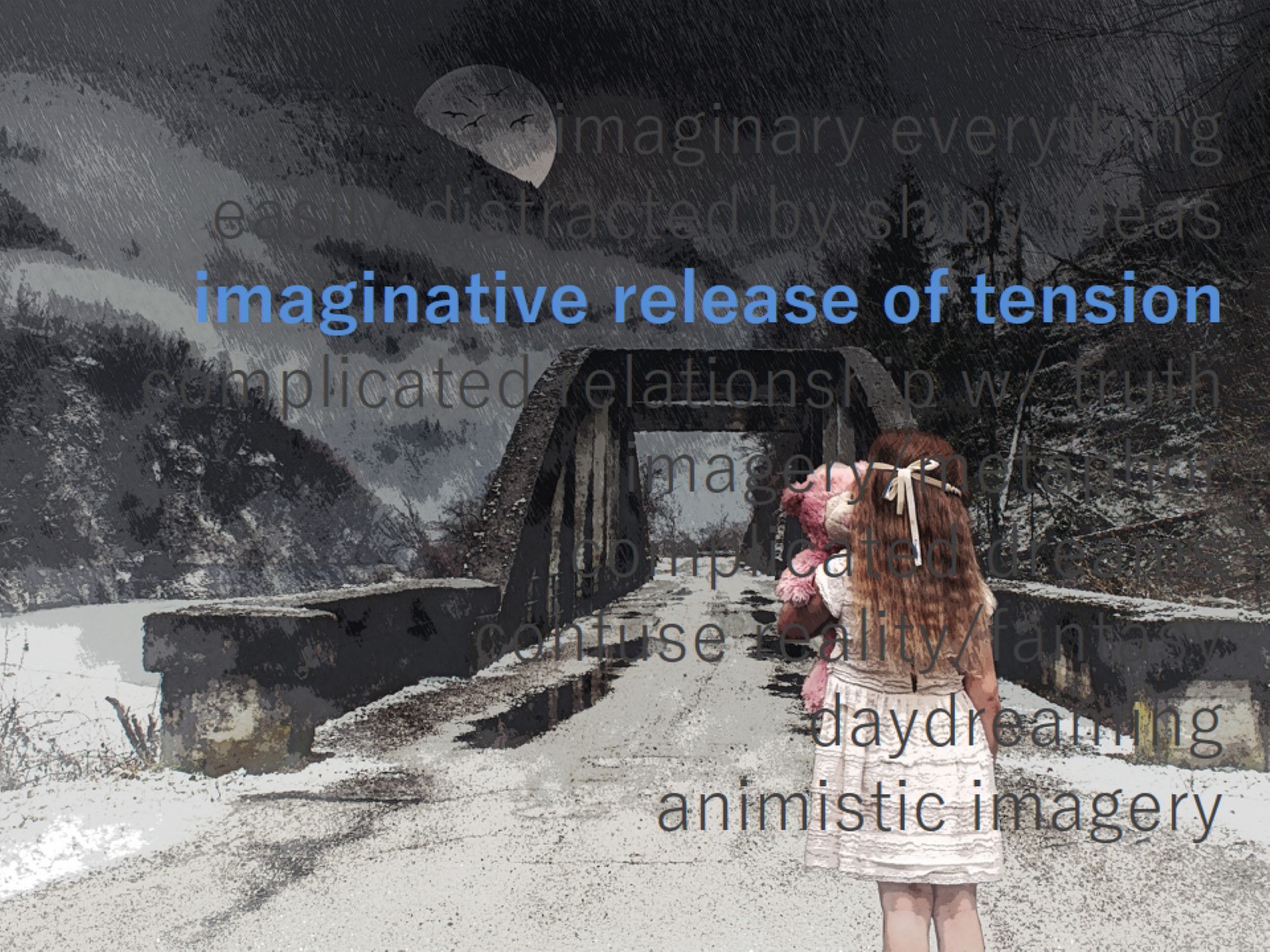 imaginary everythingeasily distracted by shiny ideasimaginative release of tensioncomplicated relationship w/ truthimagery/metaphorcomplicated dreamsconfuse reality/fantasydaydreaminganimistic imagery
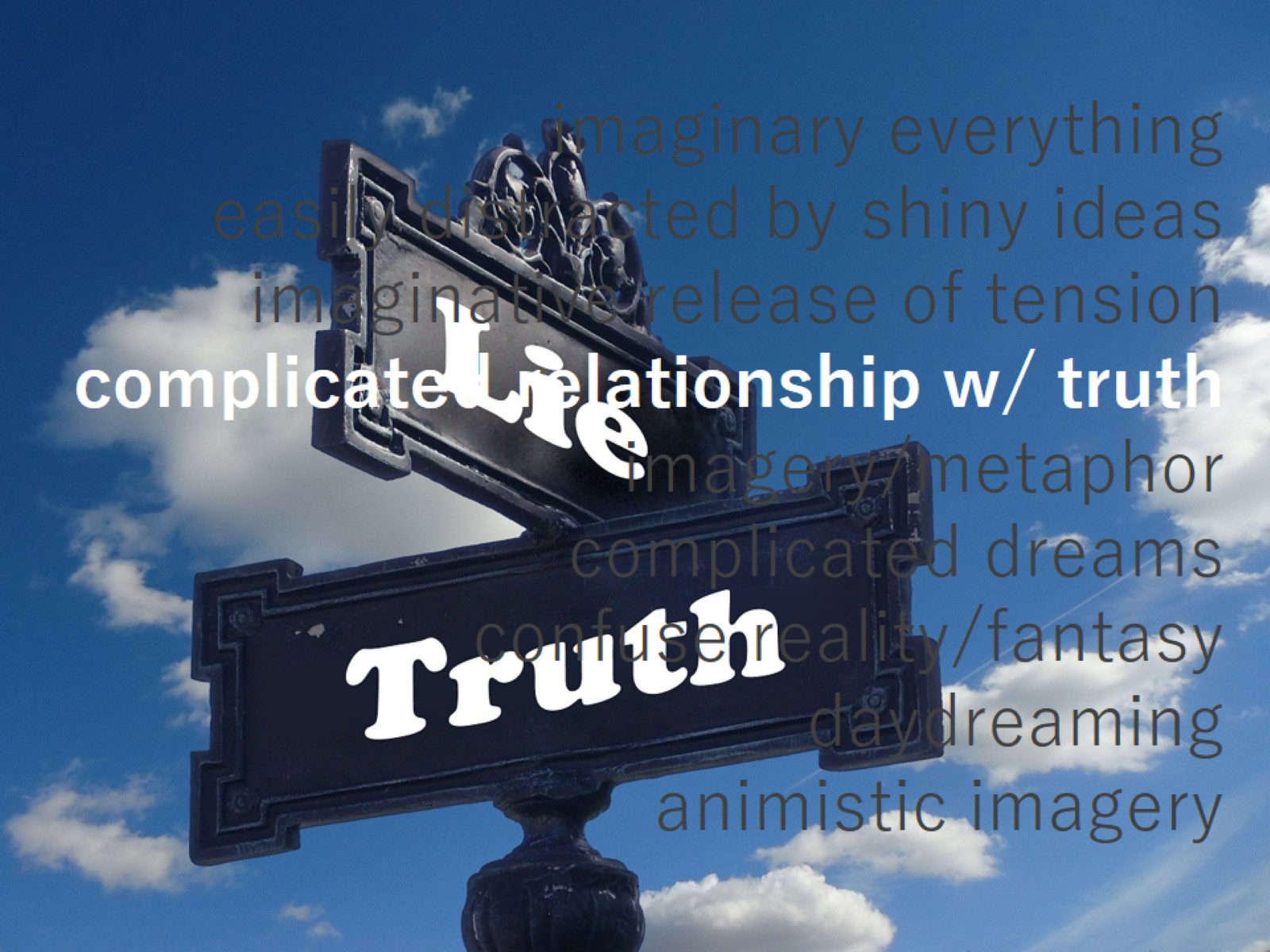 imaginary everythingeasily distracted by shiny ideasimaginative release of tensioncomplicated relationship w/ truthimagery/metaphorcomplicated dreamsconfuse reality/fantasydaydreaminganimistic imagery
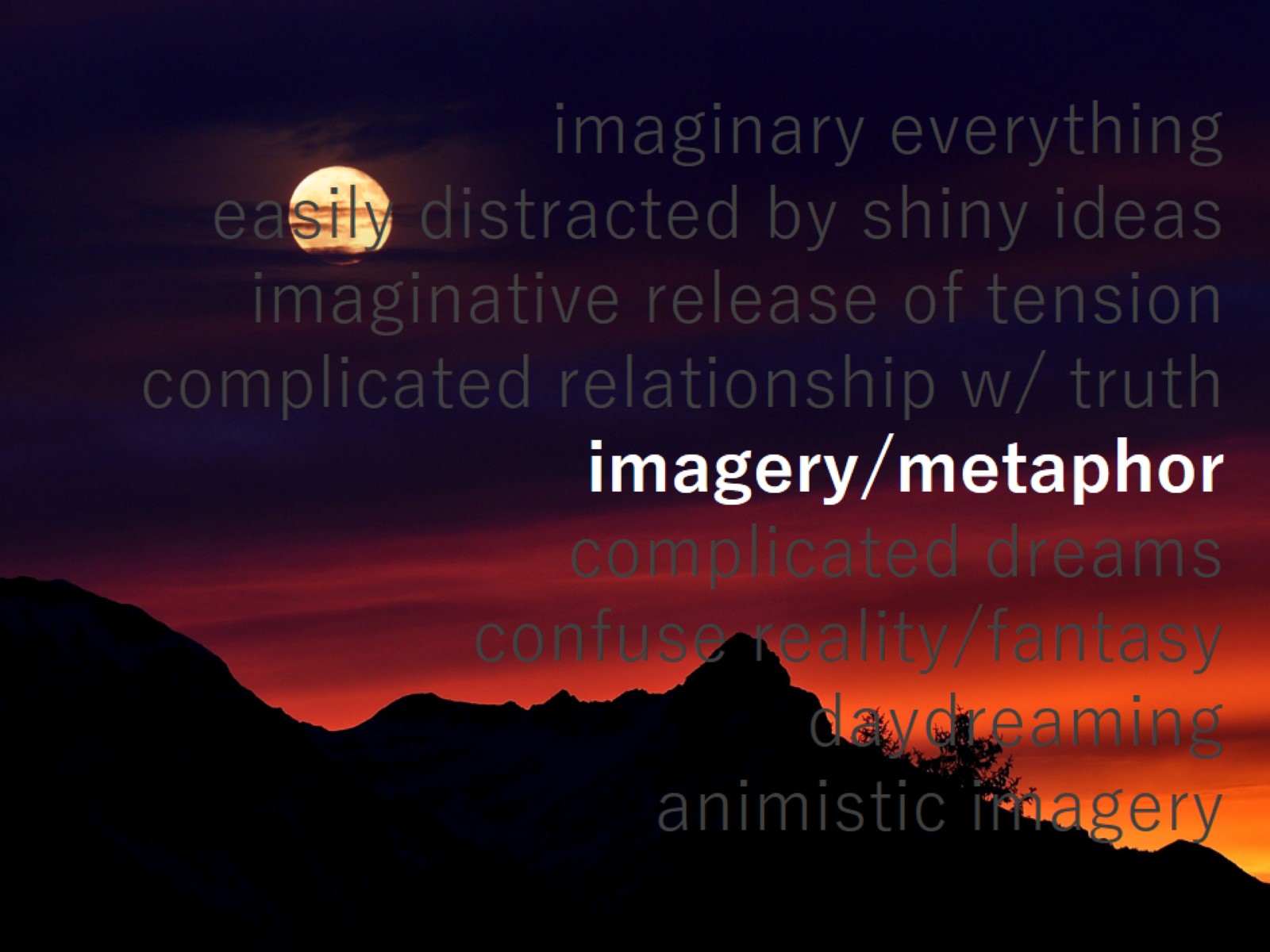 imaginary everythingeasily distracted by shiny ideasimaginative release of tensioncomplicated relationship w/ truthimagery/metaphorcomplicated dreamsconfuse reality/fantasydaydreaminganimistic imagery
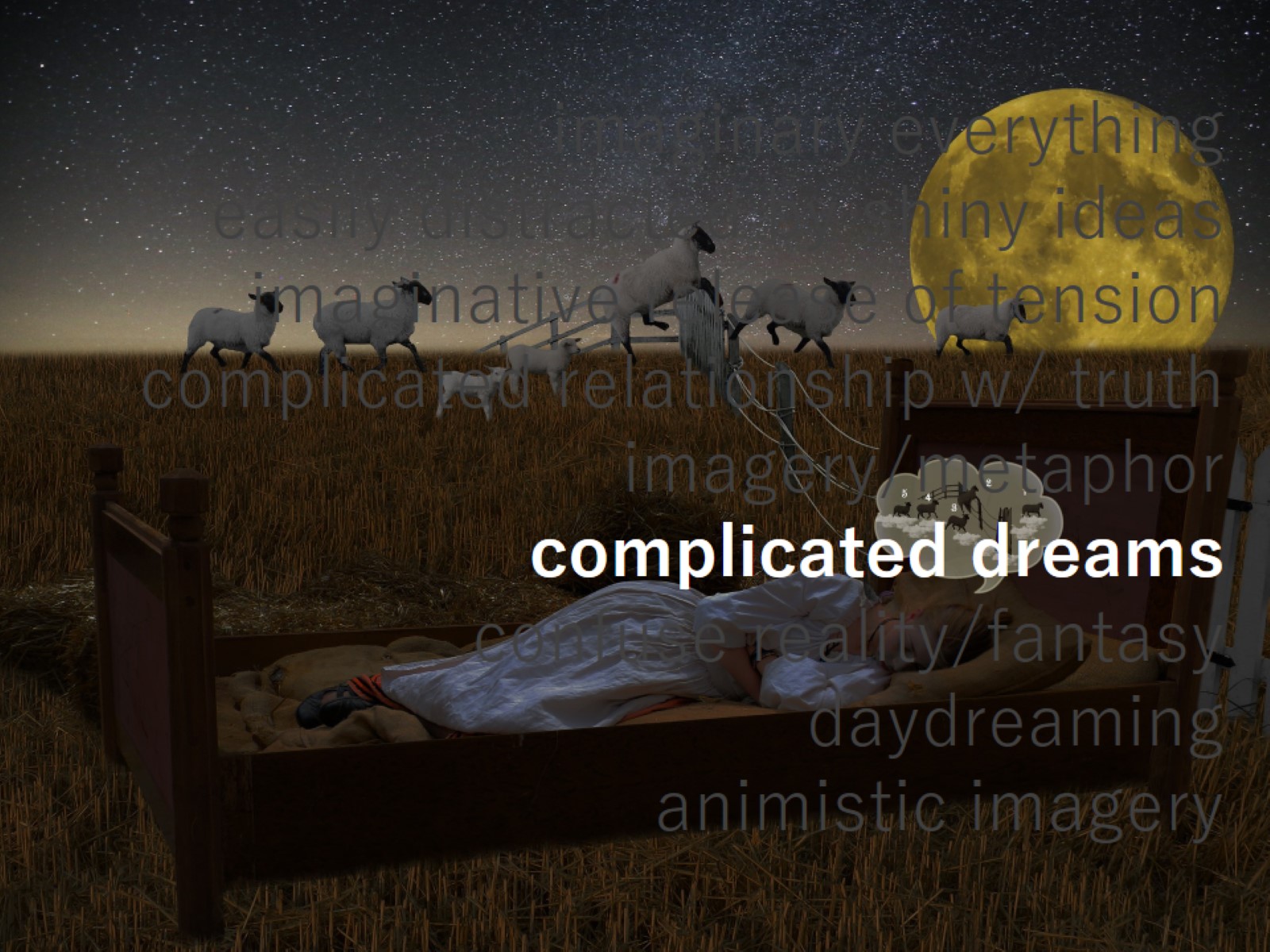 imaginary everythingeasily distracted by shiny ideasimaginative release of tensioncomplicated relationship w/ truthimagery/metaphorcomplicated dreamsconfuse reality/fantasydaydreaminganimistic imagery
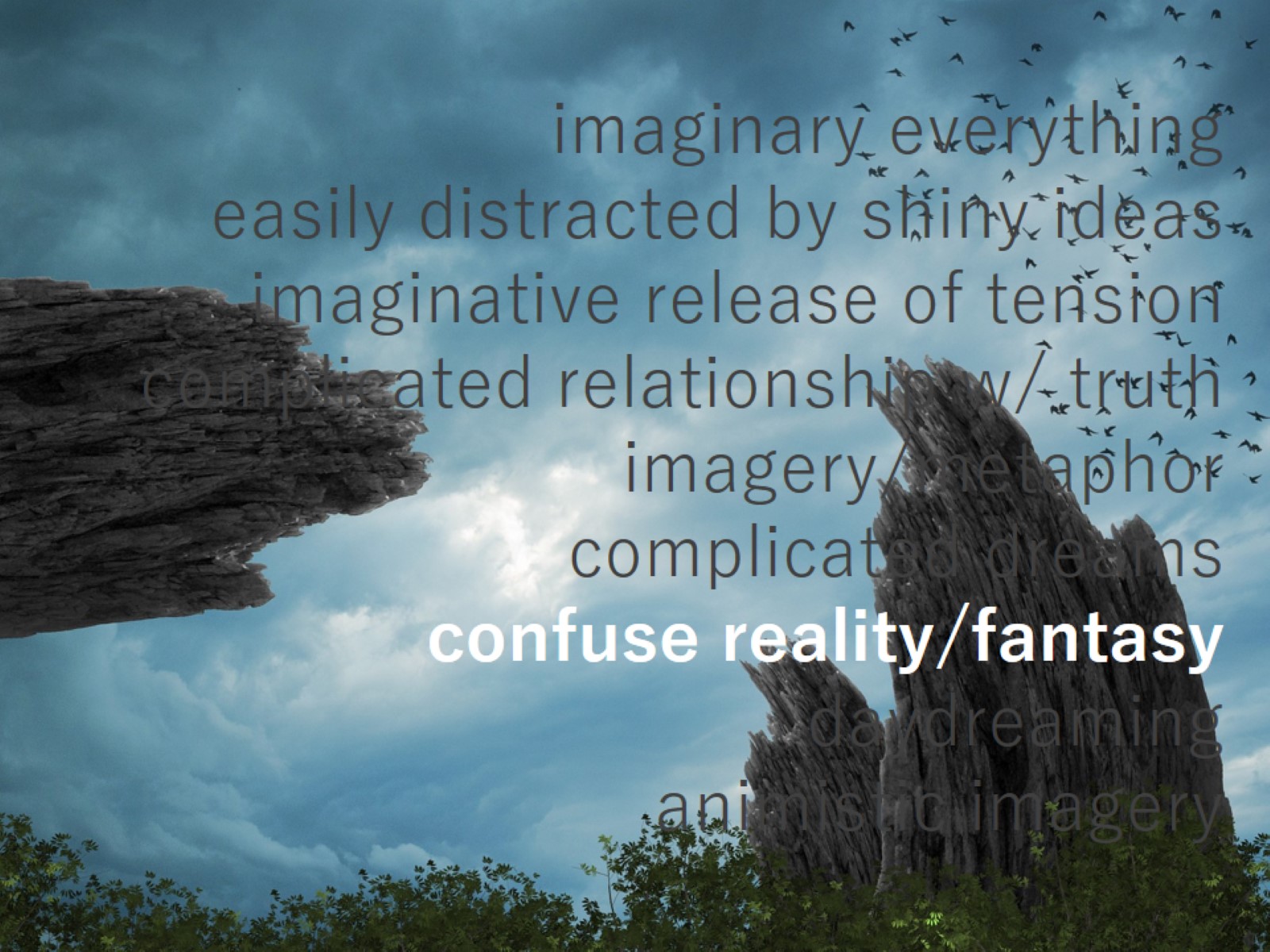 imaginary everythingeasily distracted by shiny ideasimaginative release of tensioncomplicated relationship w/ truthimagery/metaphorcomplicated dreamsconfuse reality/fantasydaydreaminganimistic imagery
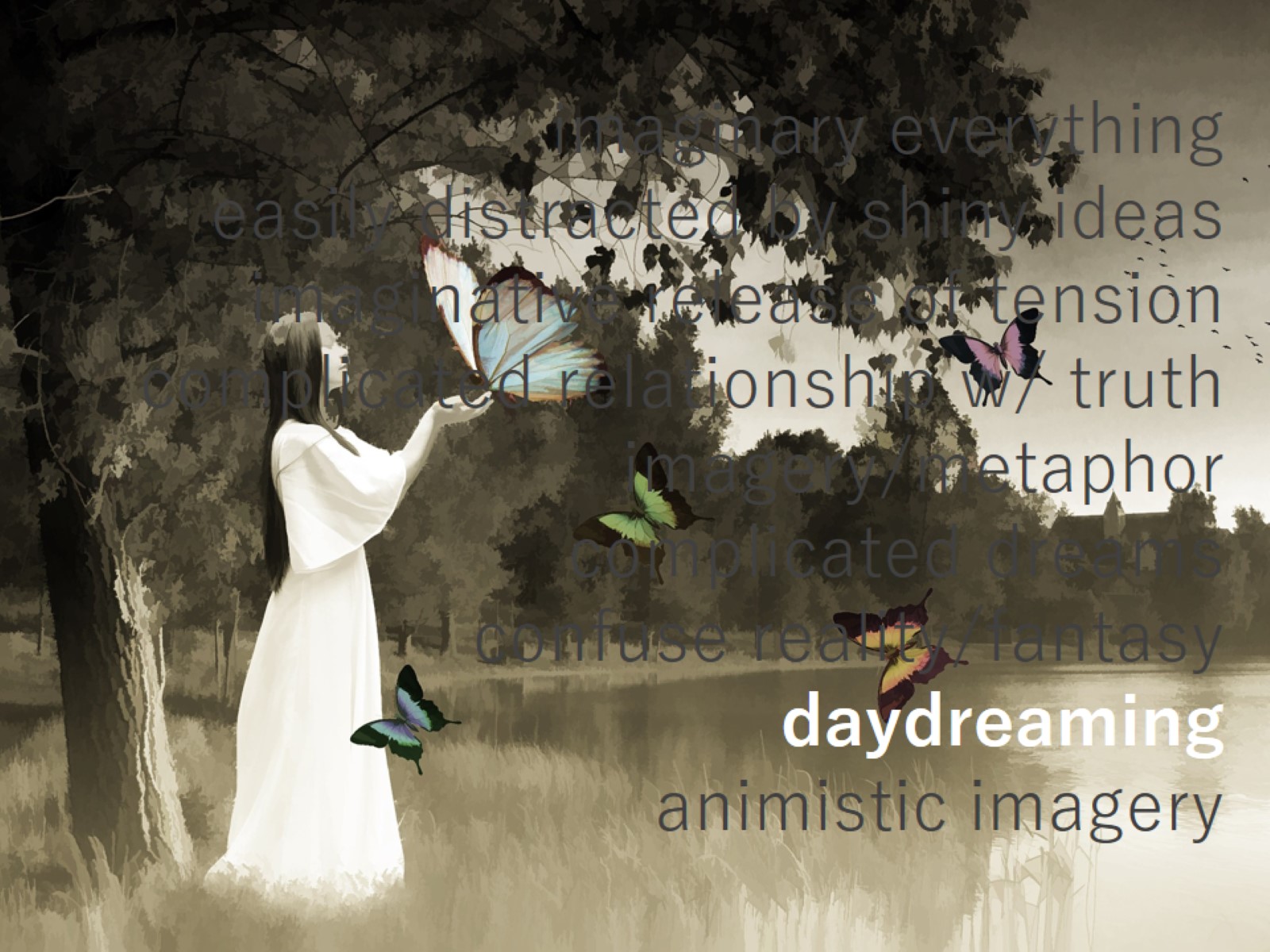 imaginary everythingeasily distracted by shiny ideasimaginative release of tensioncomplicated relationship w/ truthimagery/metaphorcomplicated dreamsconfuse reality/fantasydaydreaminganimistic imagery
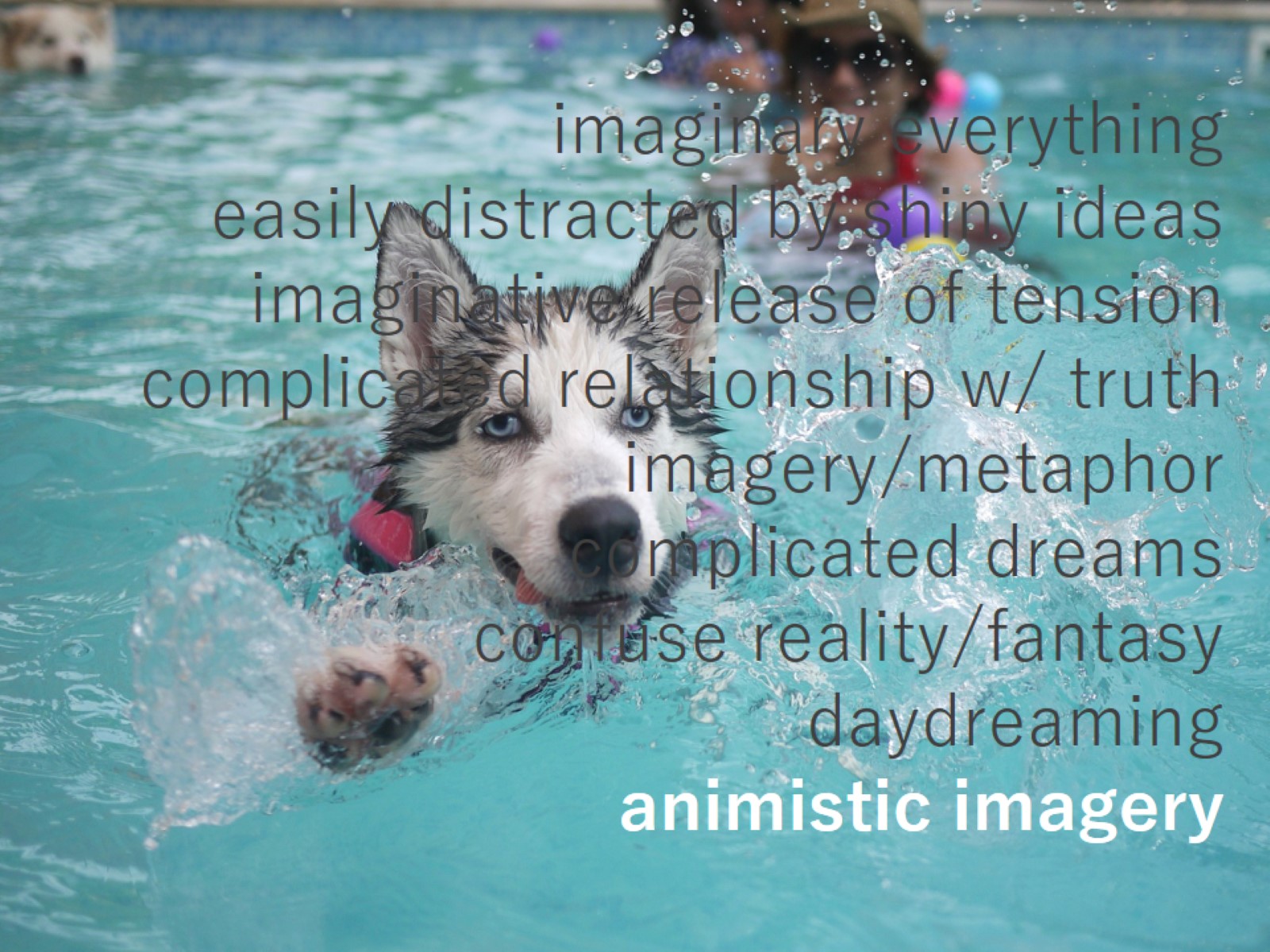 imaginary everythingeasily distracted by shiny ideasimaginative release of tensioncomplicated relationship w/ truthimagery/metaphorcomplicated dreamsconfuse reality/fantasydaydreaminganimistic imagery
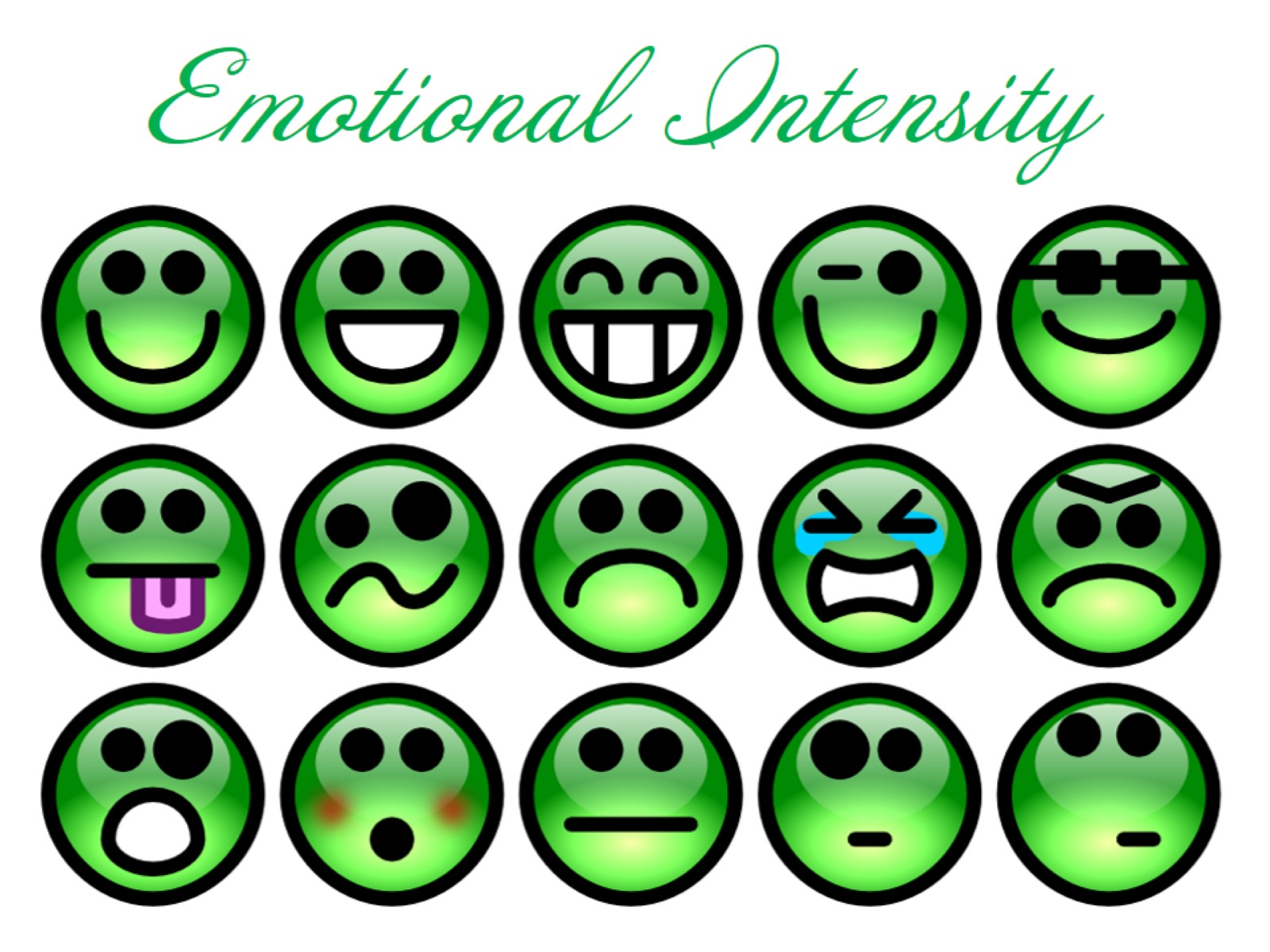 Emotional Intensity
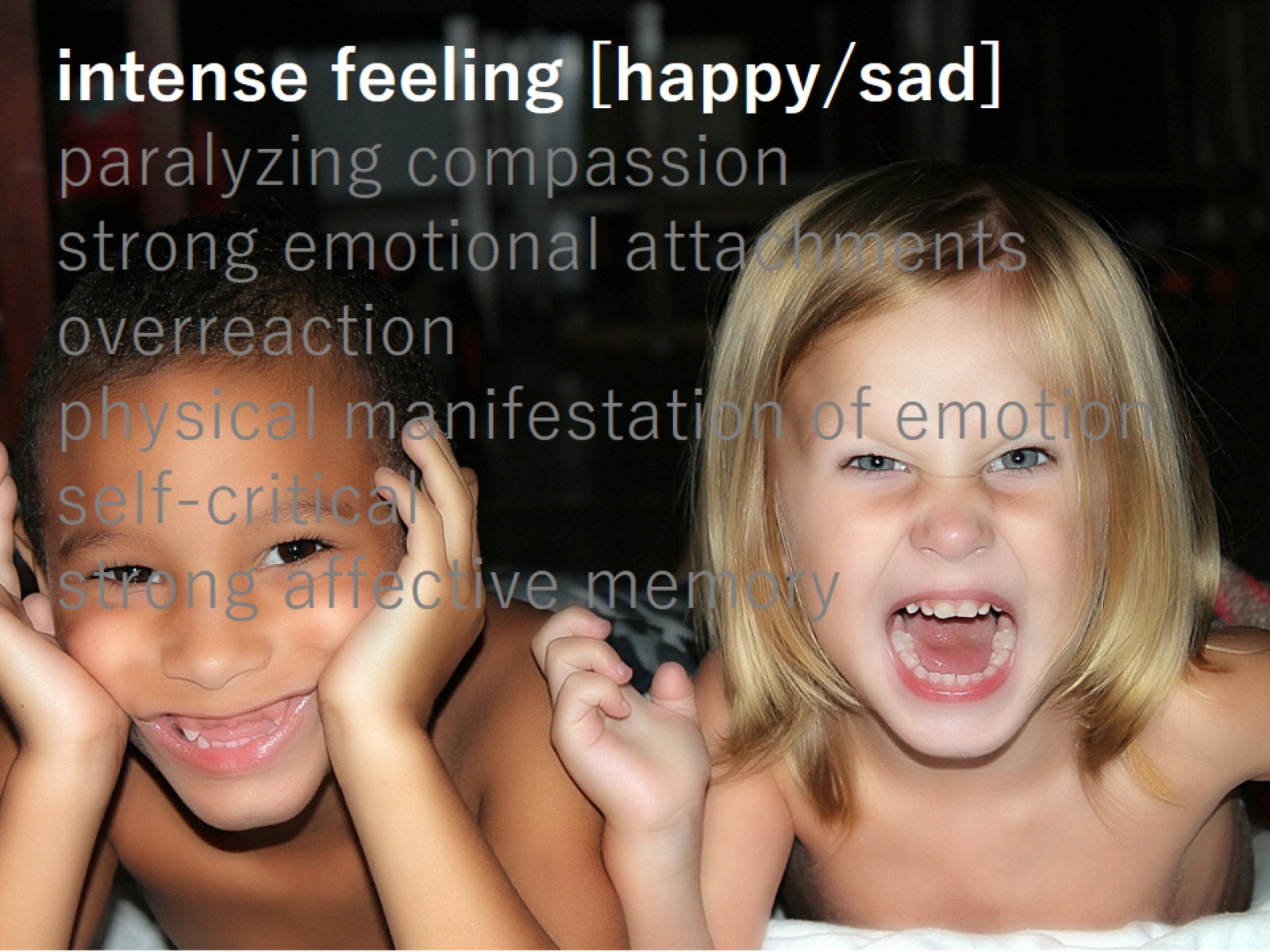 intense feeling [happy/sad]paralyzing compassionstrong emotional attachmentsoverreactionphysical manifestation of emotionself-criticalstrong affective memory
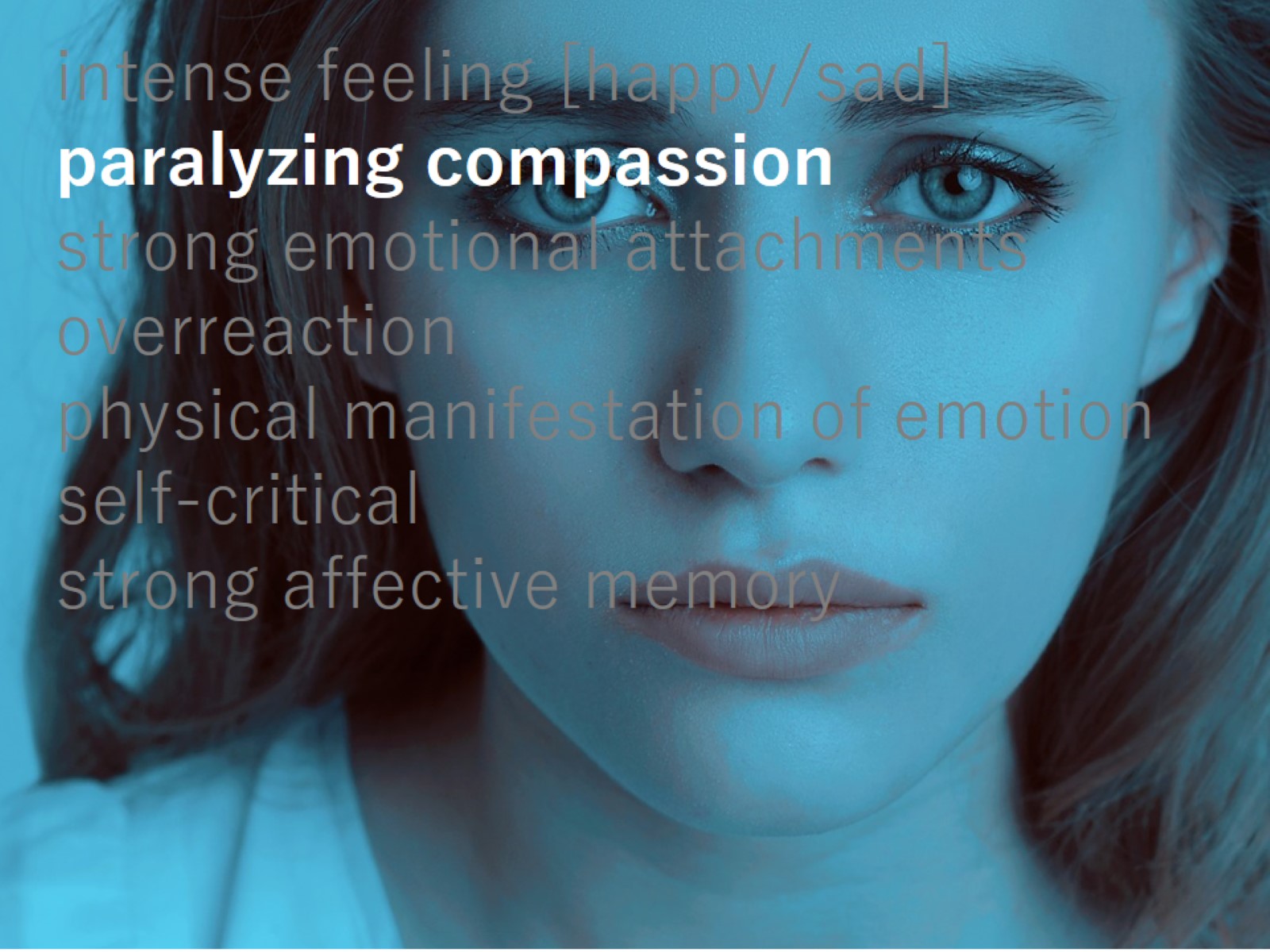 intense feeling [happy/sad]paralyzing compassionstrong emotional attachmentsoverreactionphysical manifestation of emotionself-criticalstrong affective memory
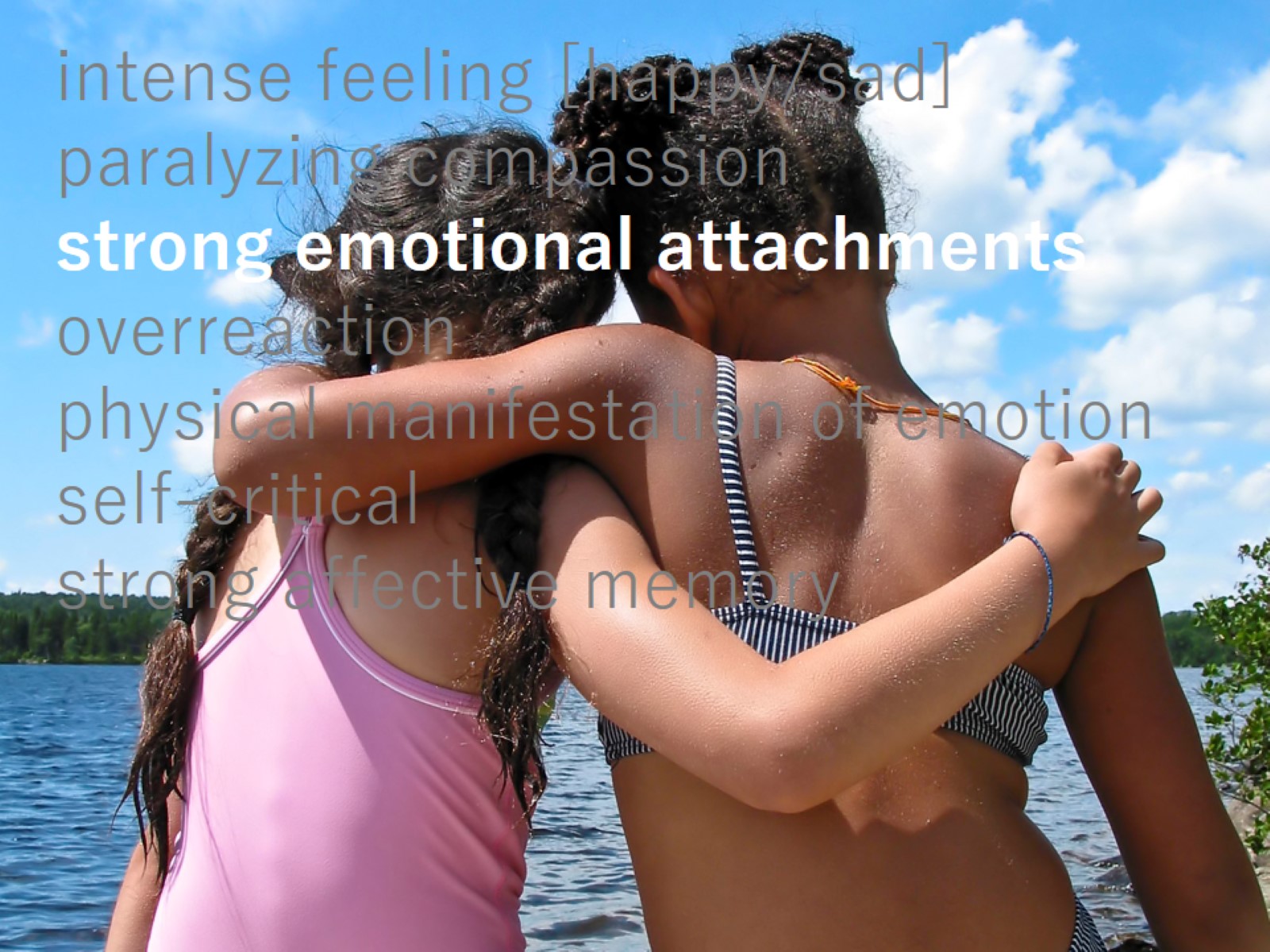 intense feeling [happy/sad]paralyzing compassionstrong emotional attachmentsoverreactionphysical manifestation of emotionself-criticalstrong affective memory
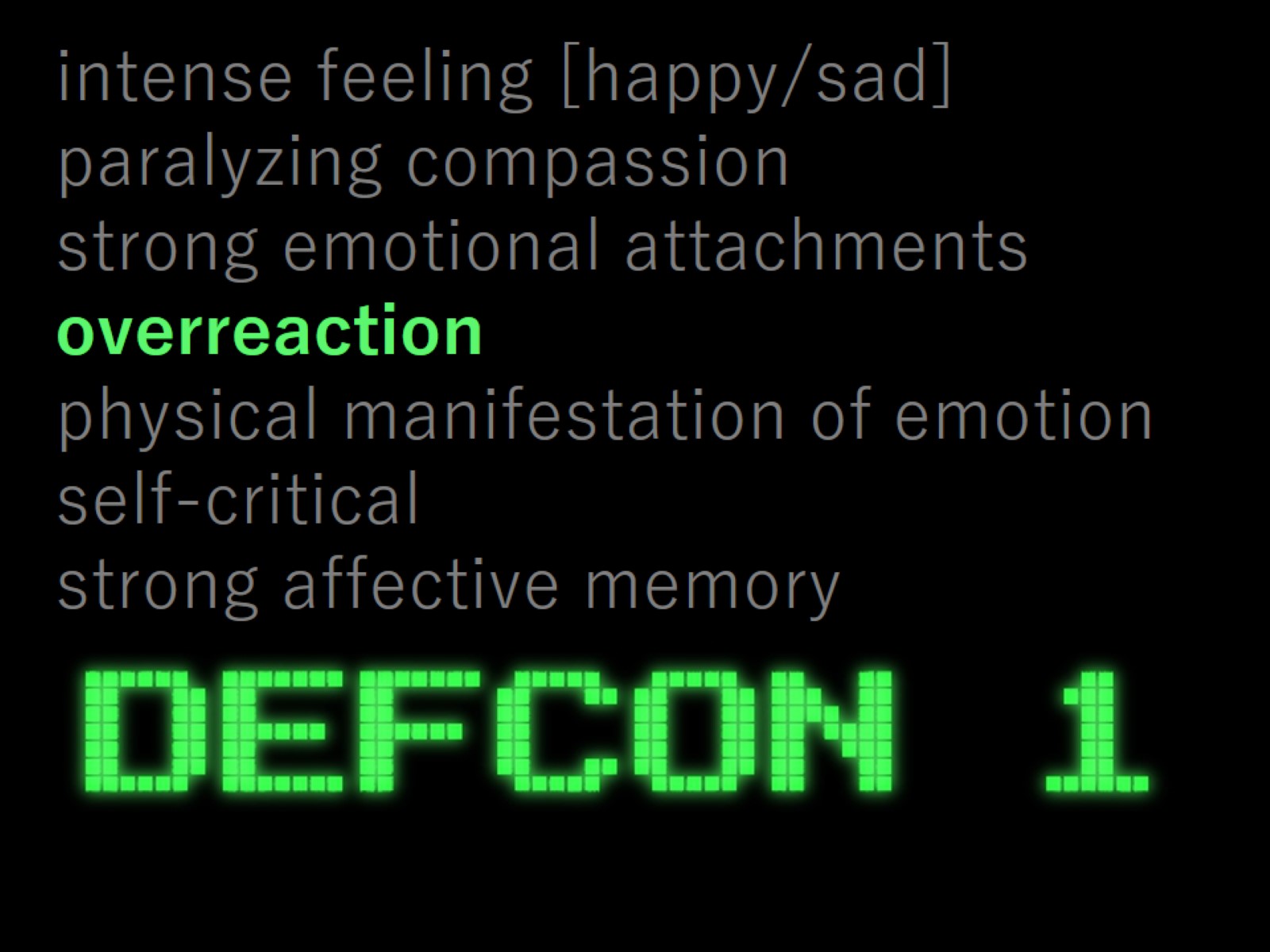 intense feeling [happy/sad]paralyzing compassionstrong emotional attachmentsoverreactionphysical manifestation of emotionself-criticalstrong affective memory
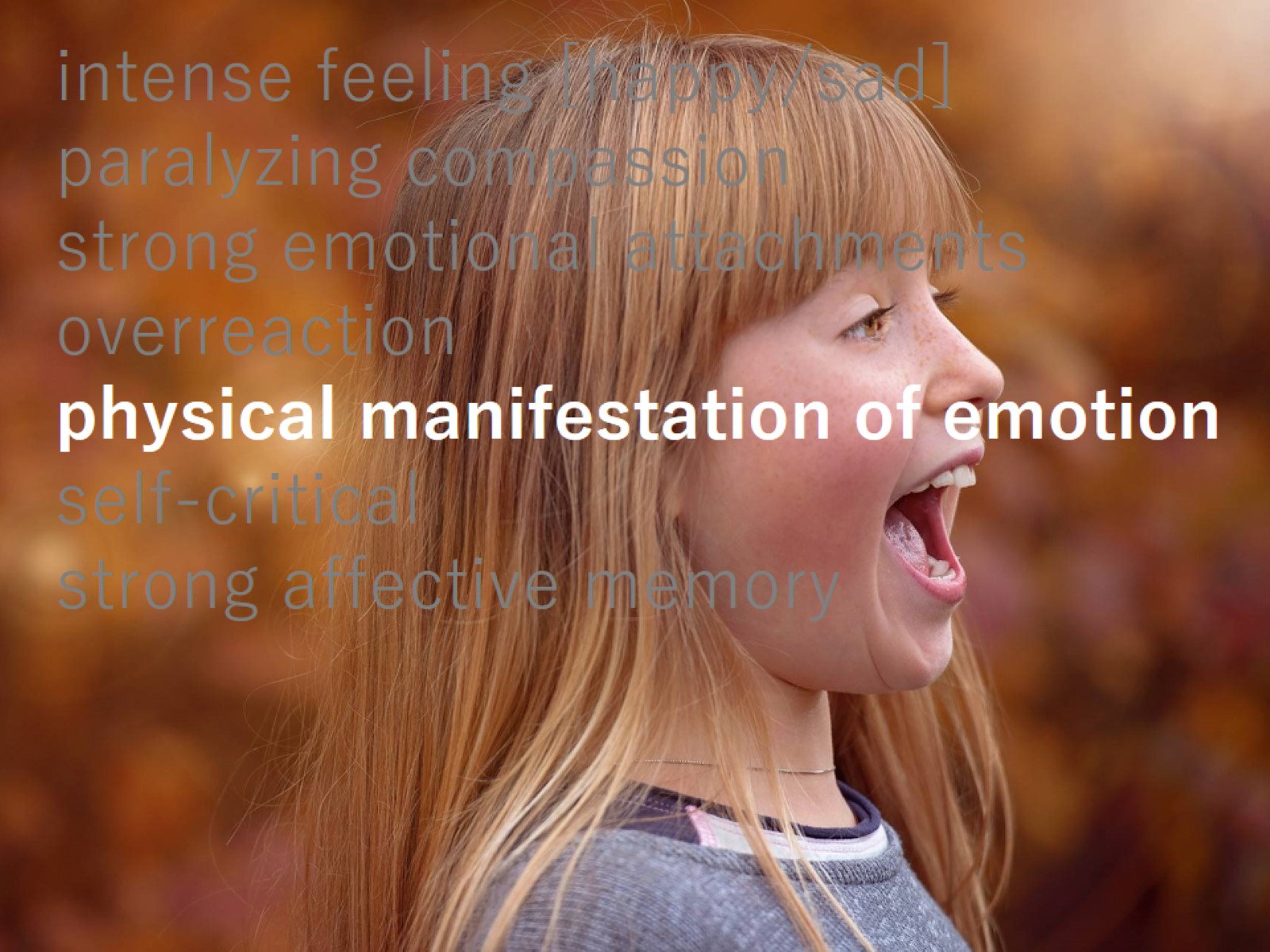 intense feeling [happy/sad]paralyzing compassionstrong emotional attachmentsoverreactionphysical manifestation of emotionself-criticalstrong affective memory
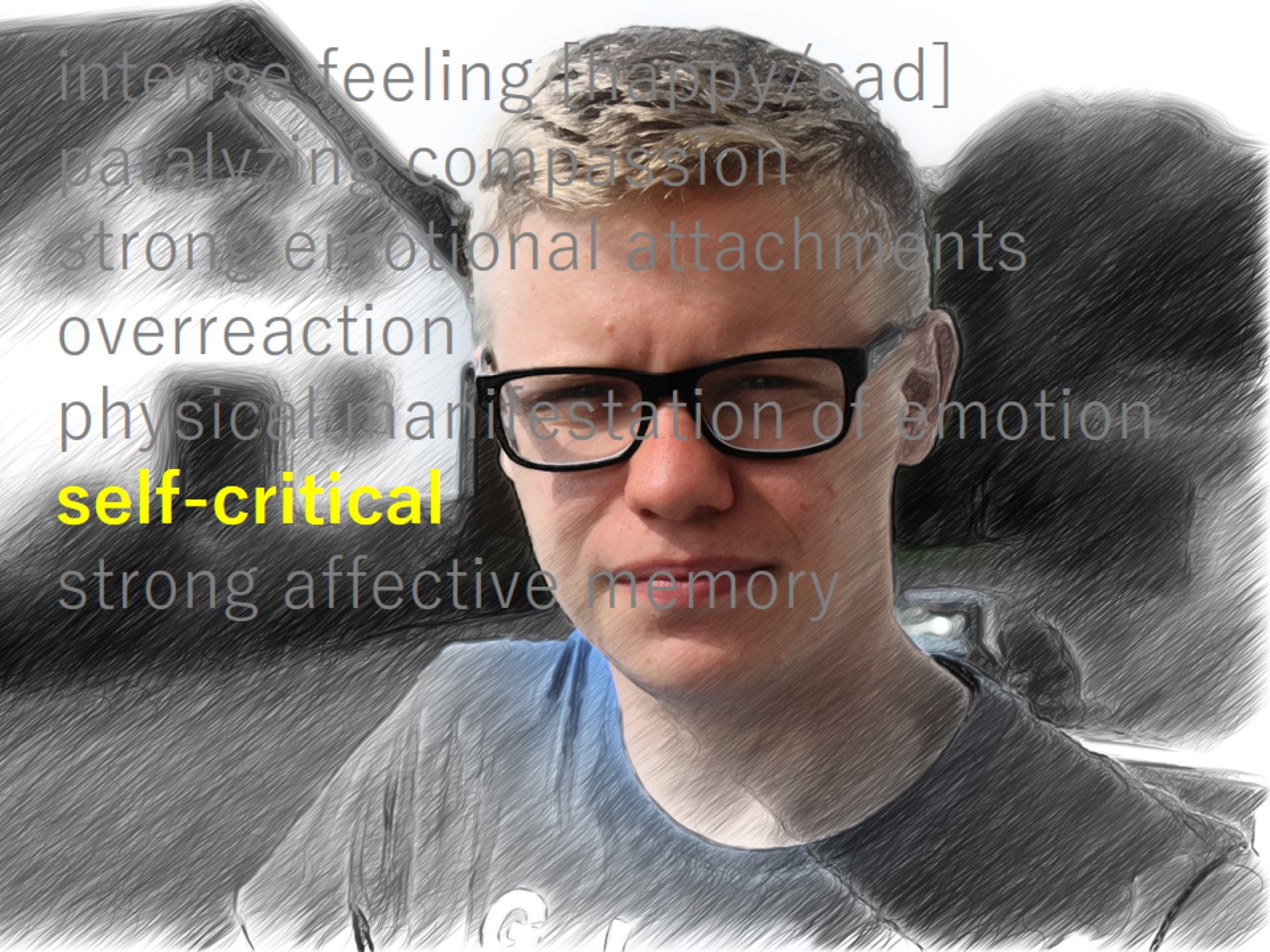 intense feeling [happy/sad]paralyzing compassionstrong emotional attachmentsoverreactionphysical manifestation of emotionself-criticalstrong affective memory
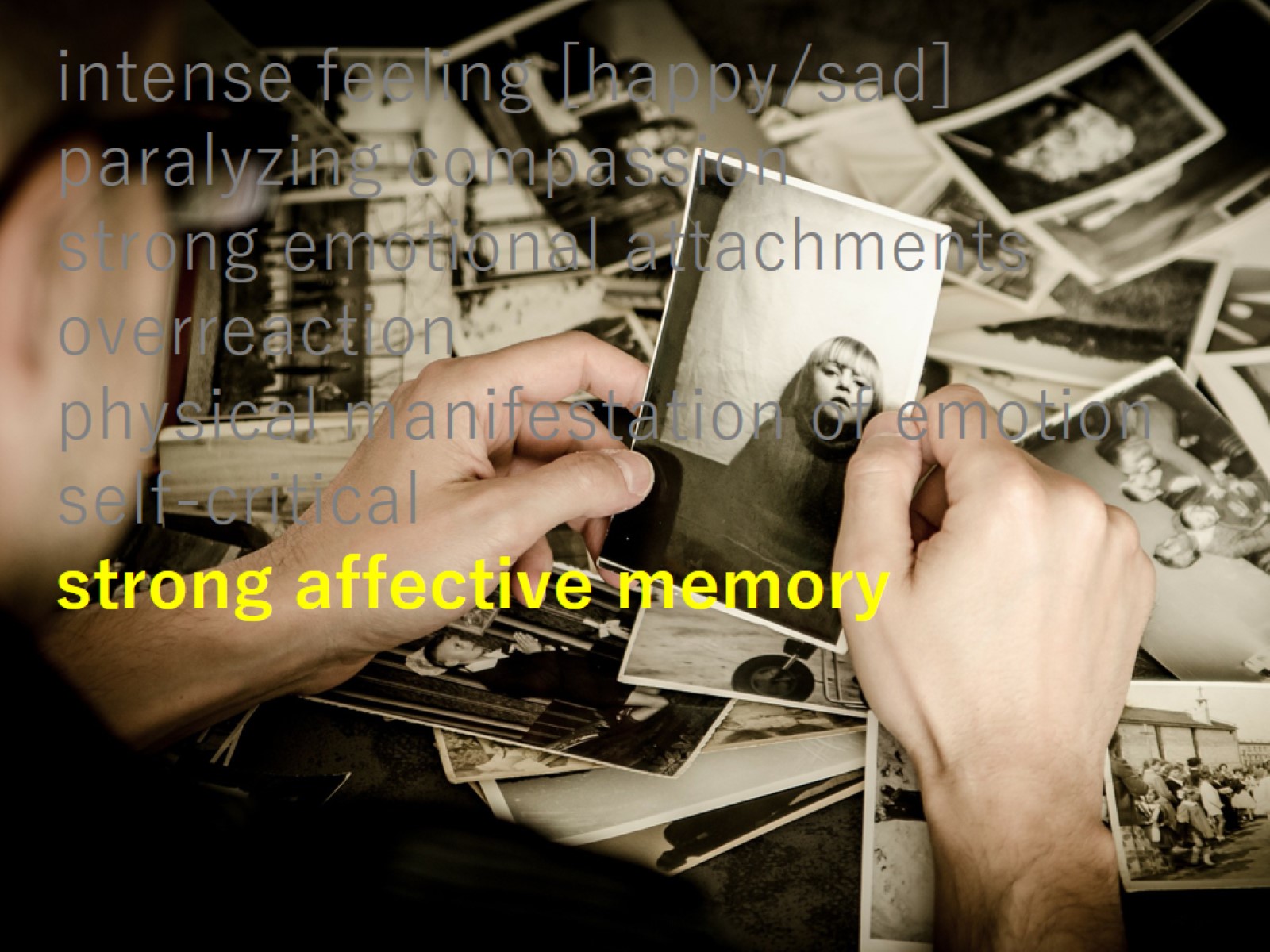 intense feeling [happy/sad]paralyzing compassionstrong emotional attachmentsoverreactionphysical manifestation of emotionself-criticalstrong affective memory
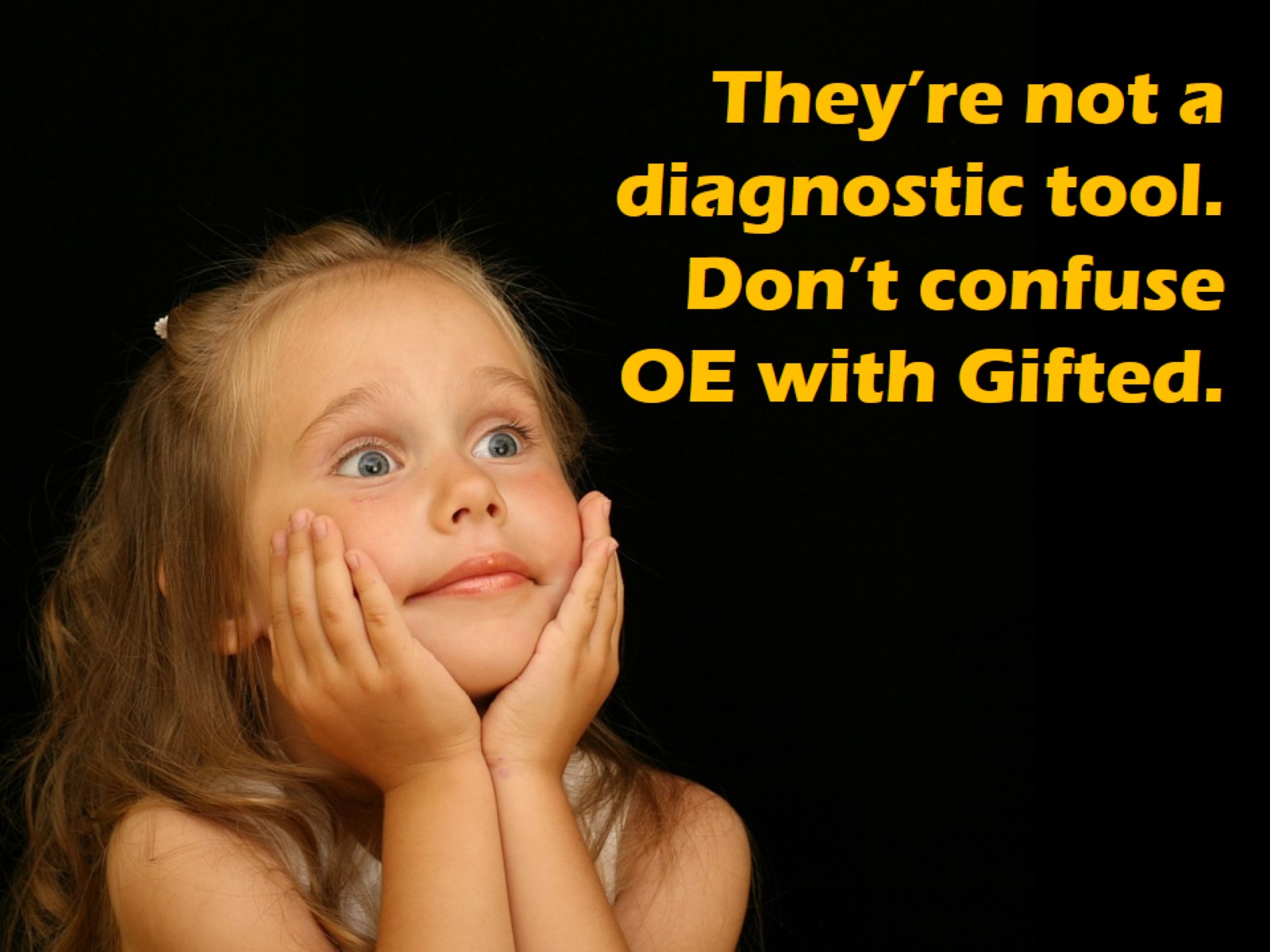 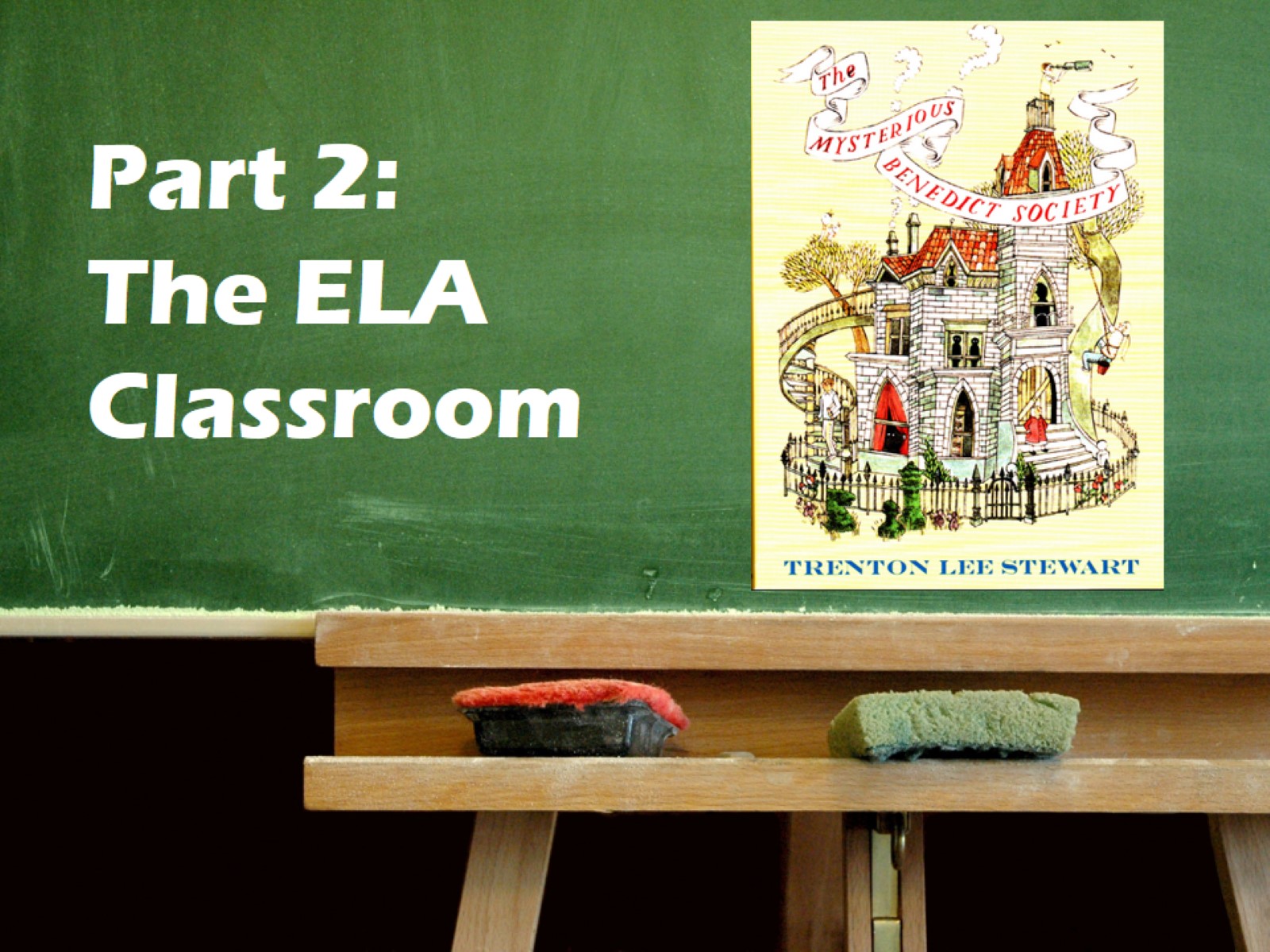 Part 2: The ELA Classroom
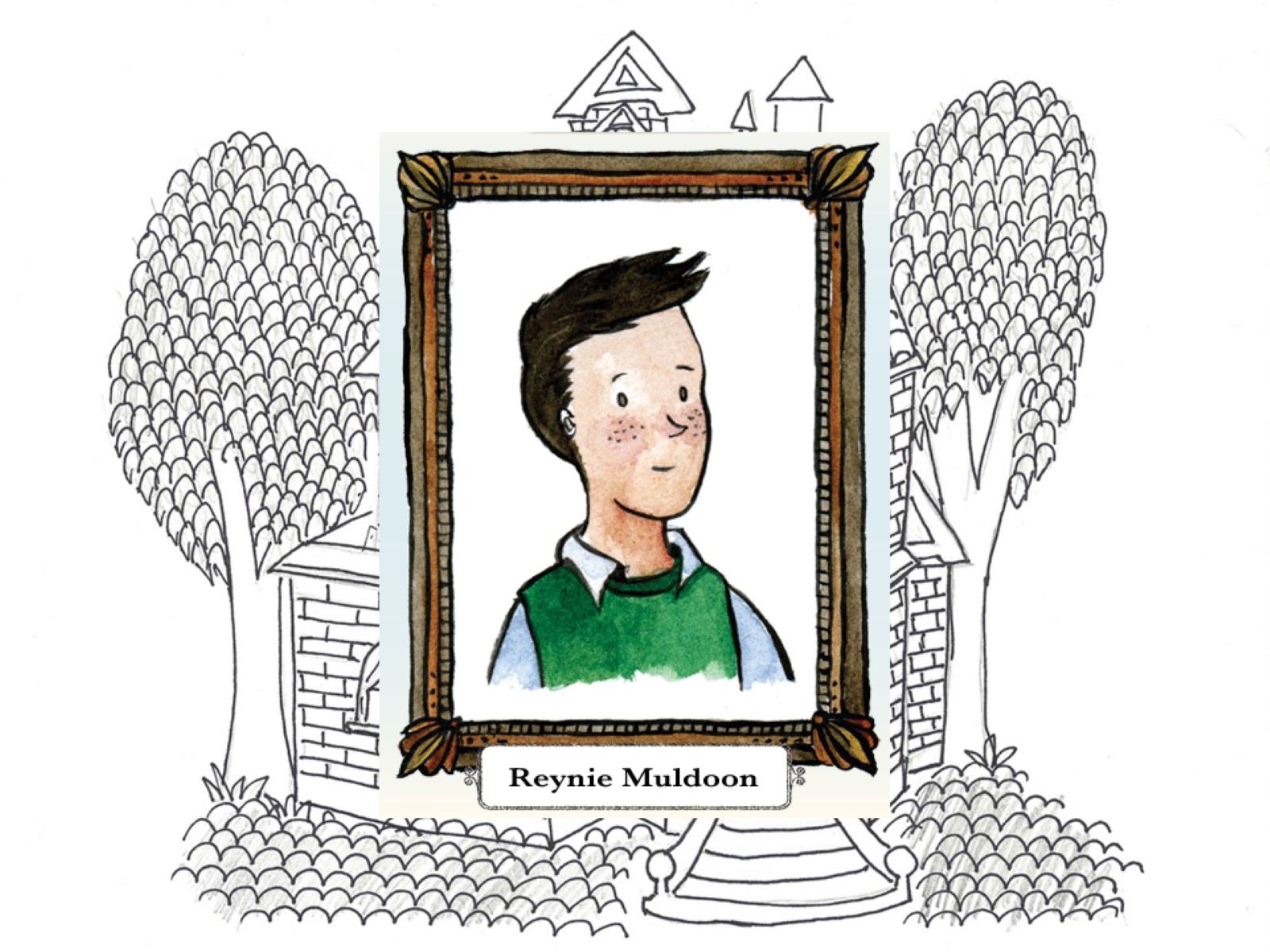 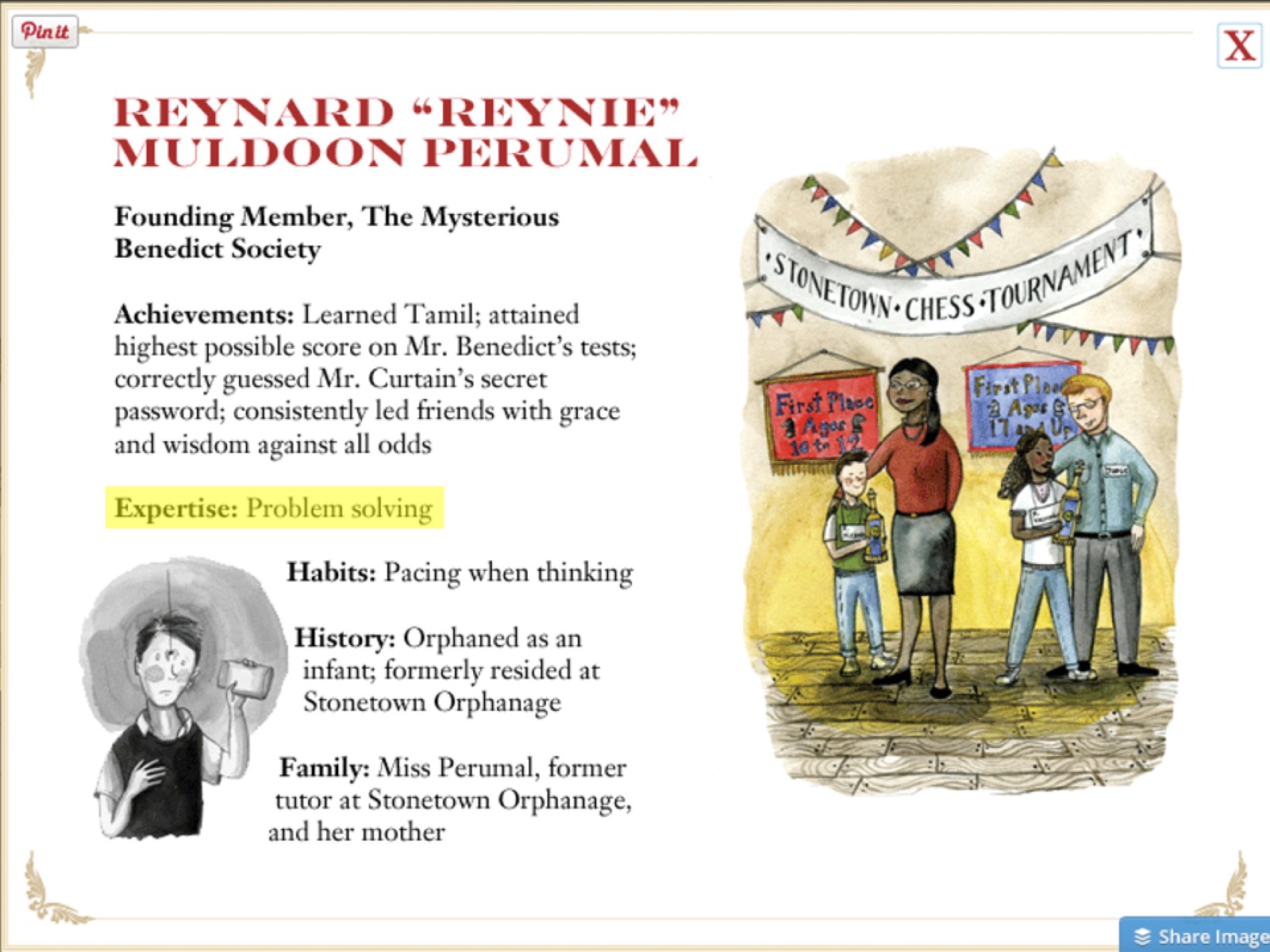 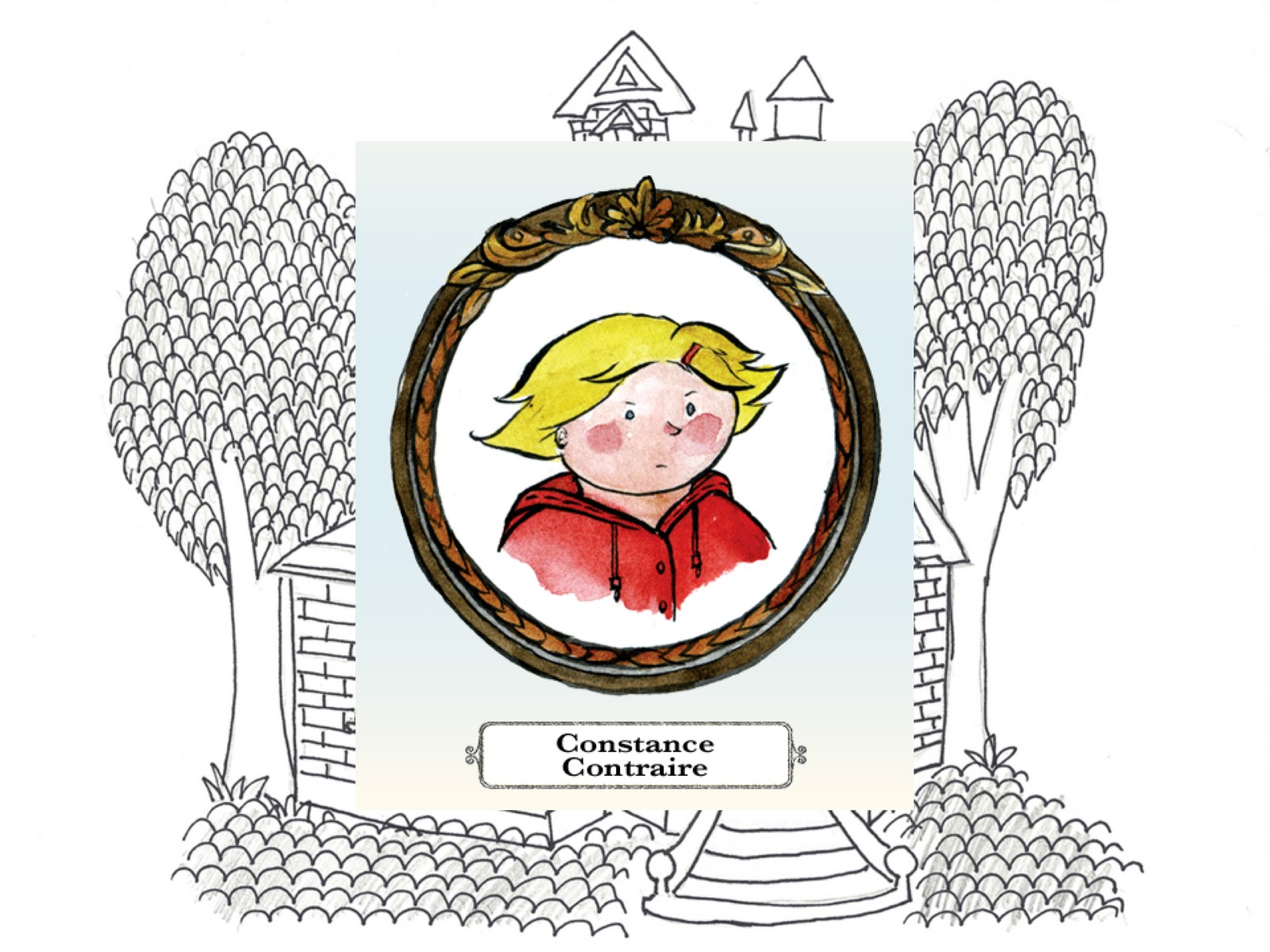 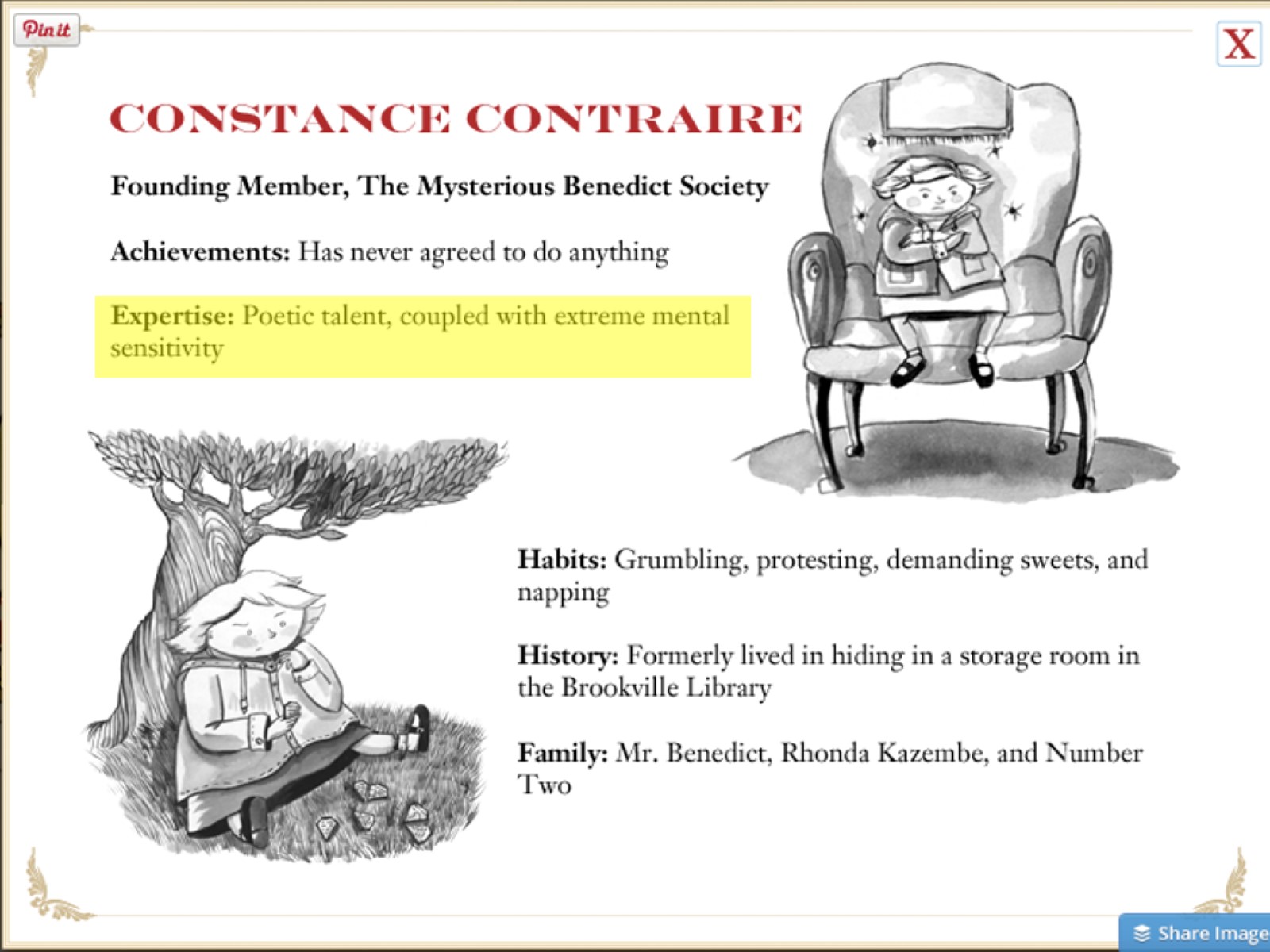 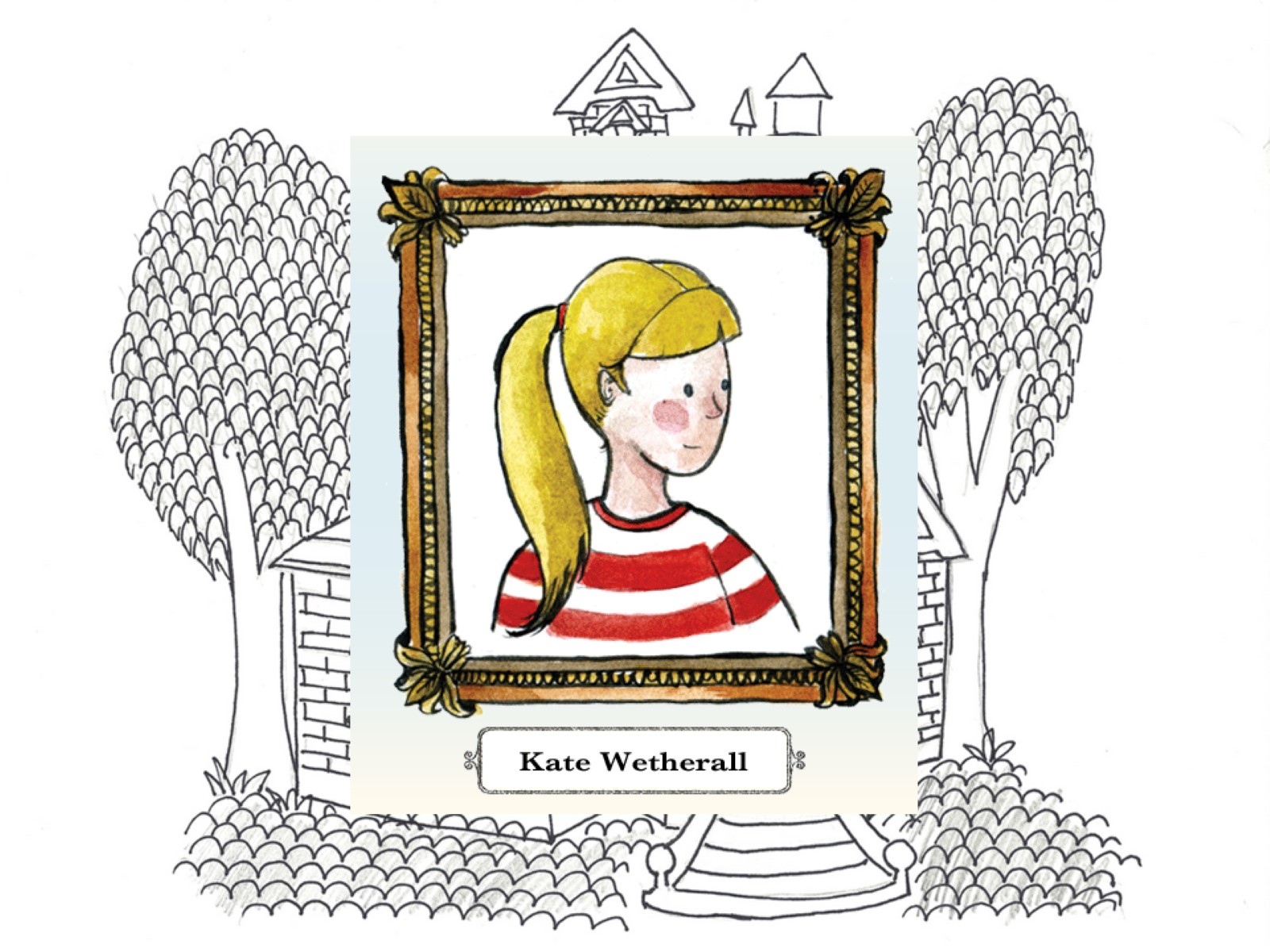 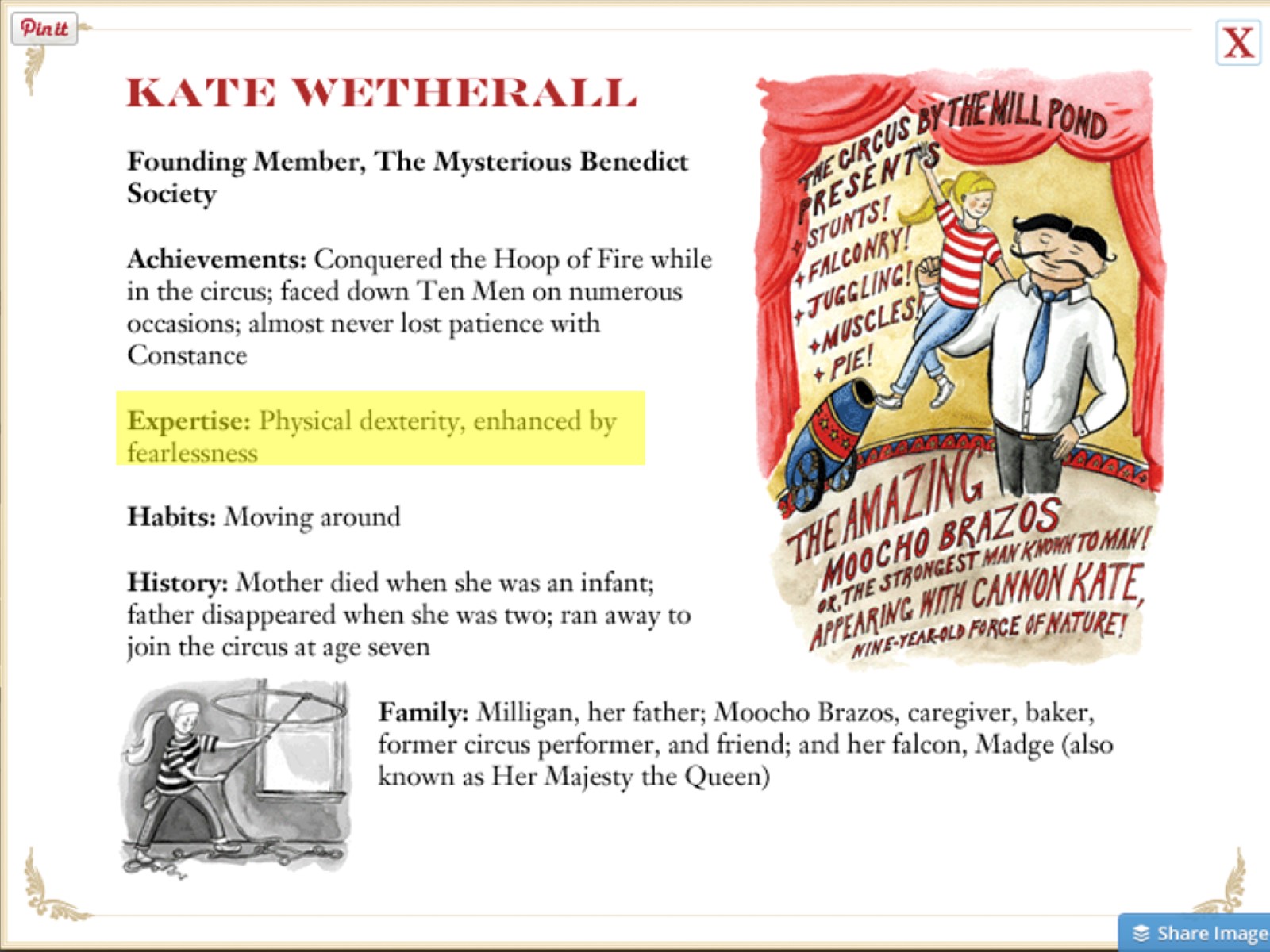 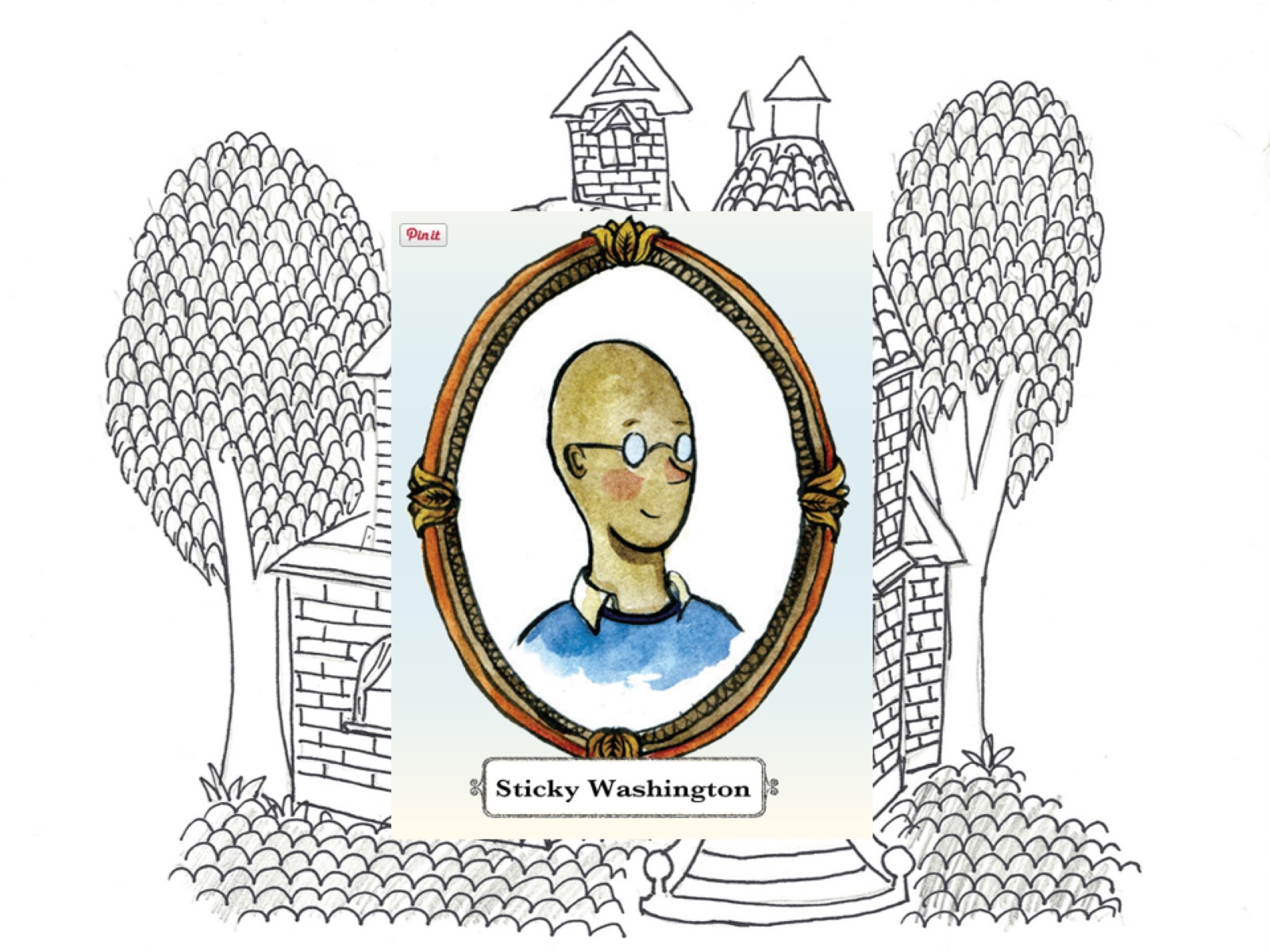 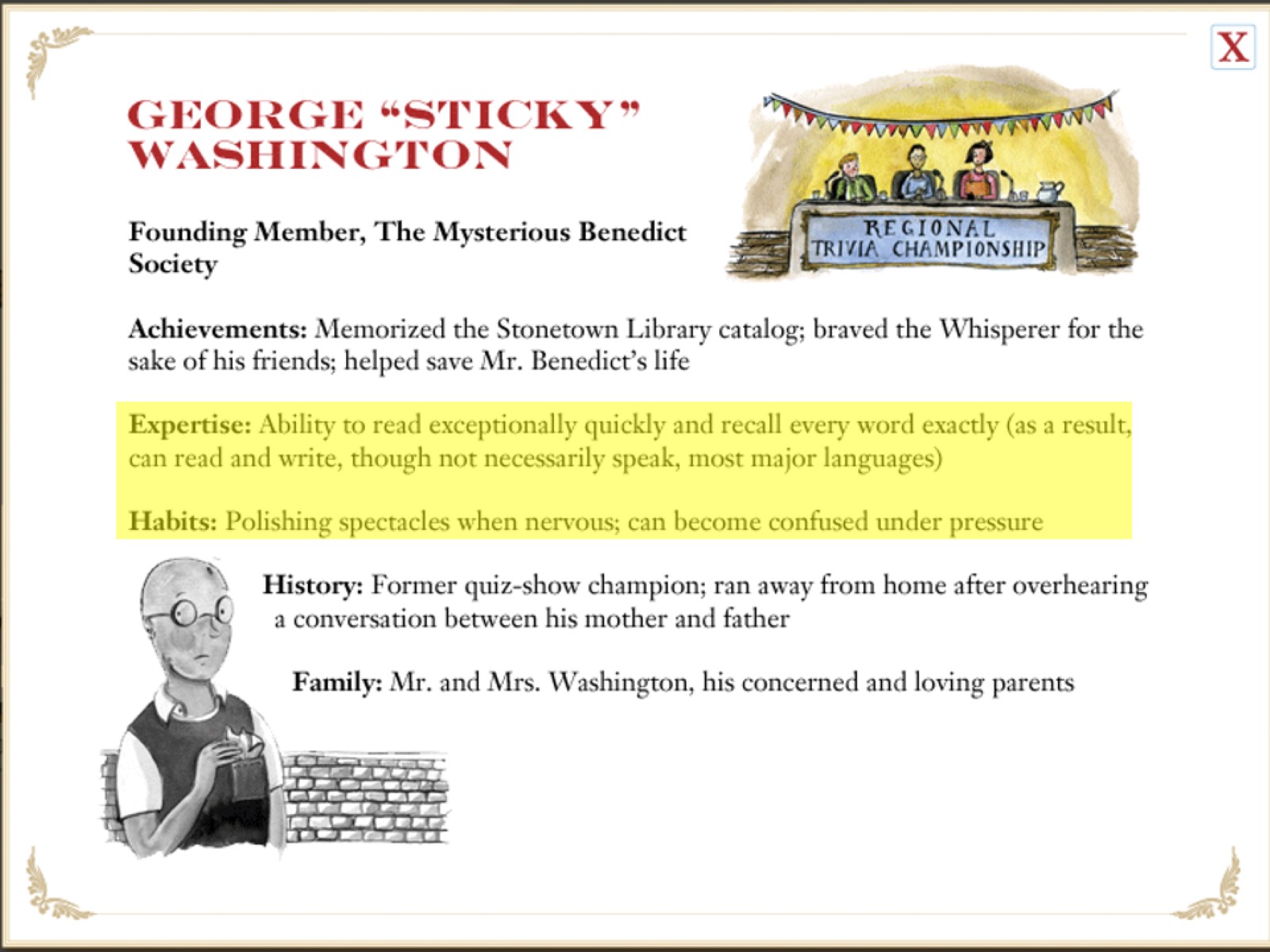 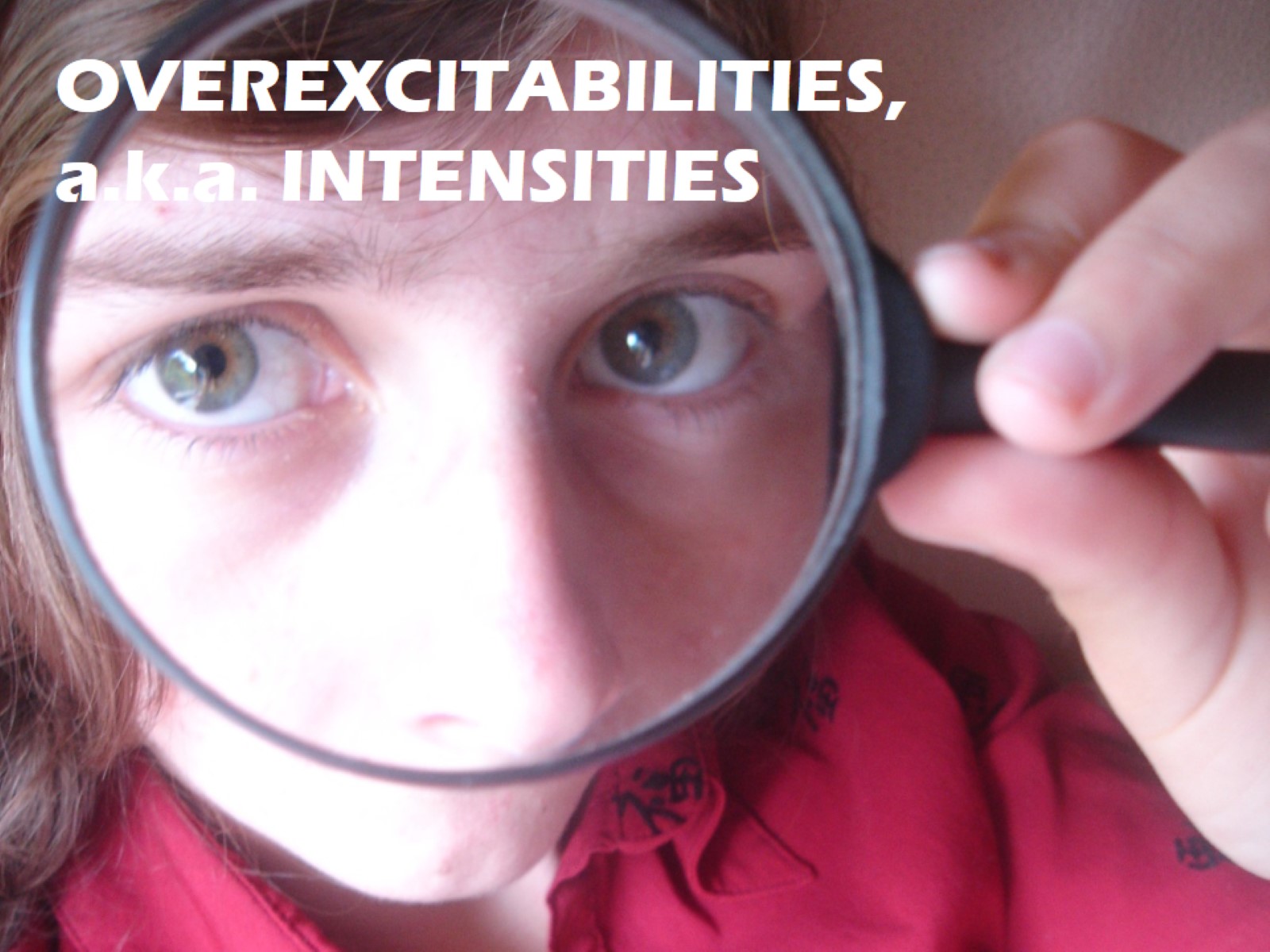 OVEREXCITABILITIES, a.k.a. INTENSITIES
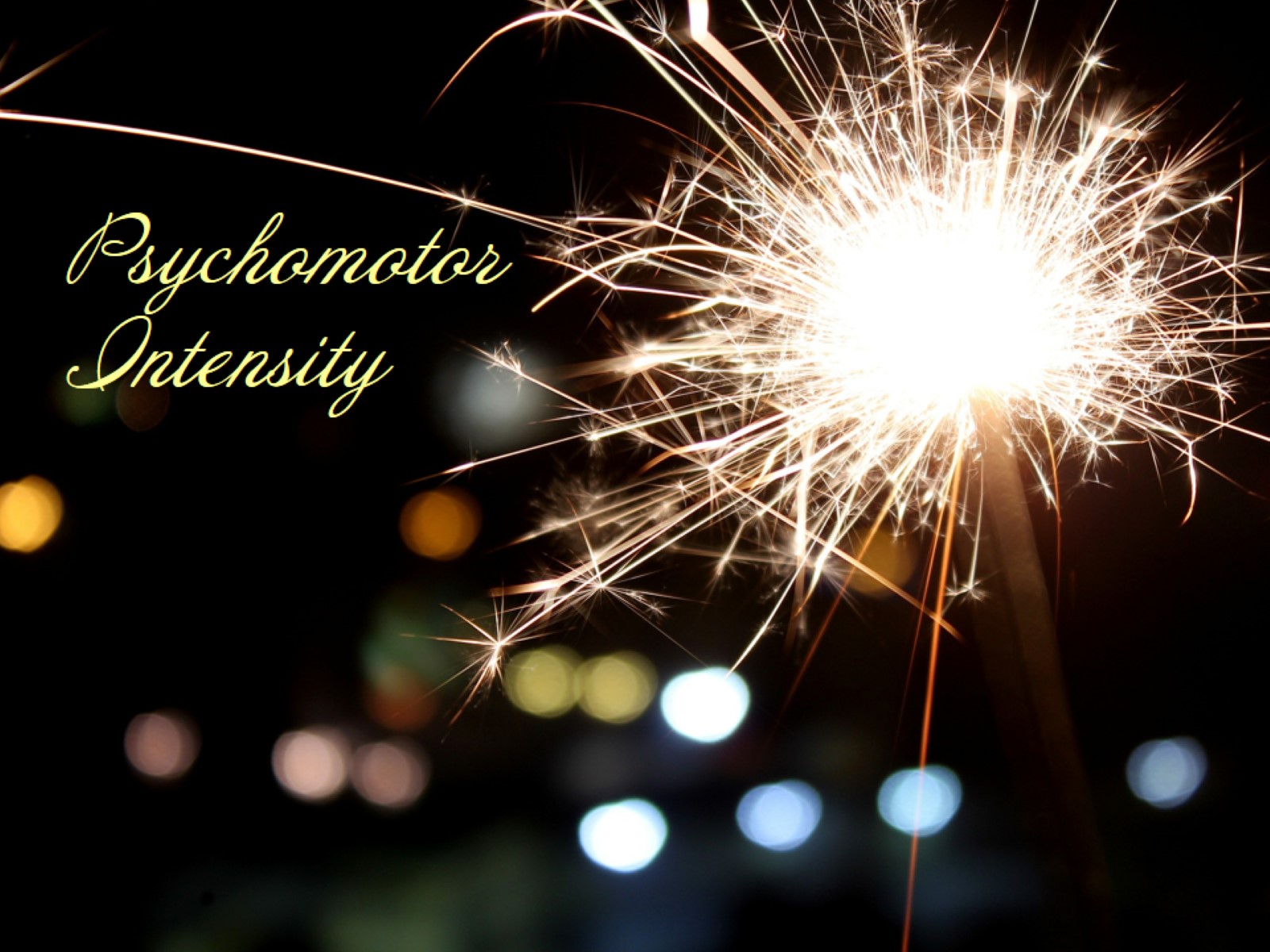 Psychomotor Intensity
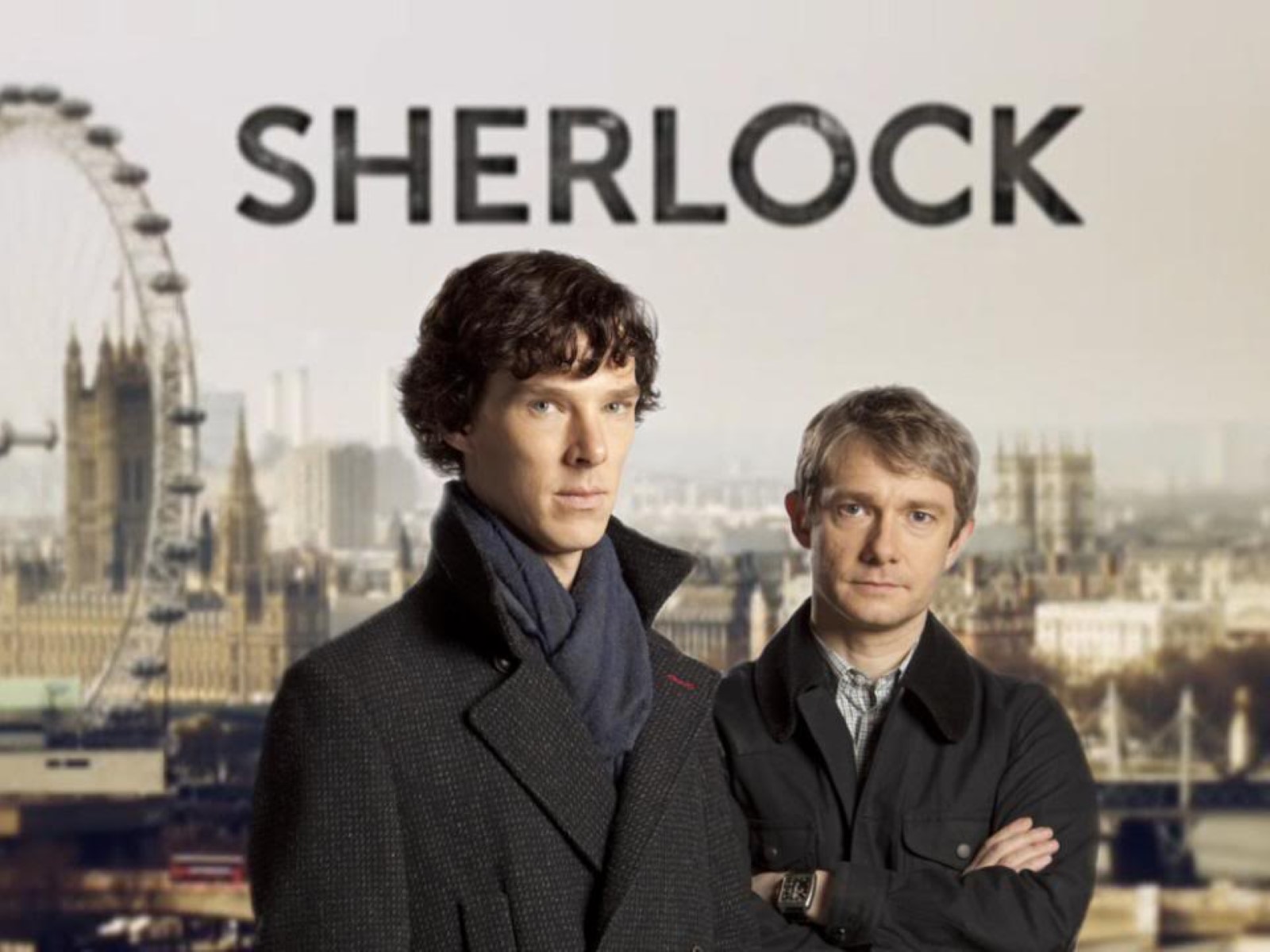 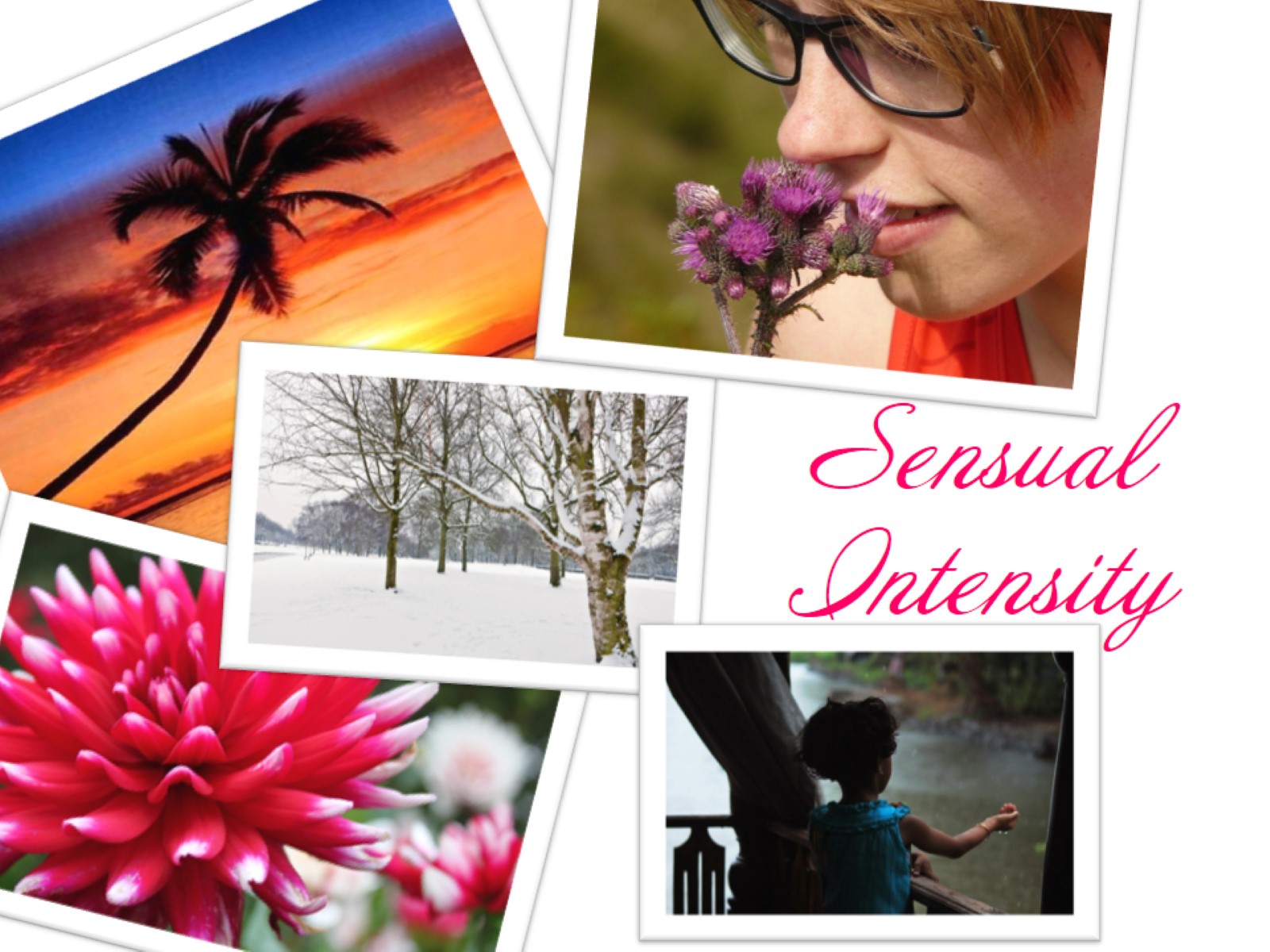 Sensual Intensity
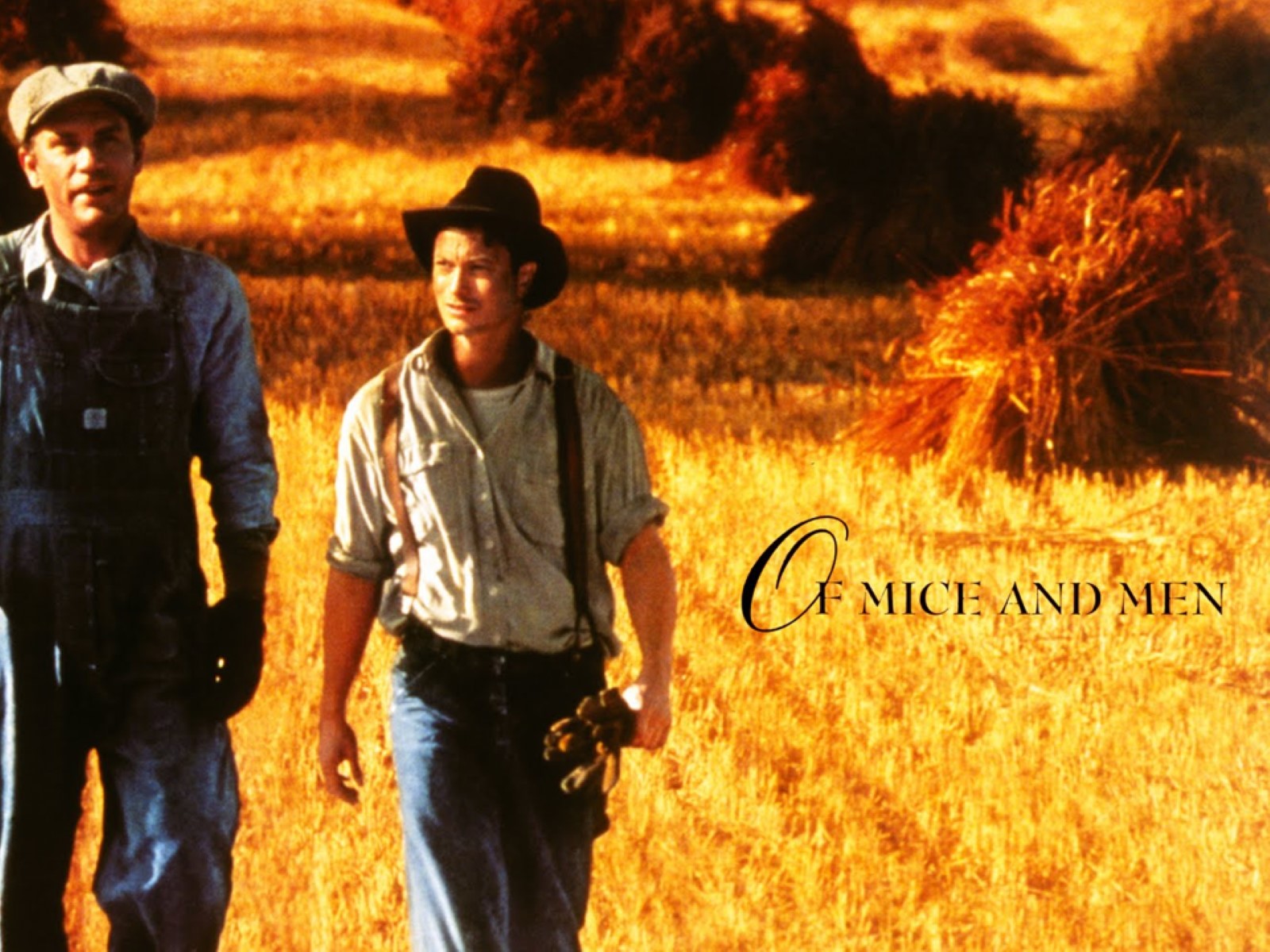 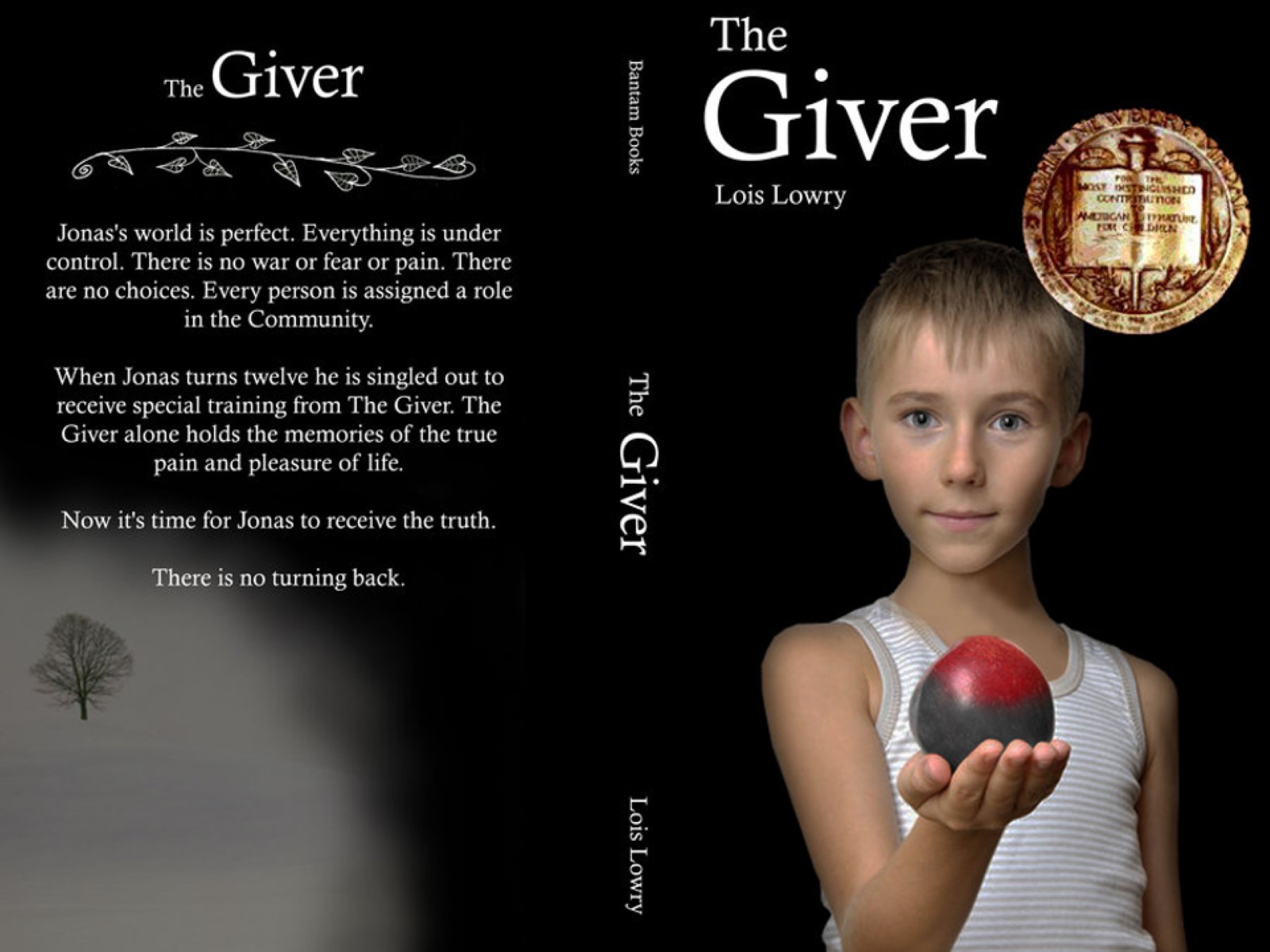 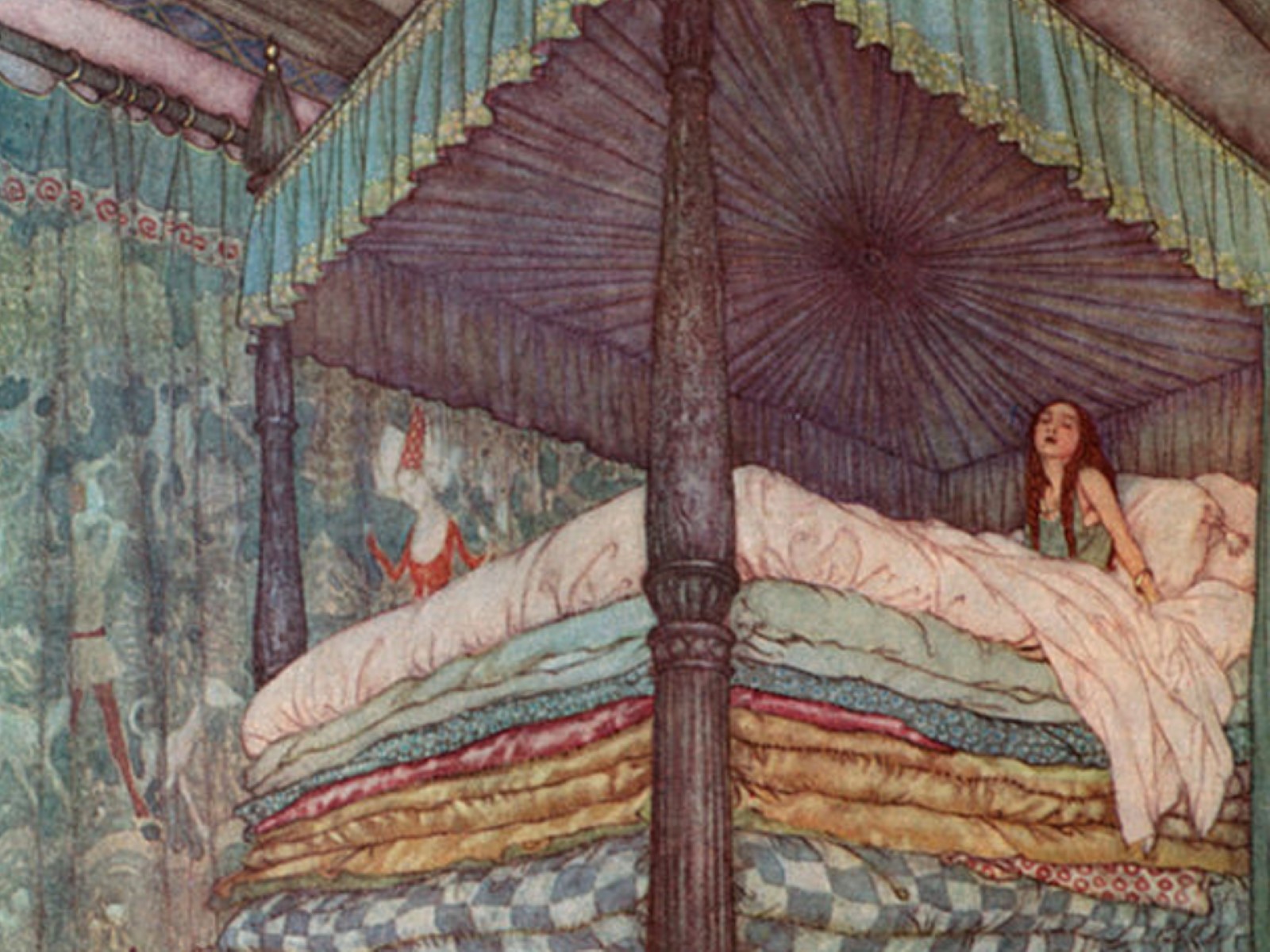 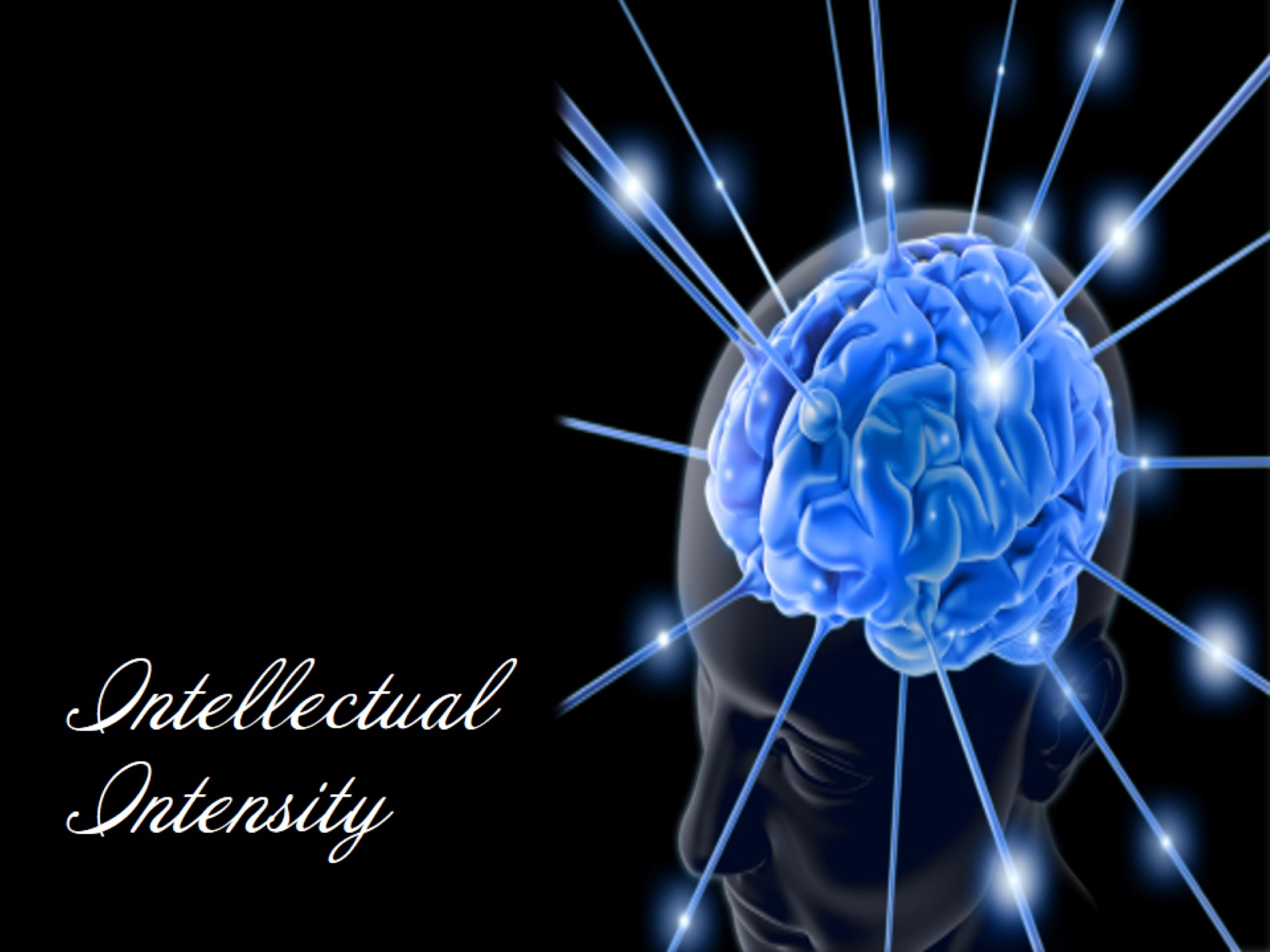 Intellectual Intensity
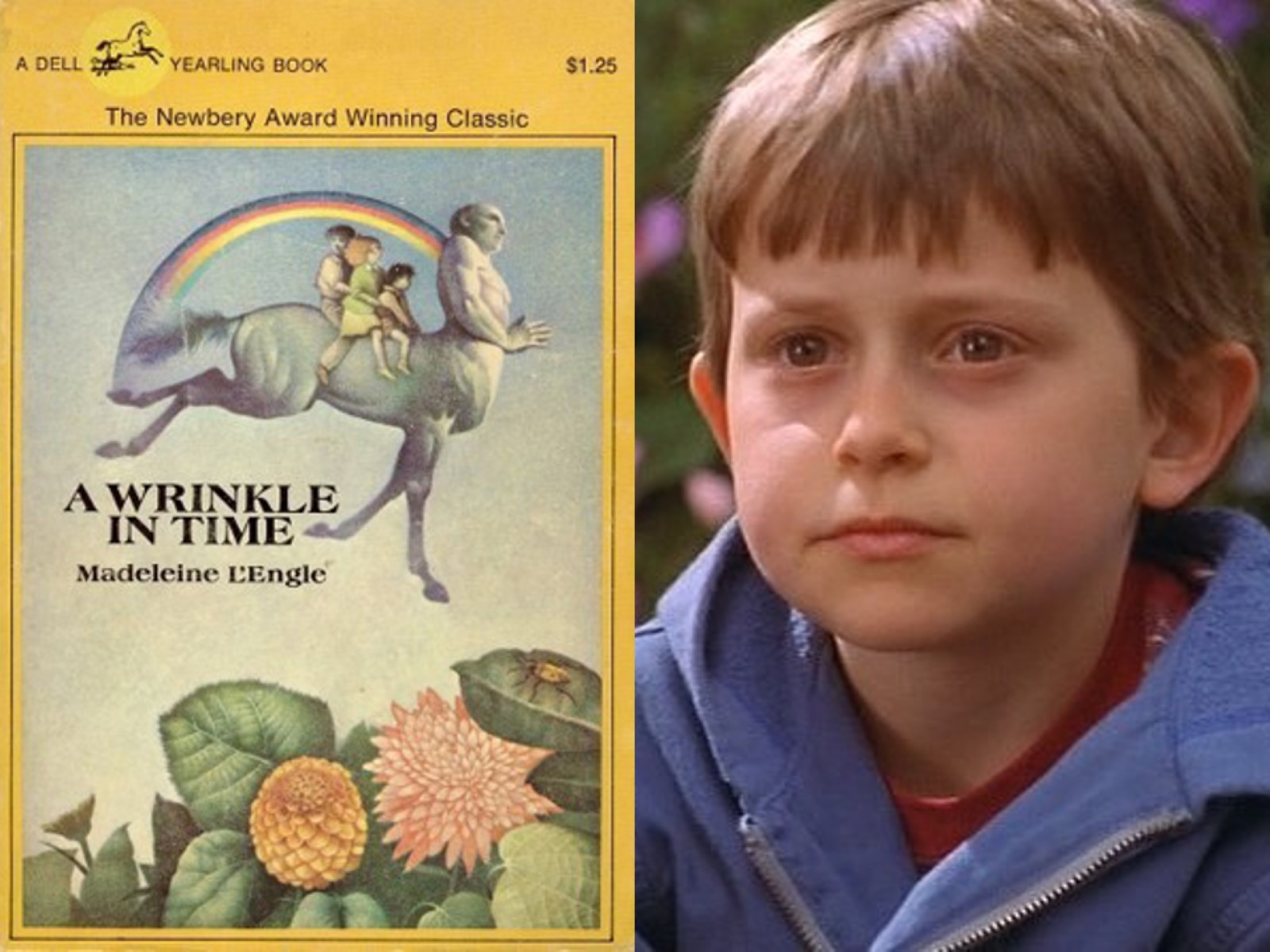 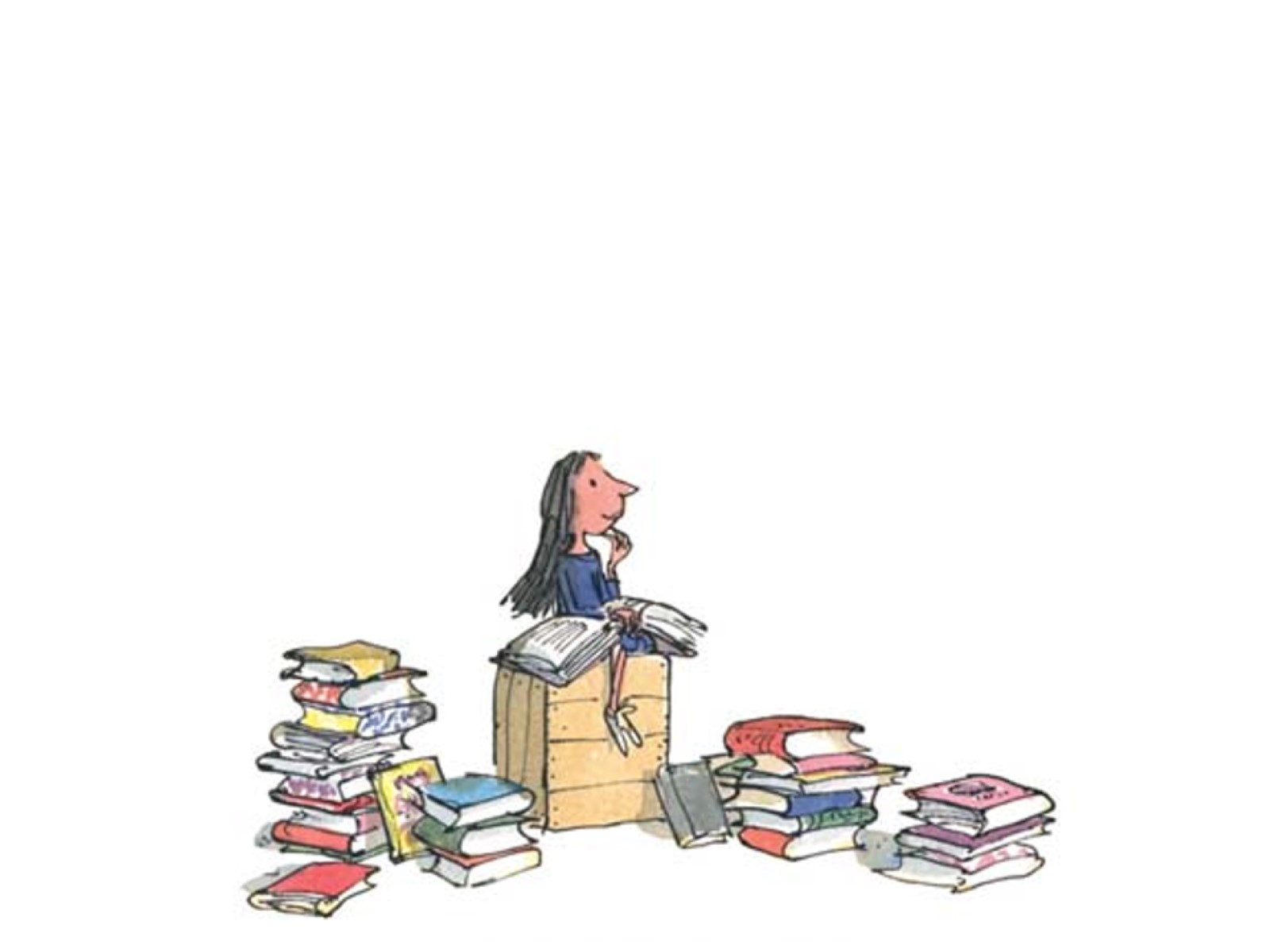 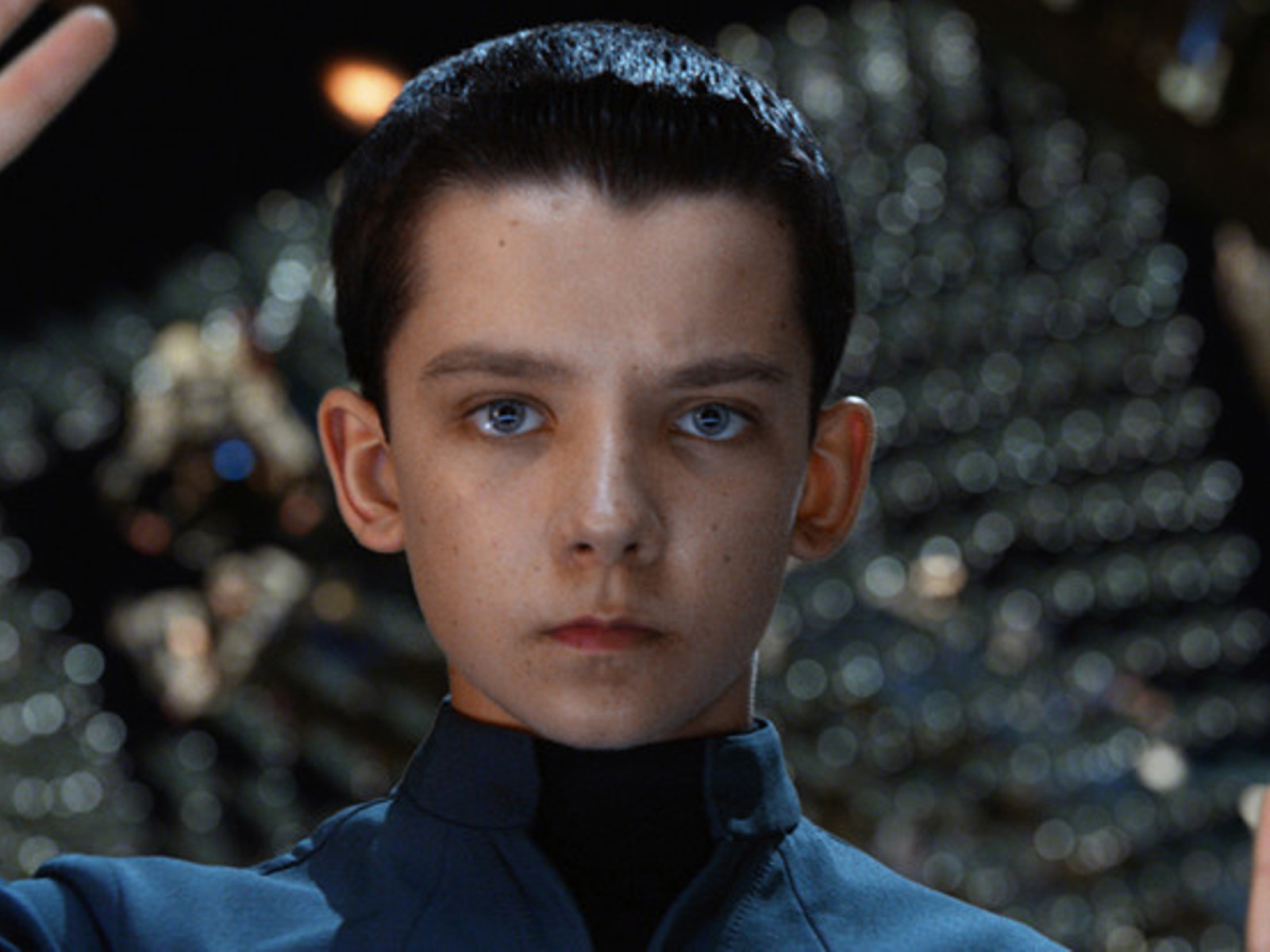 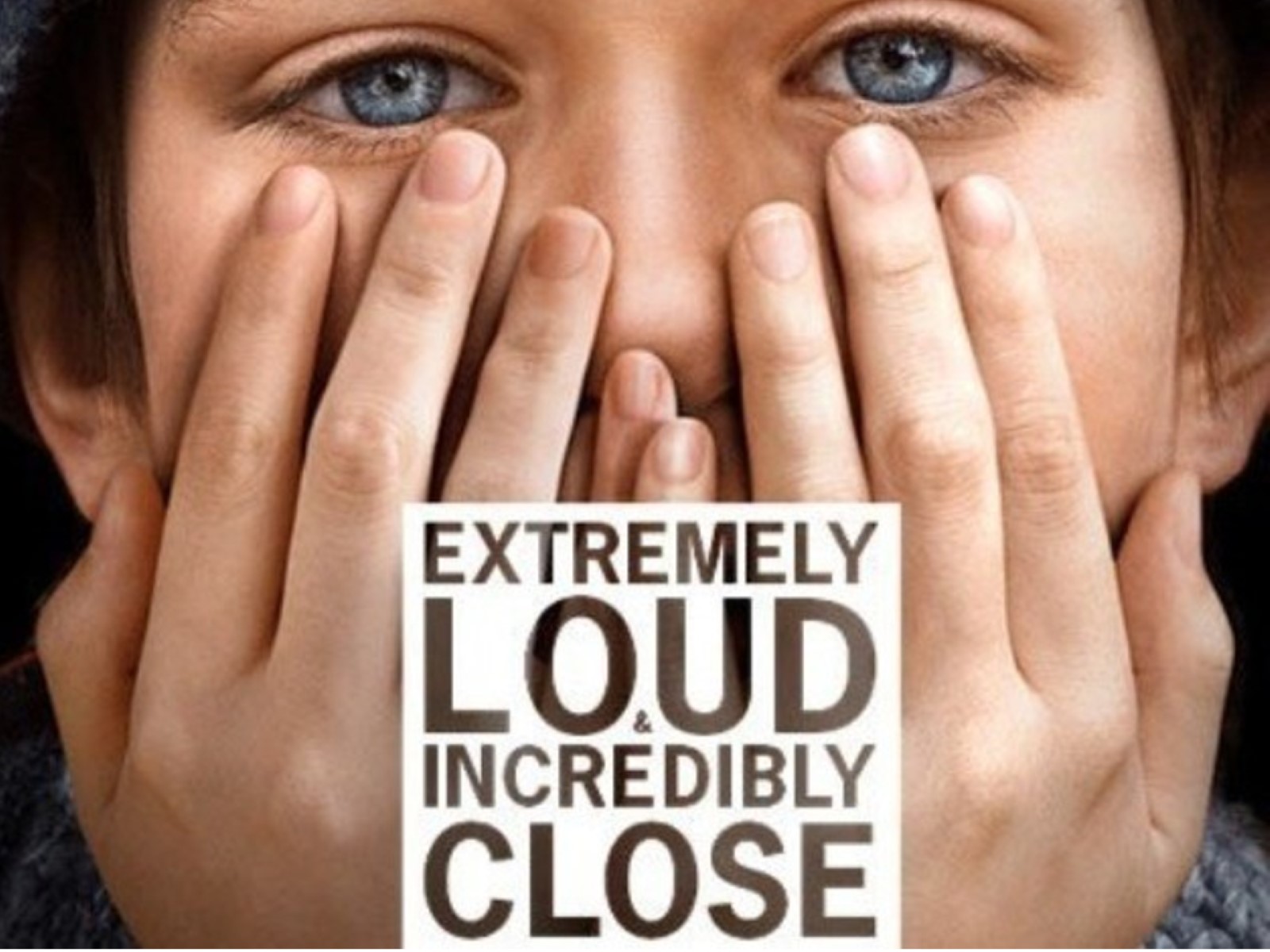 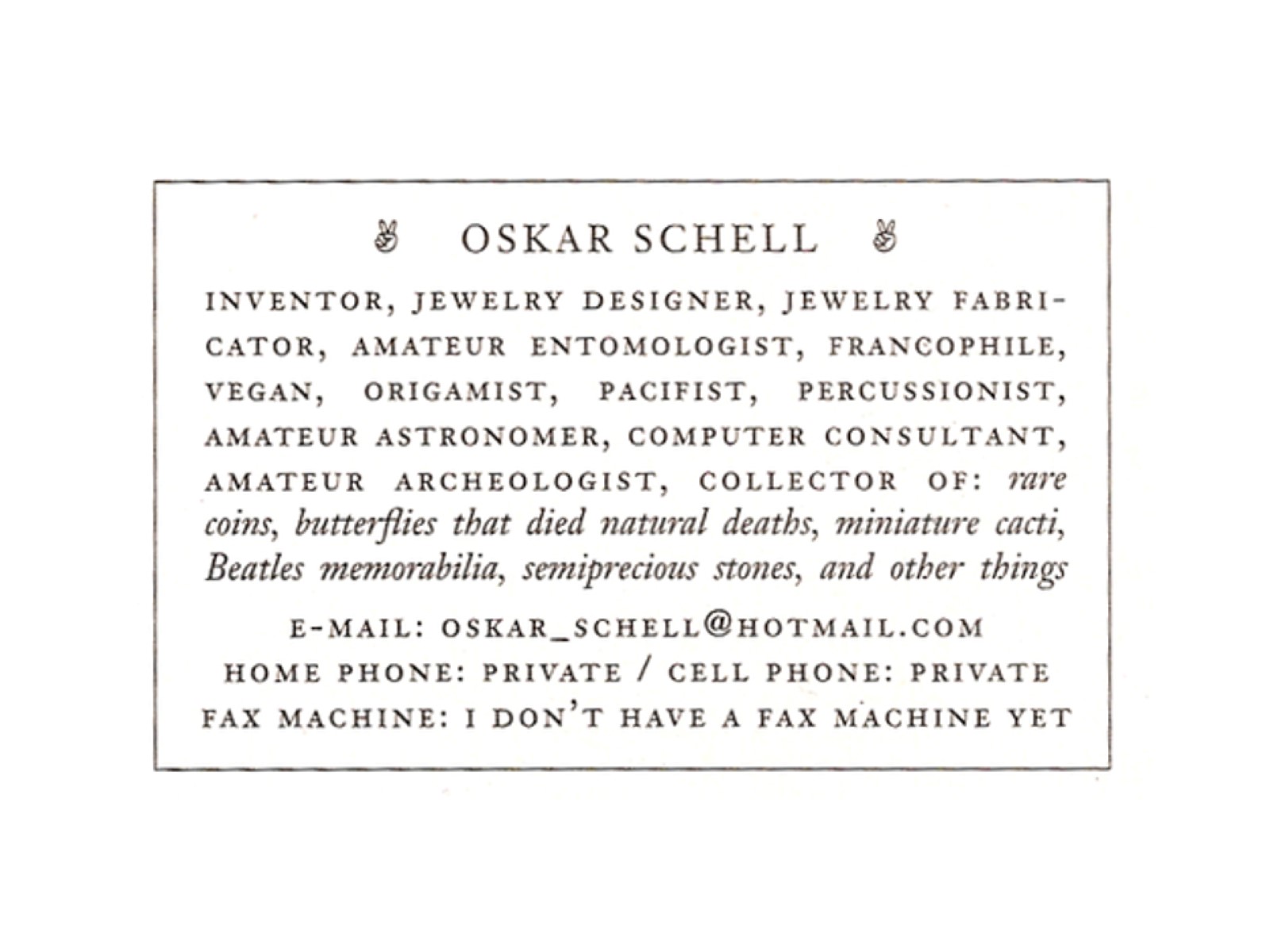 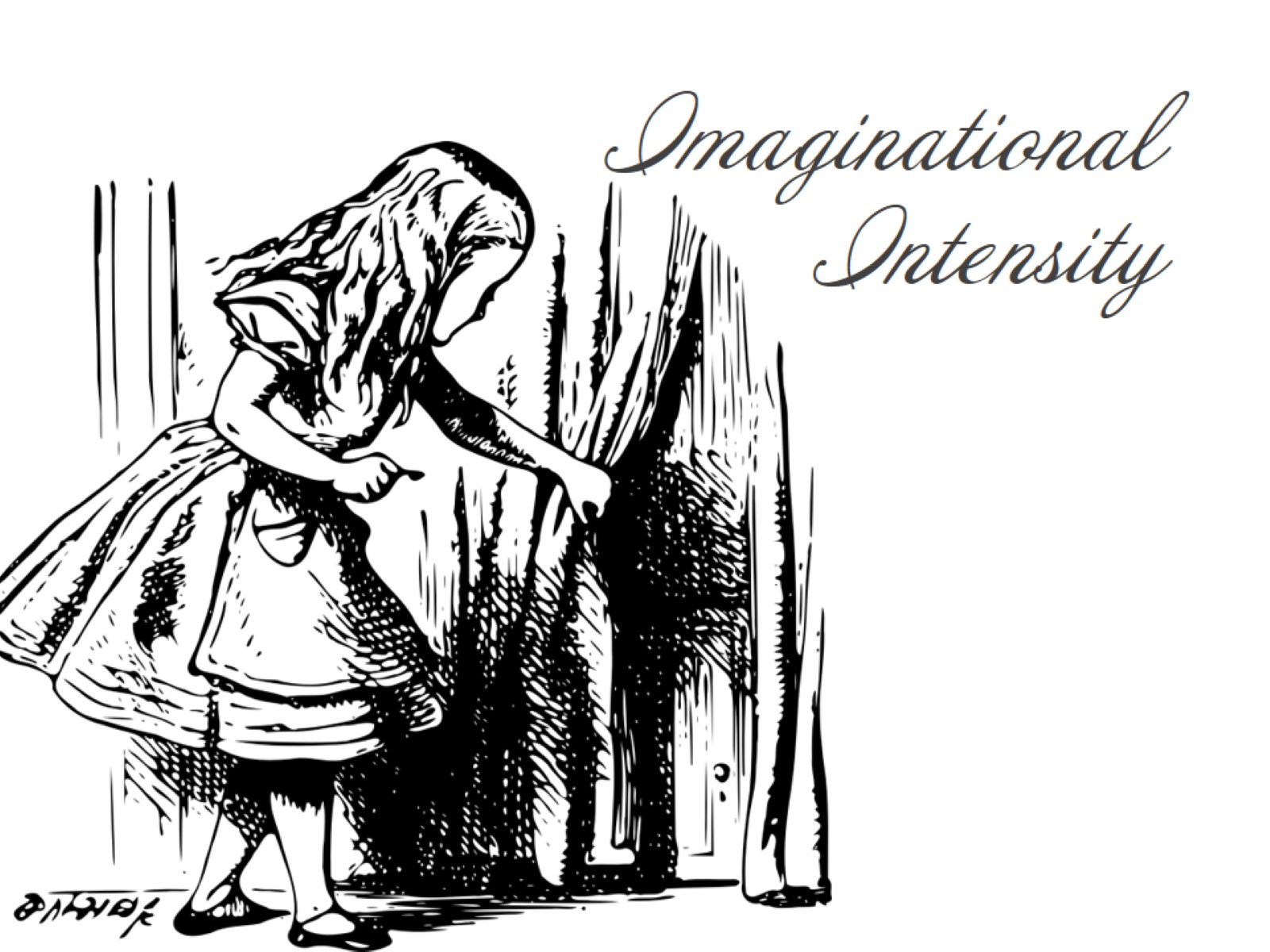 Imaginational Intensity
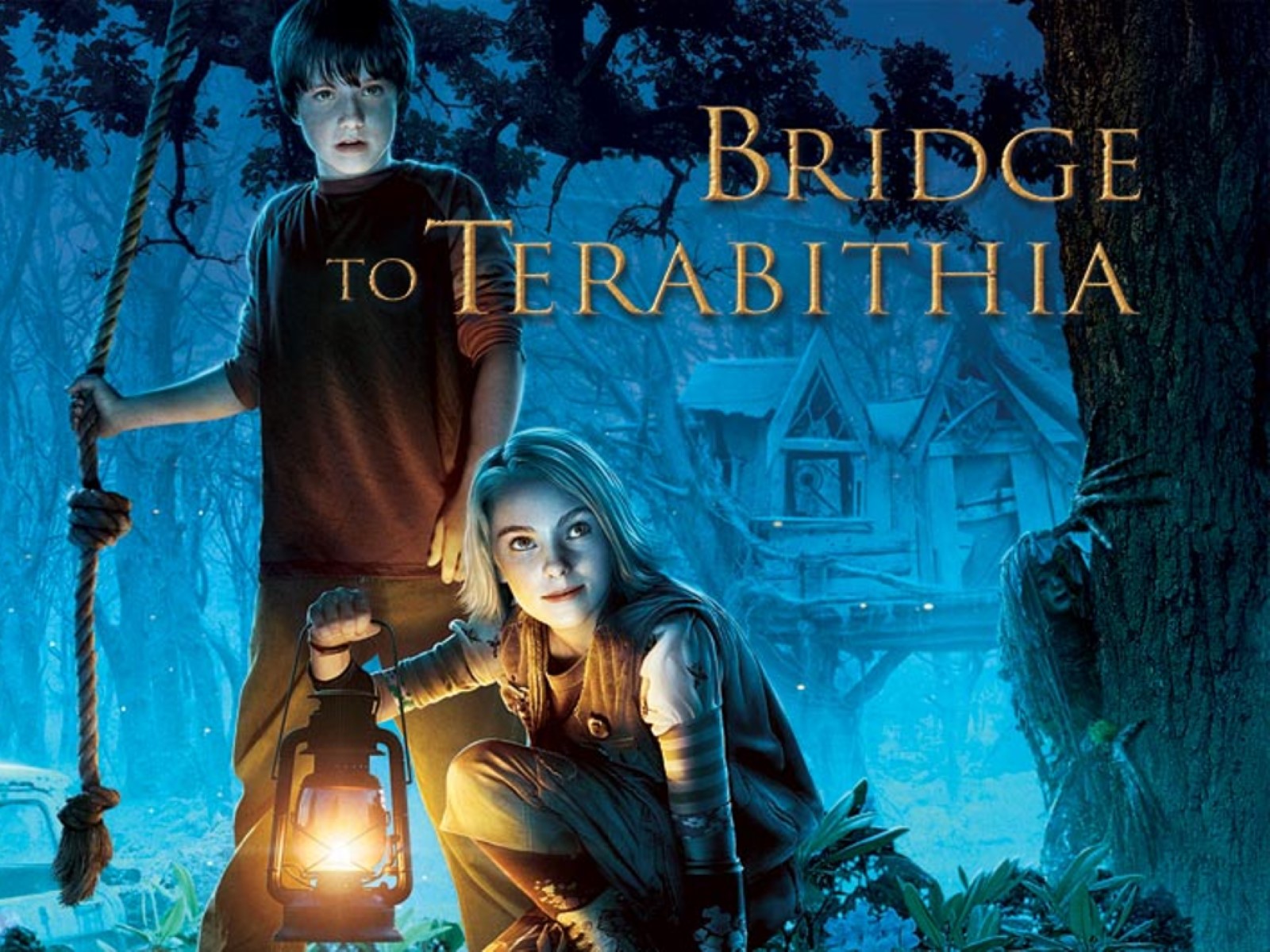 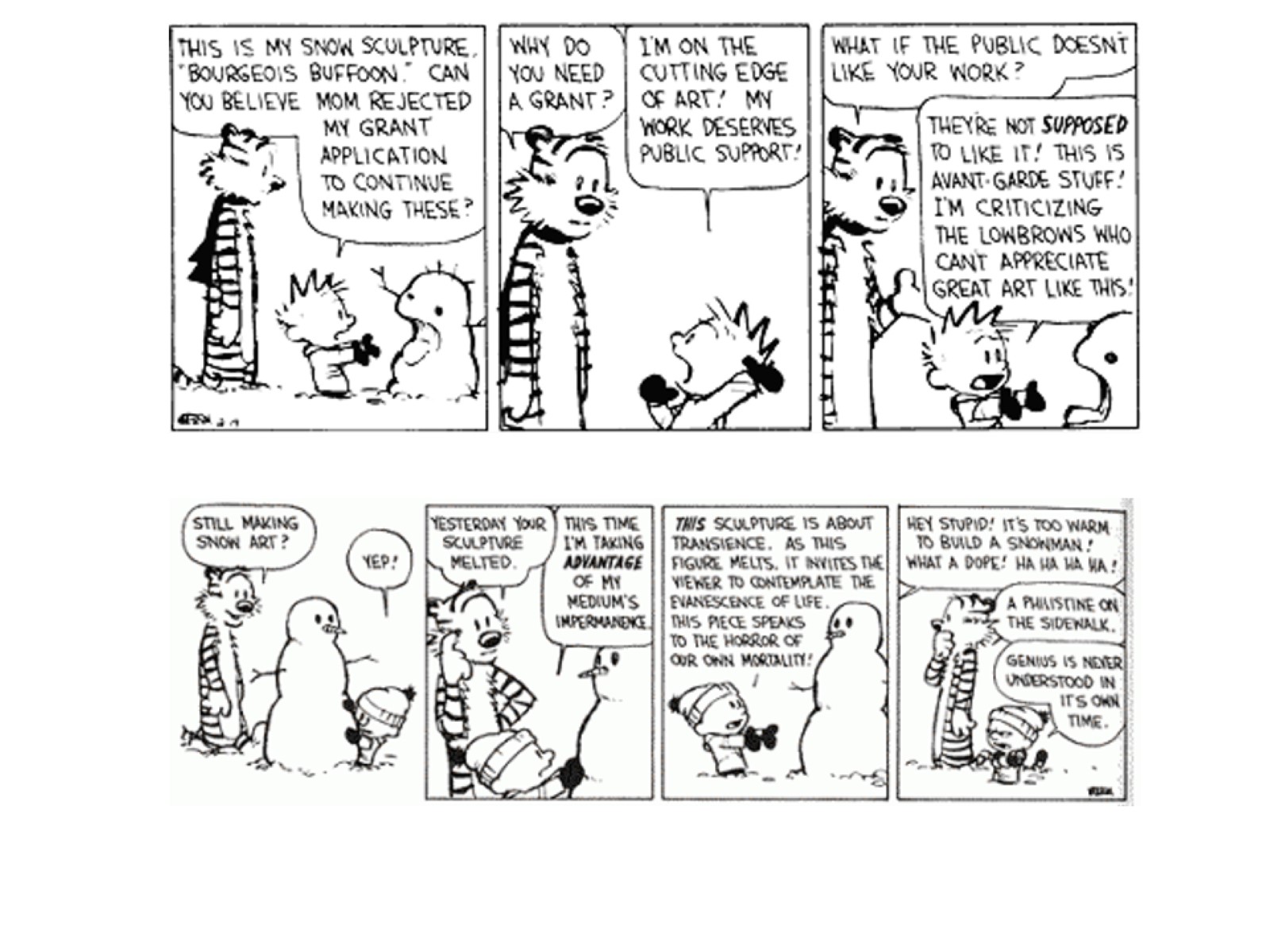 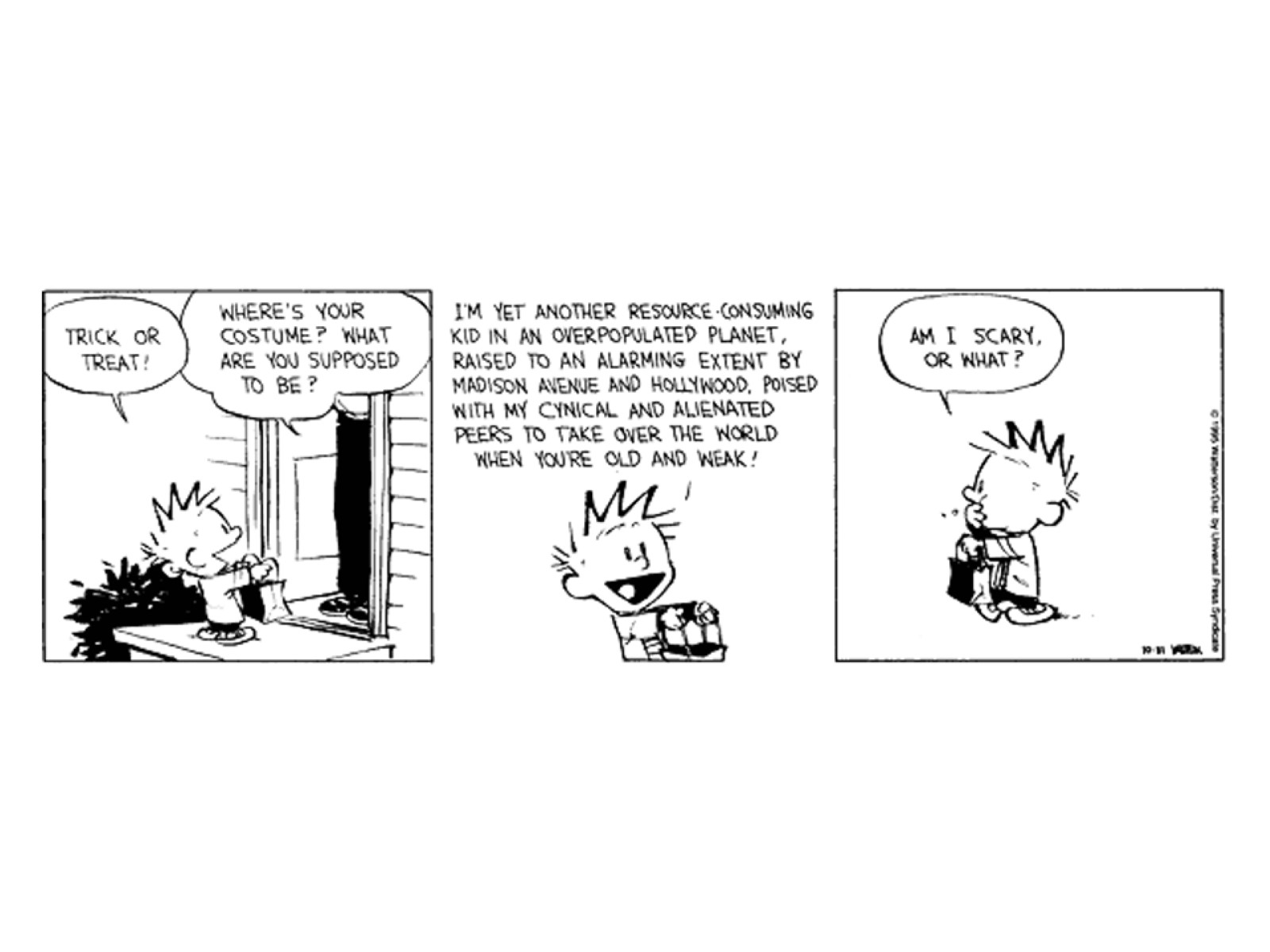 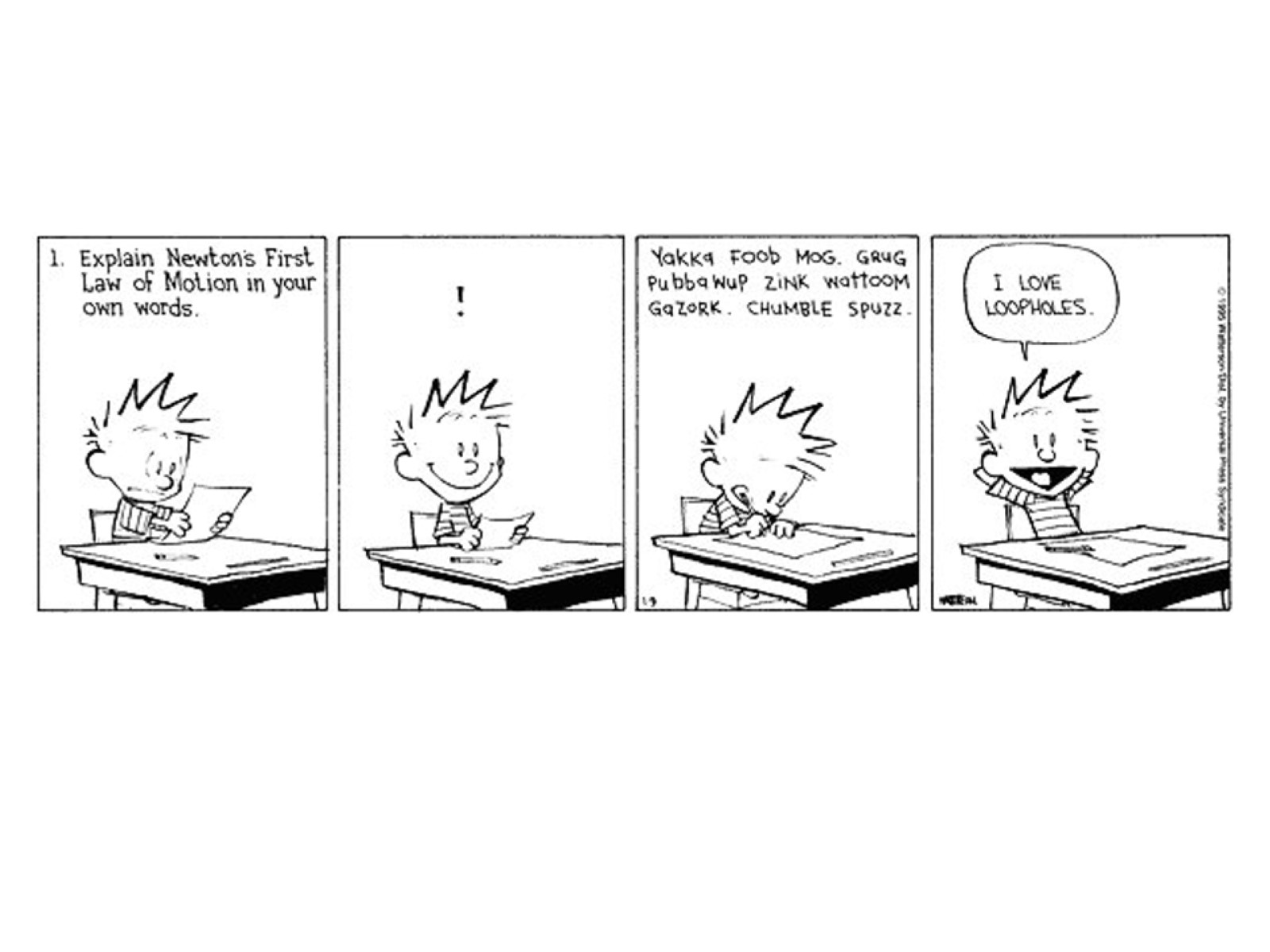 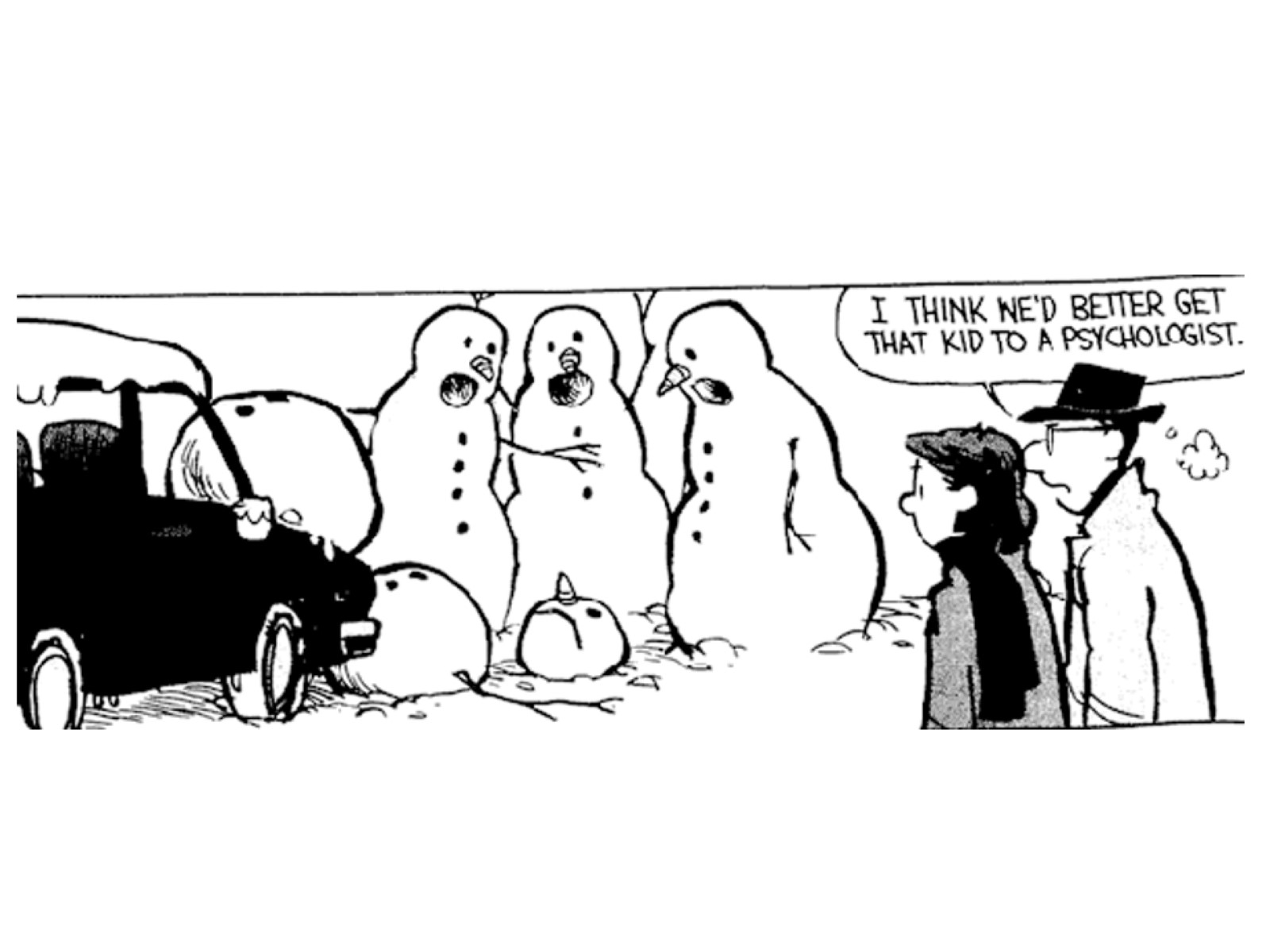 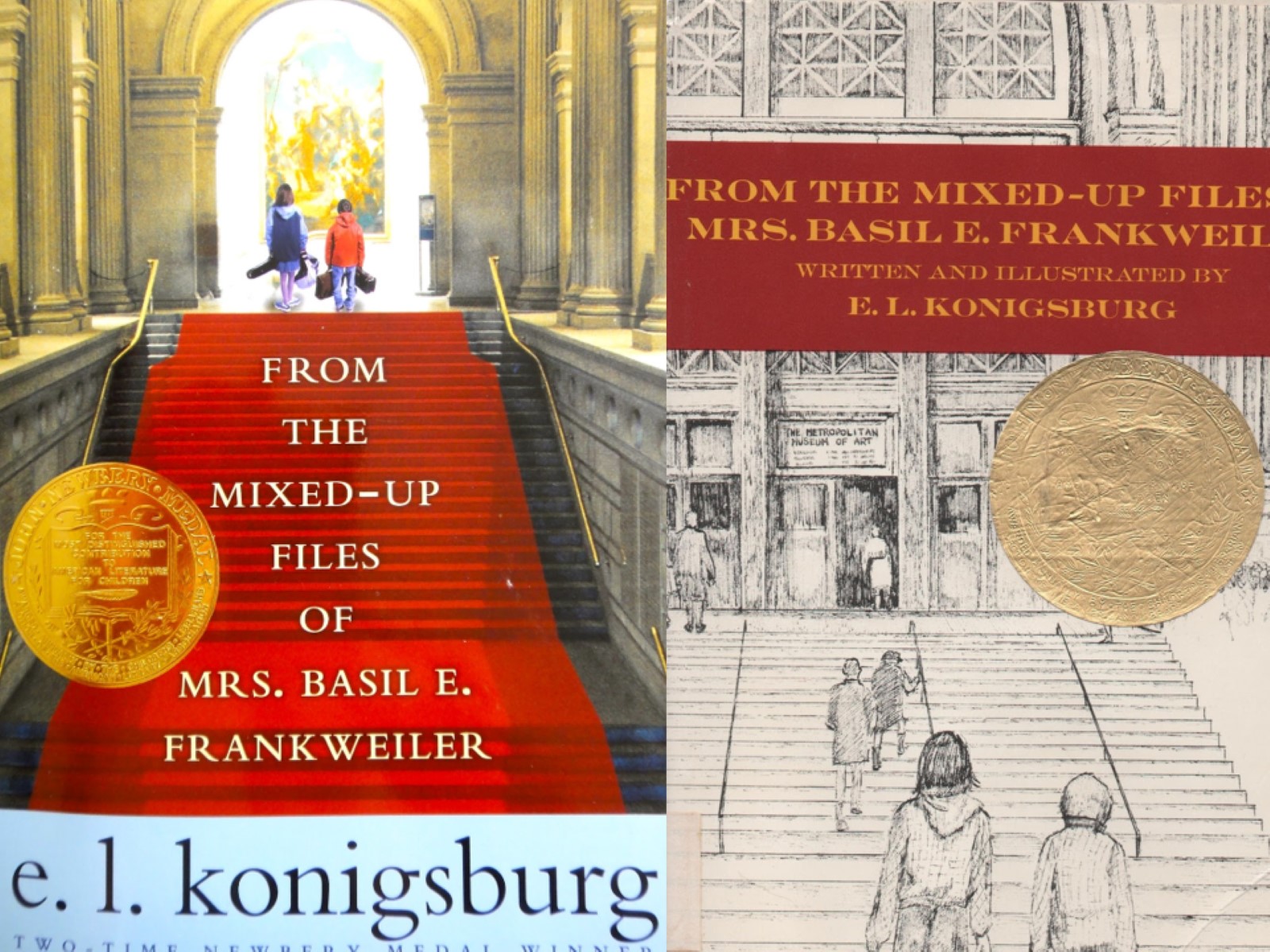 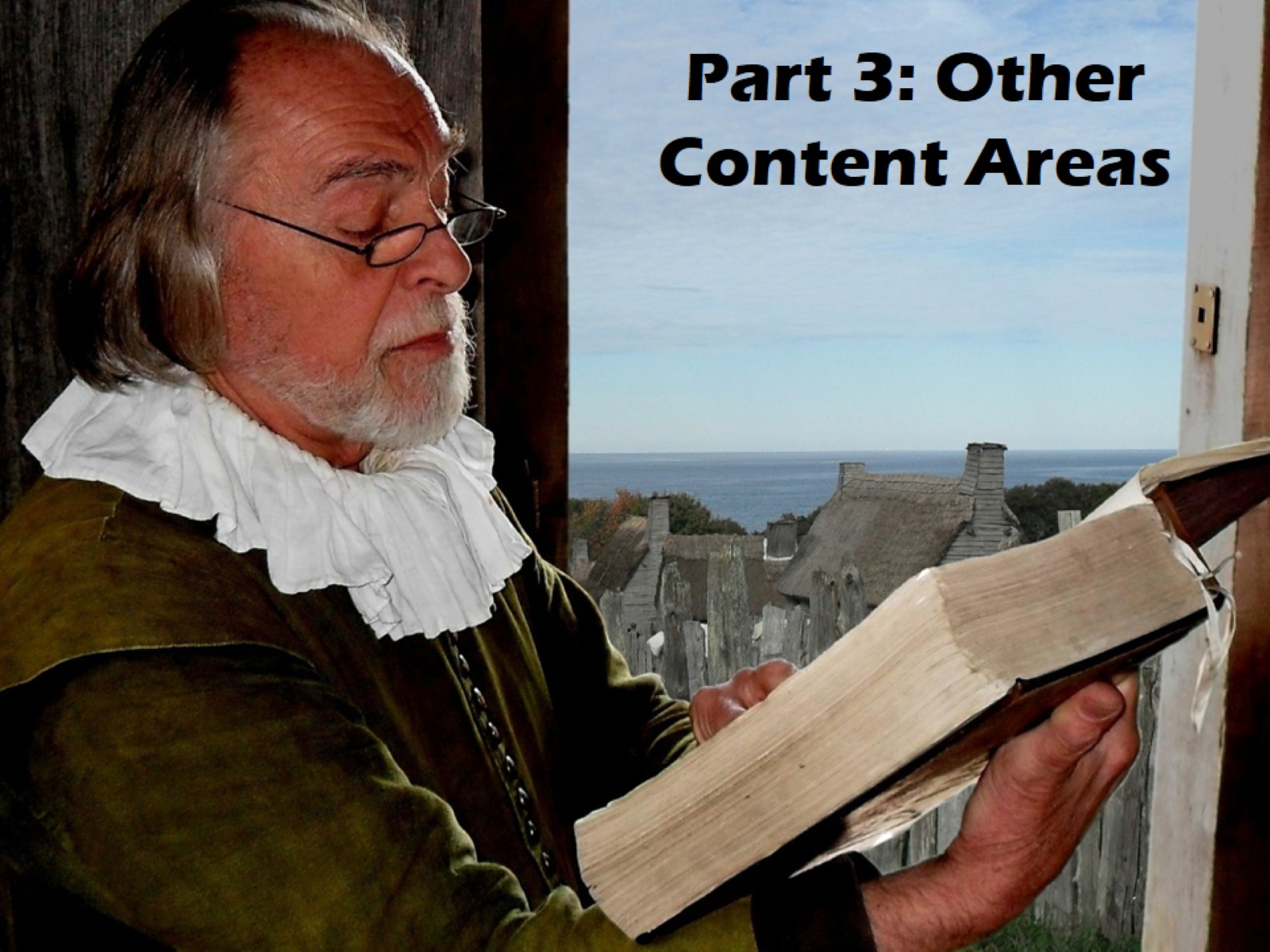 Part 3: Other Content Areas
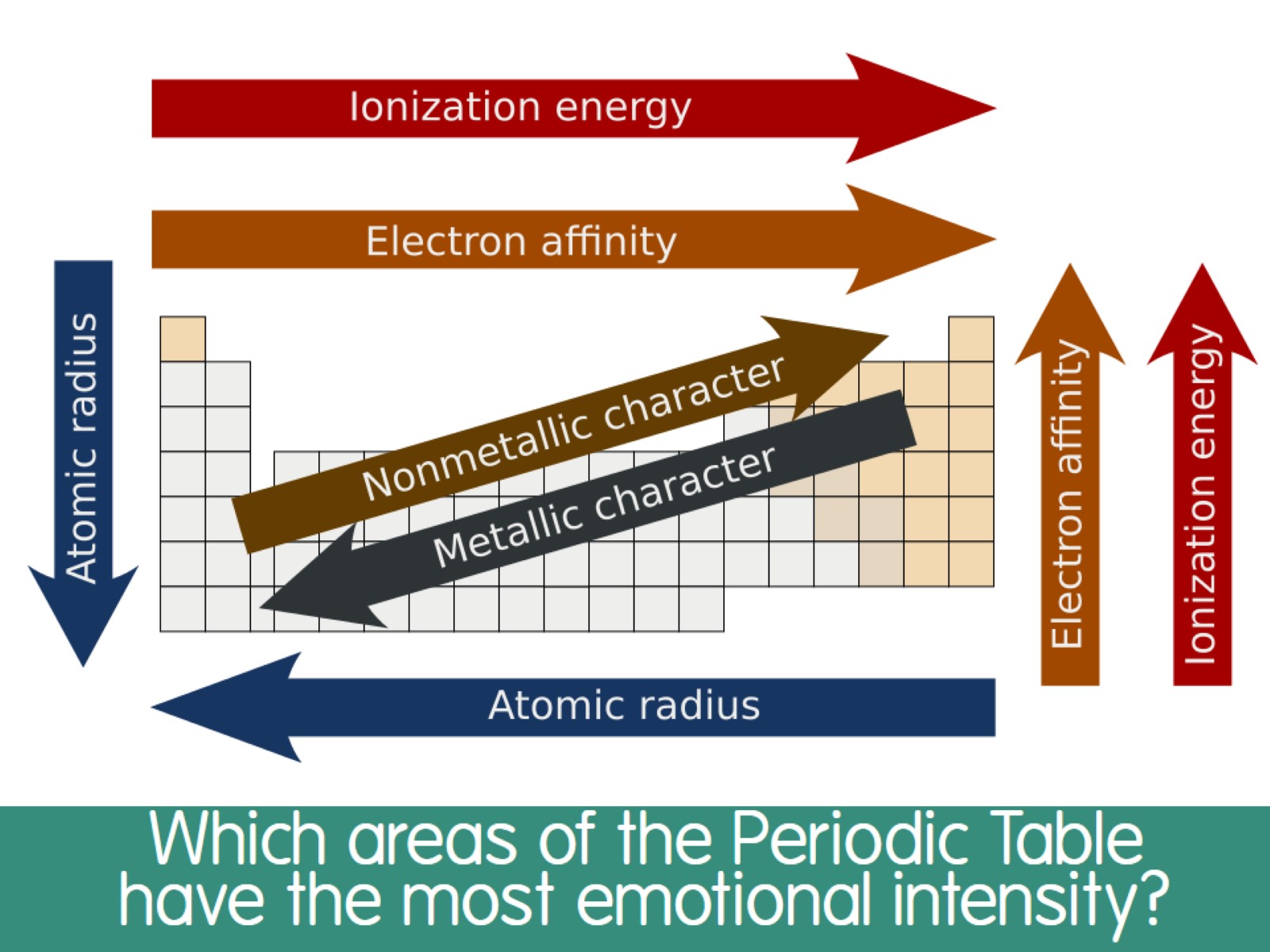 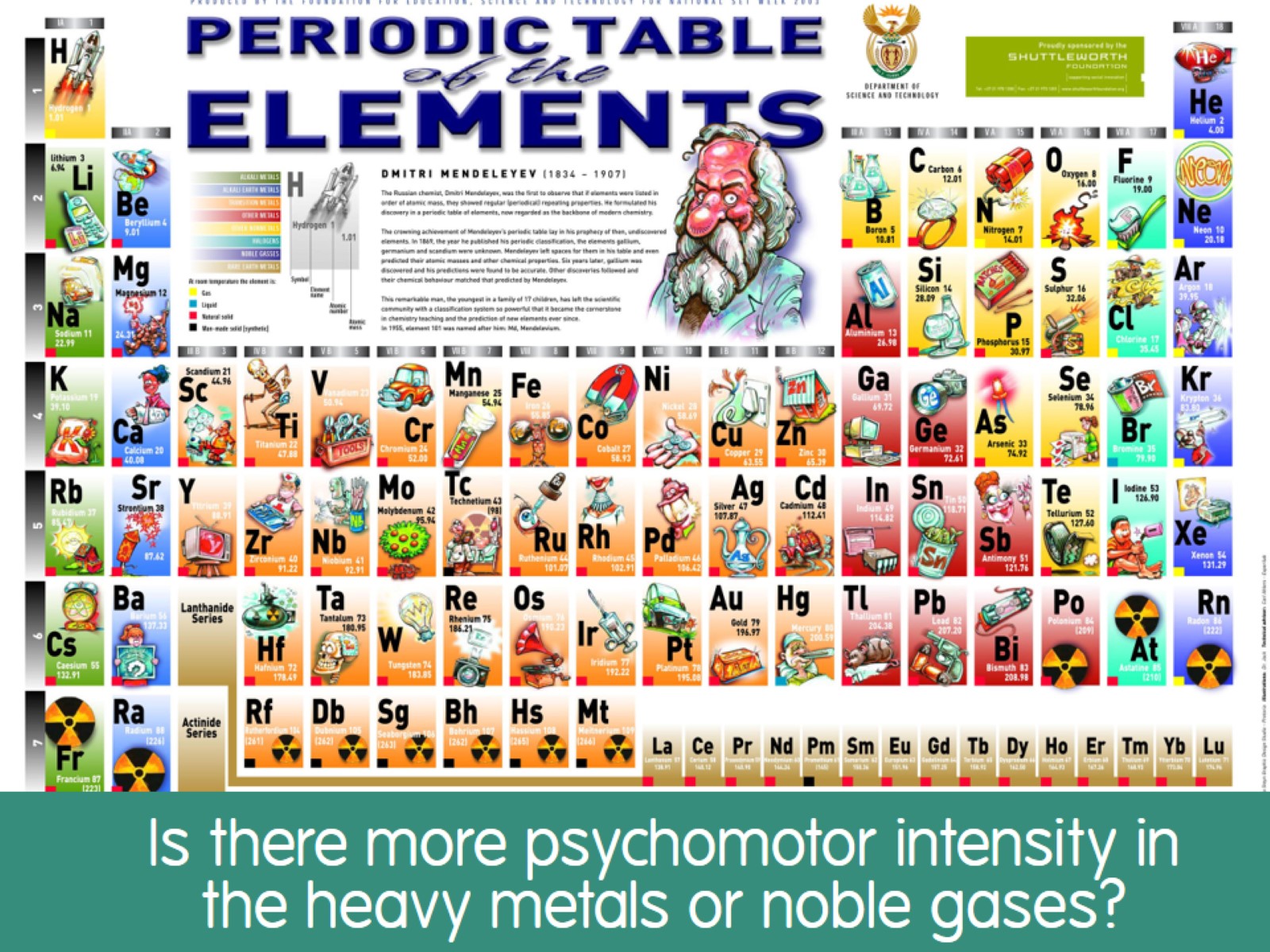 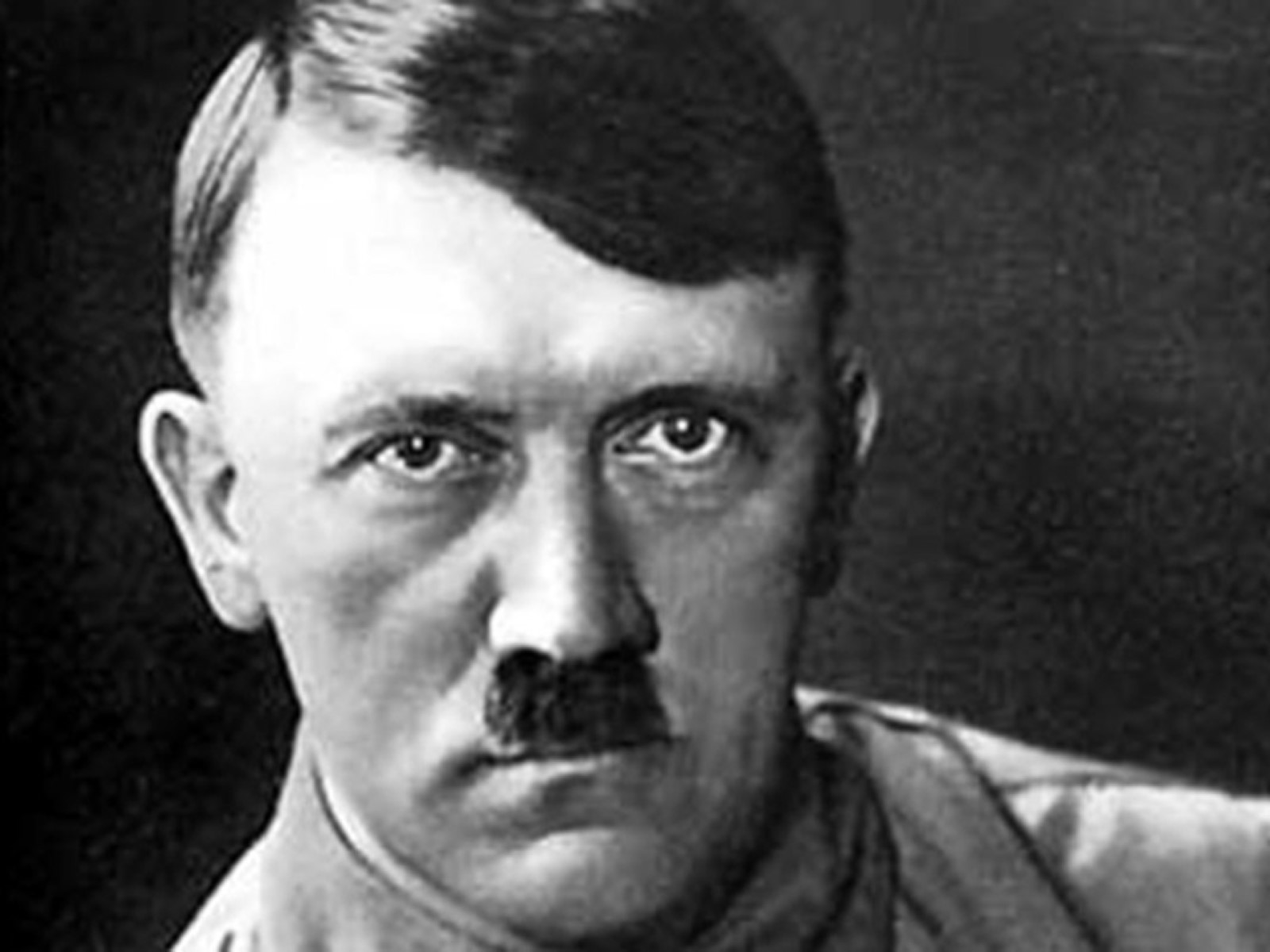 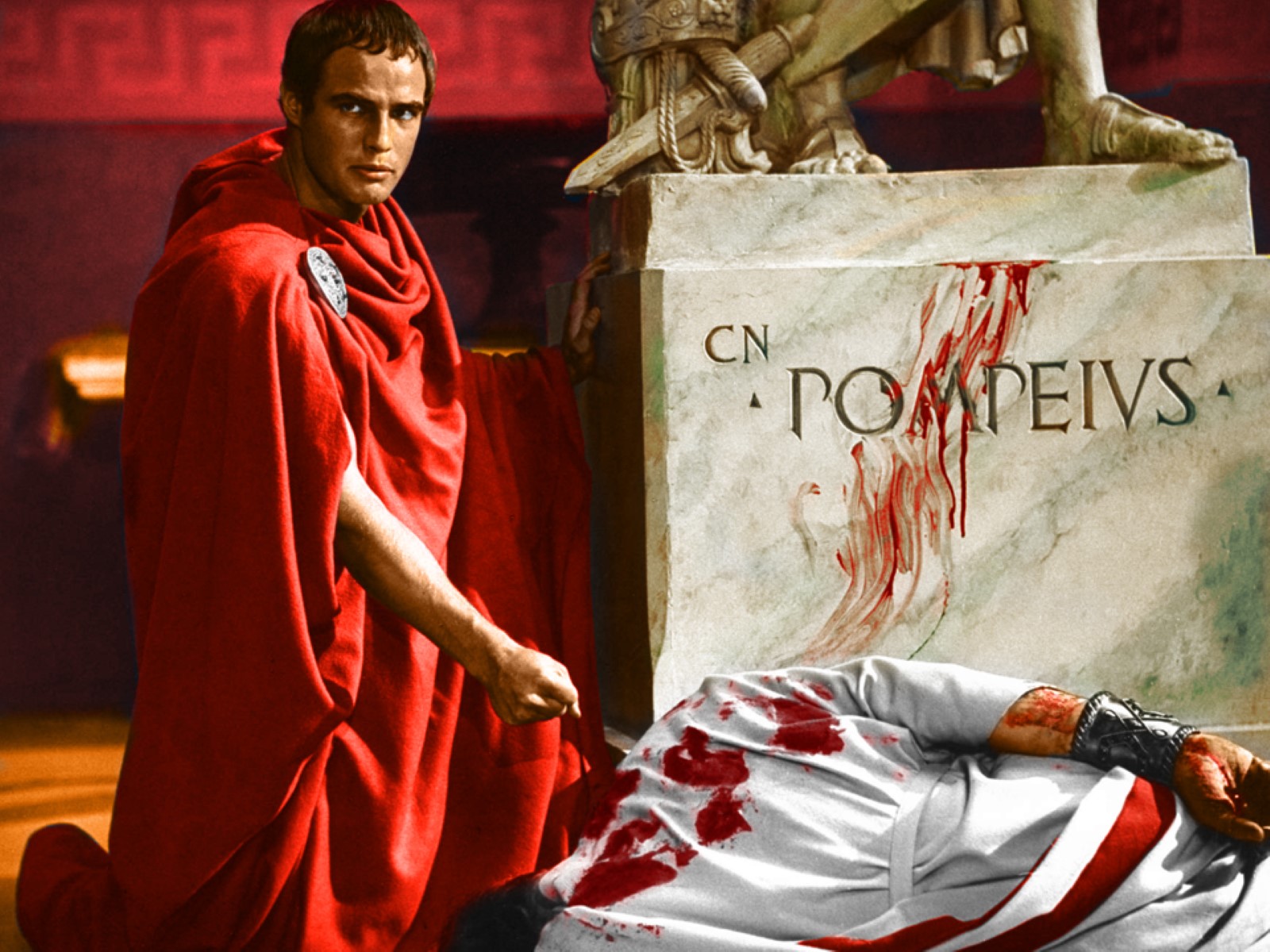 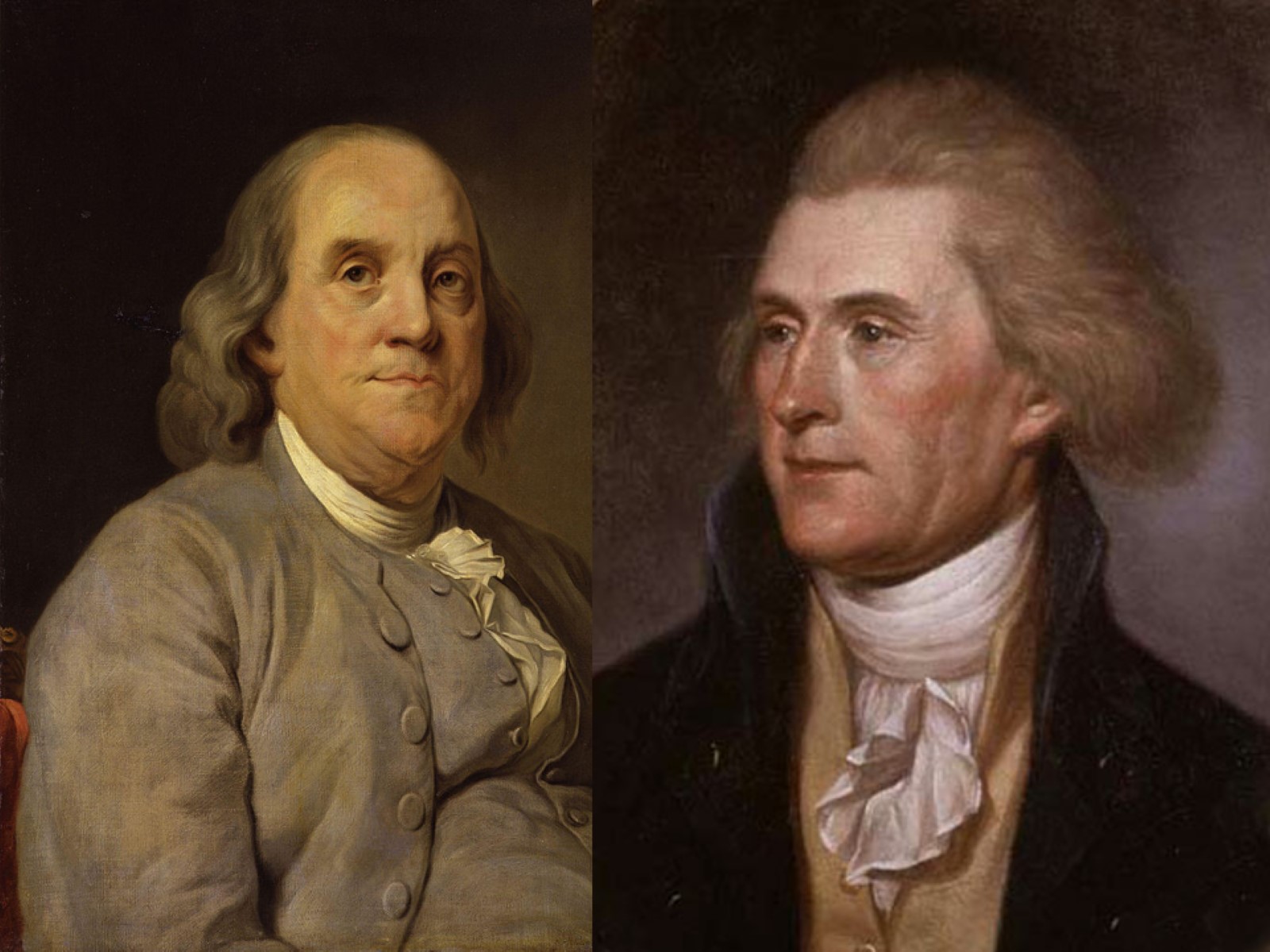 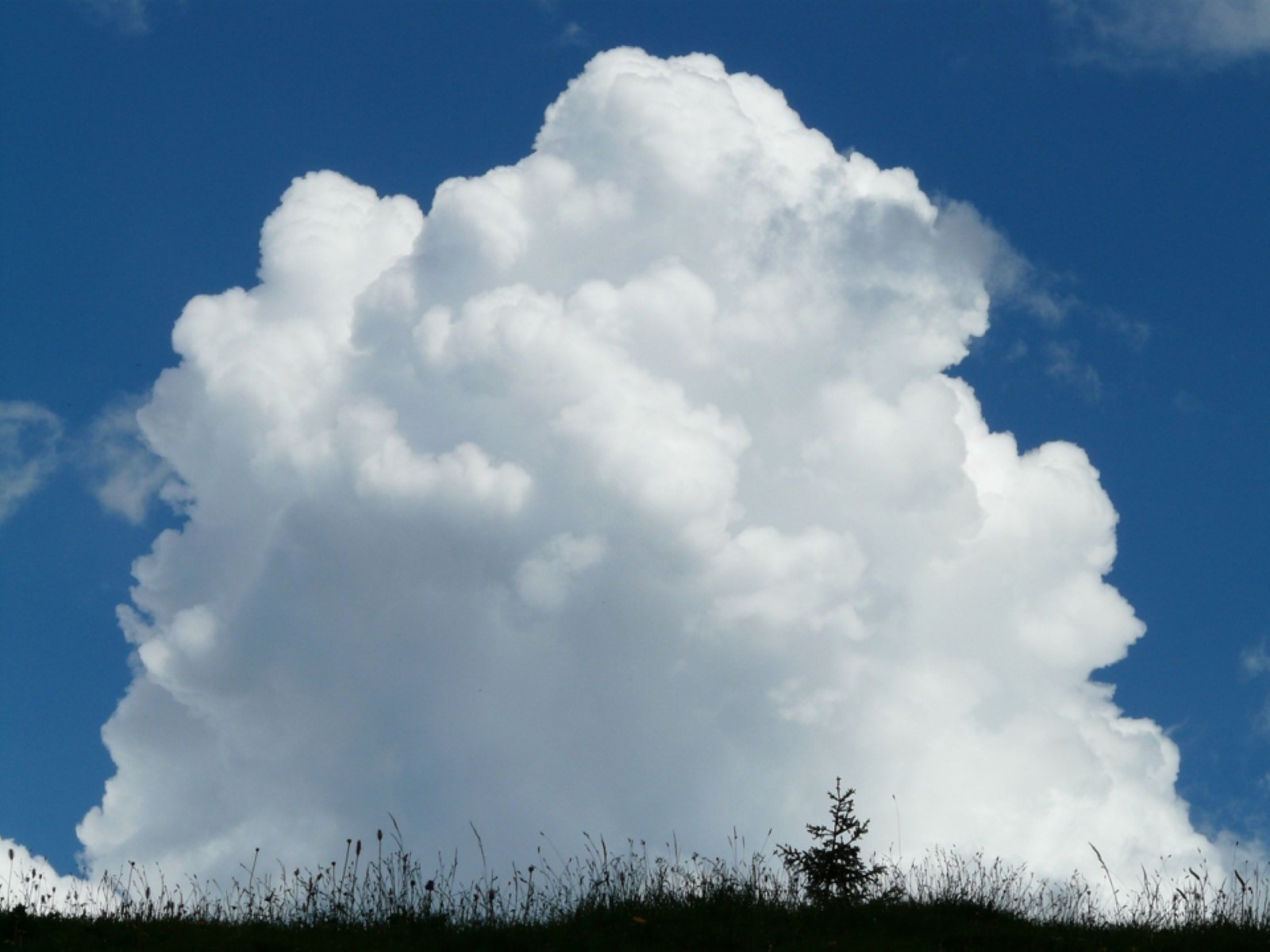 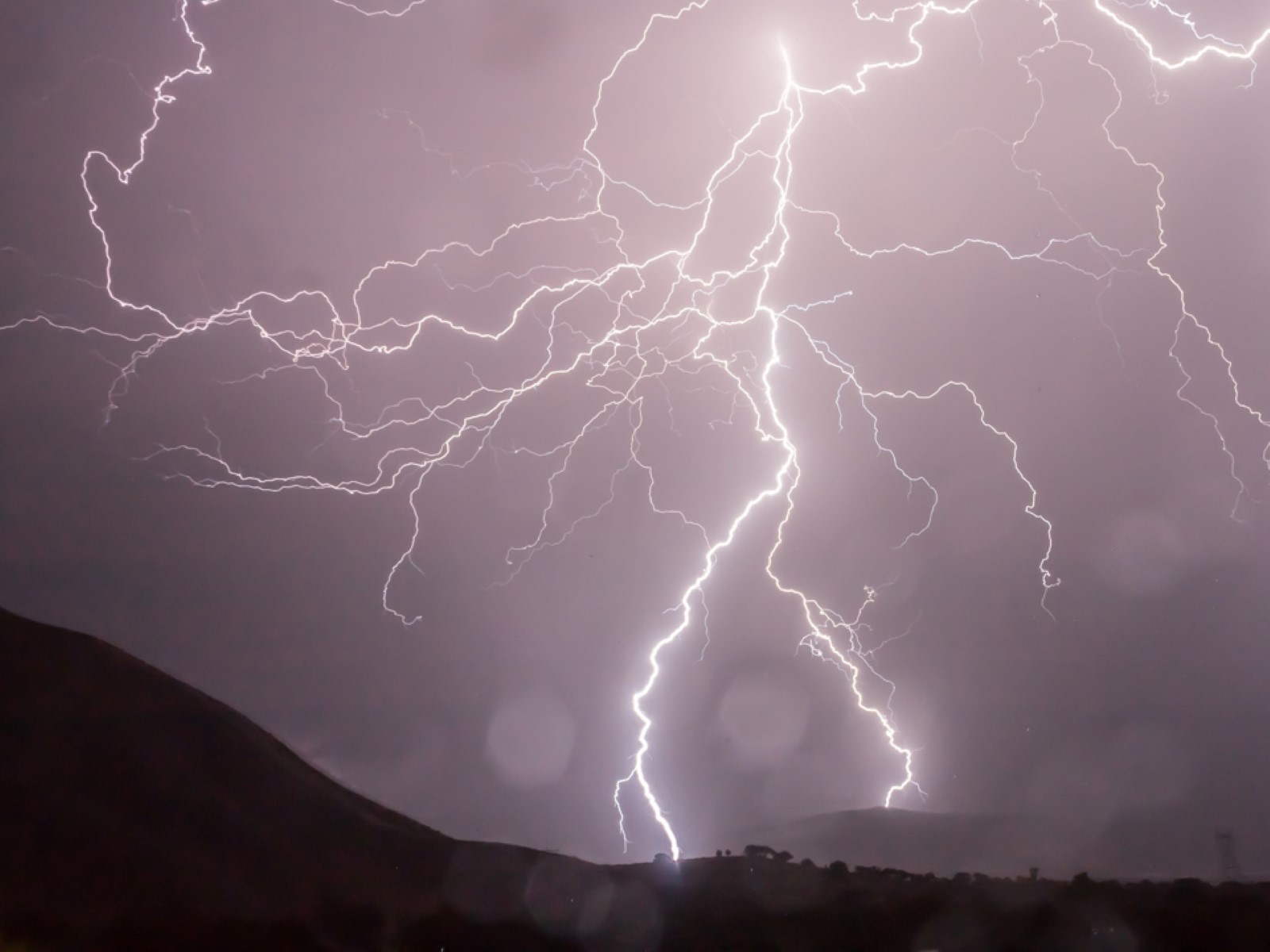 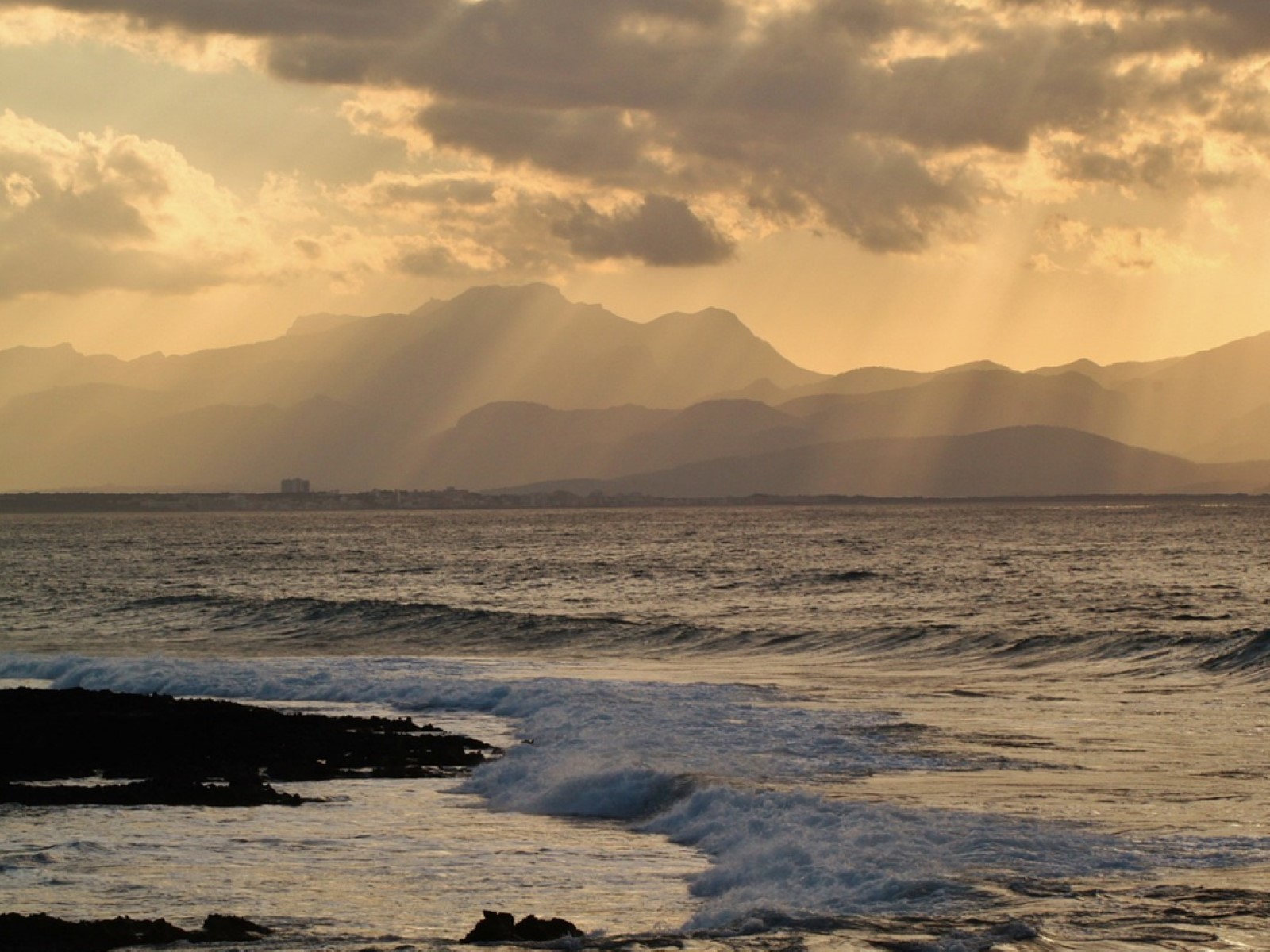 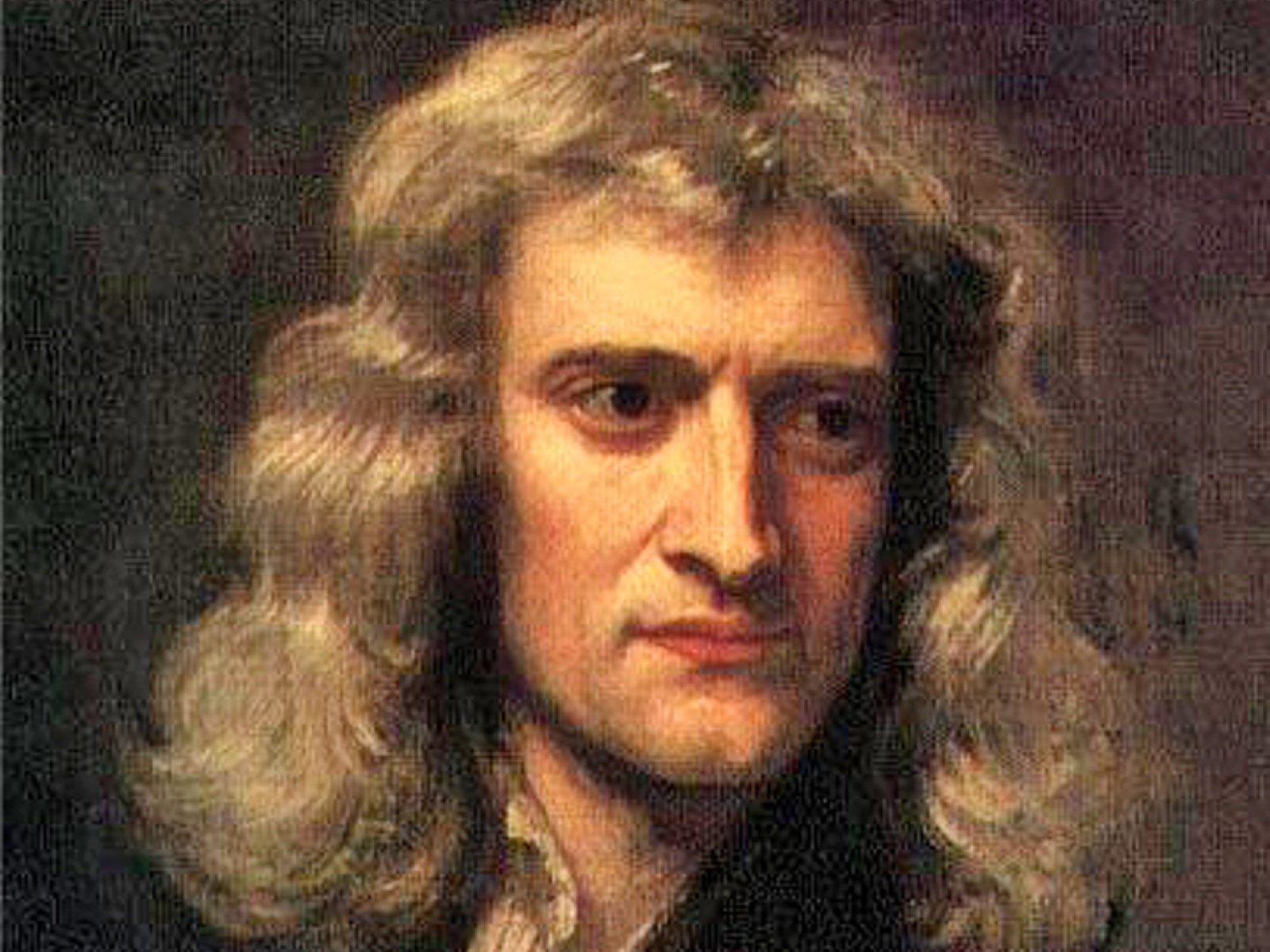 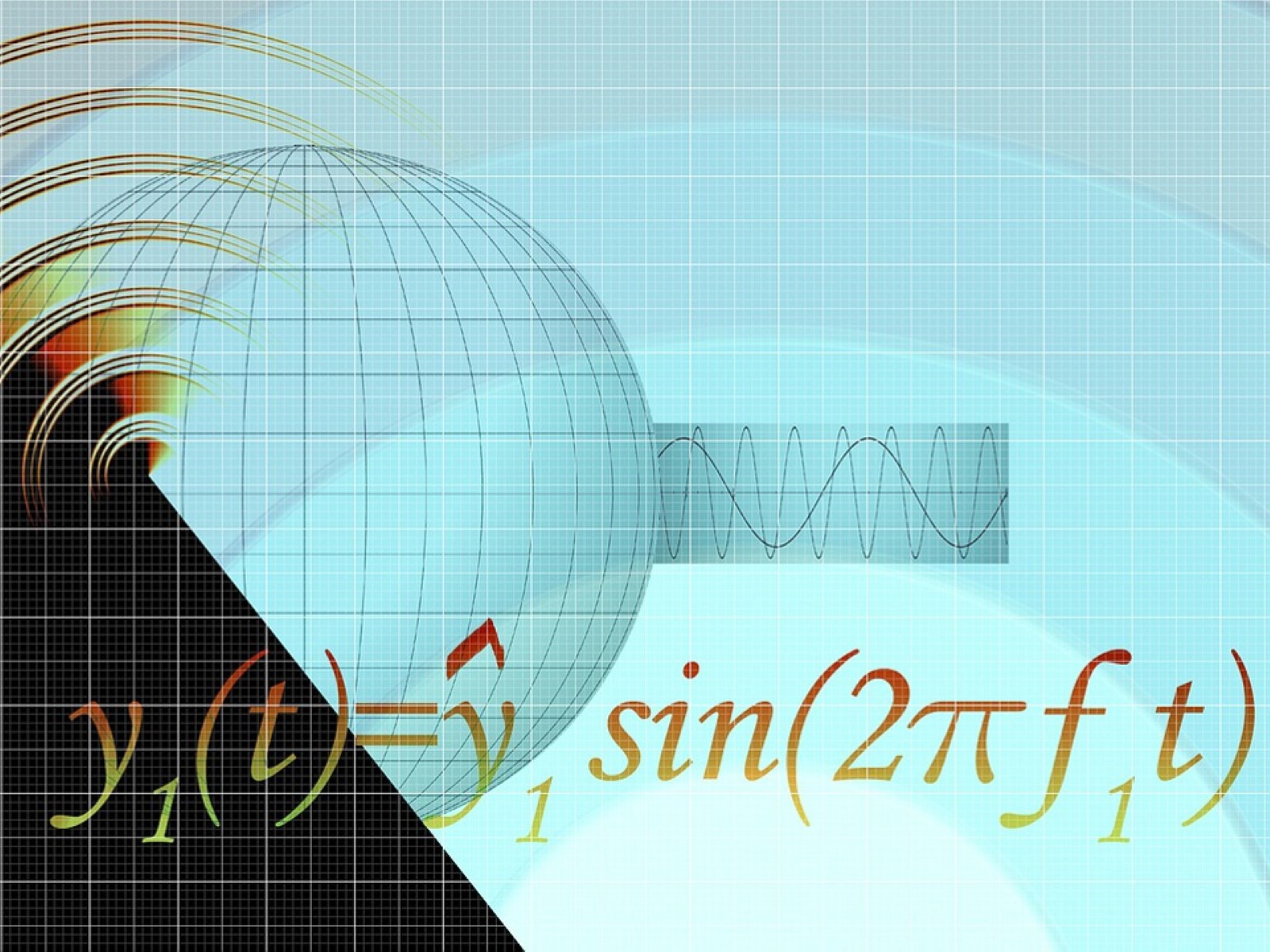 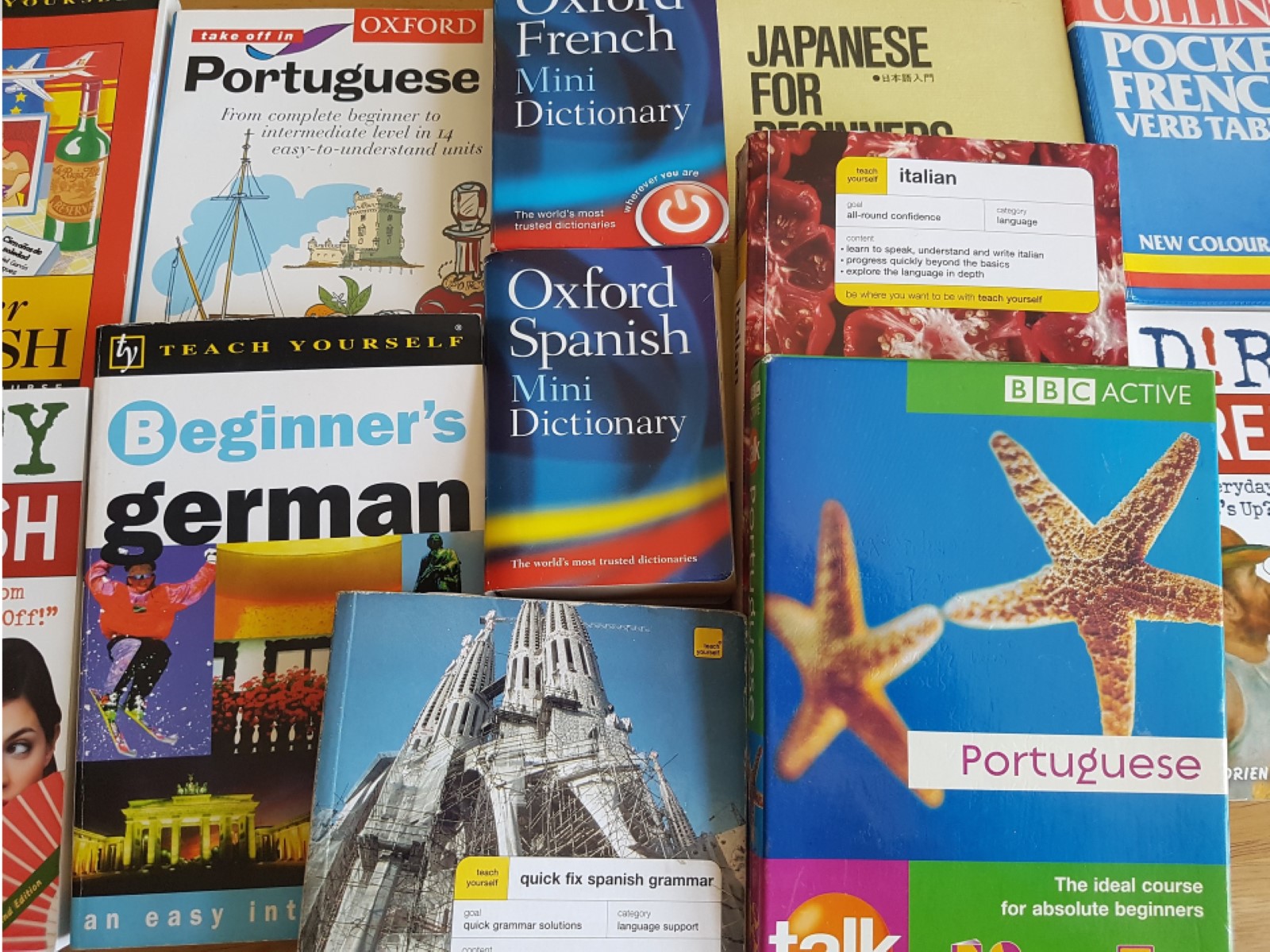 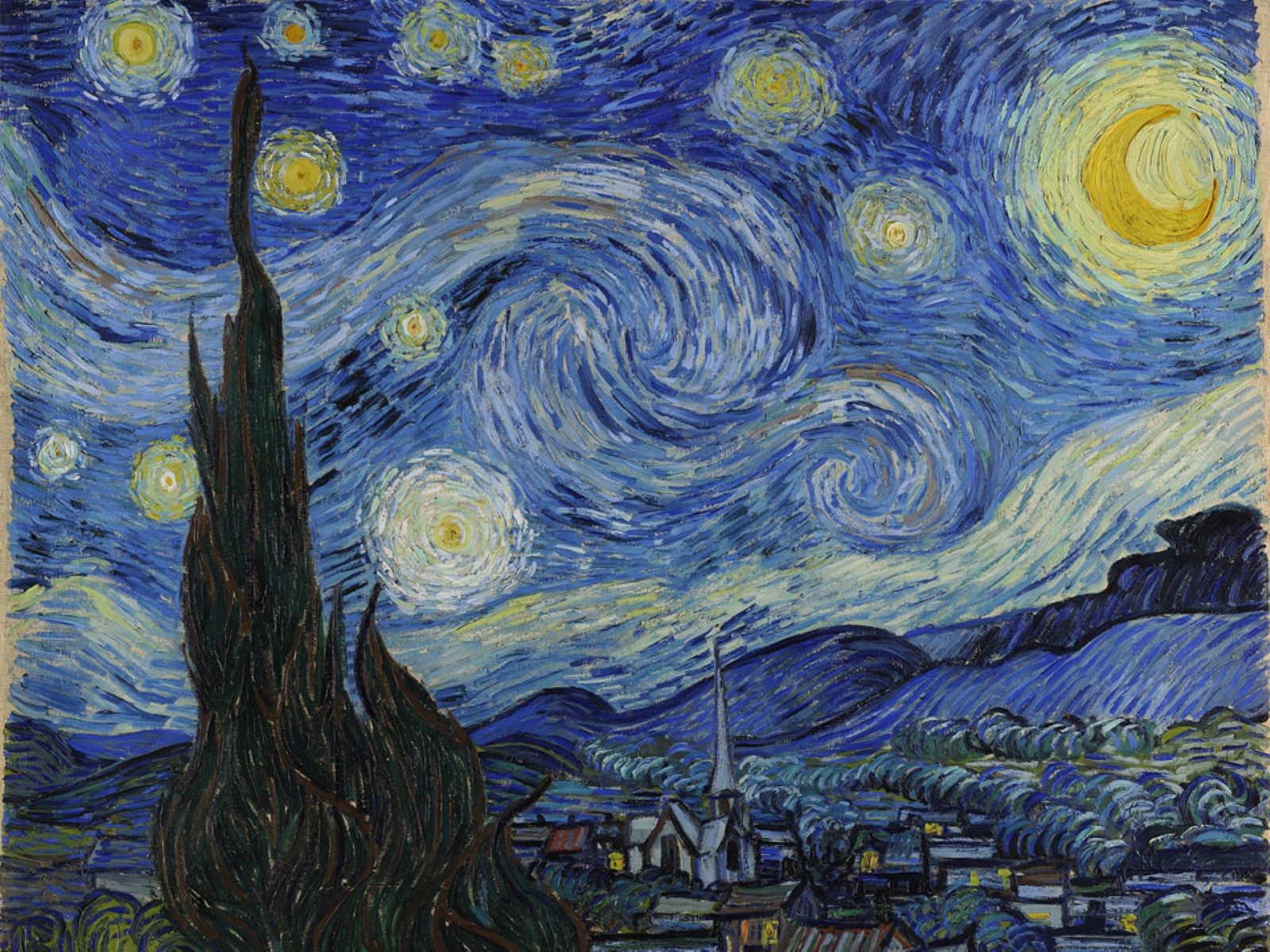 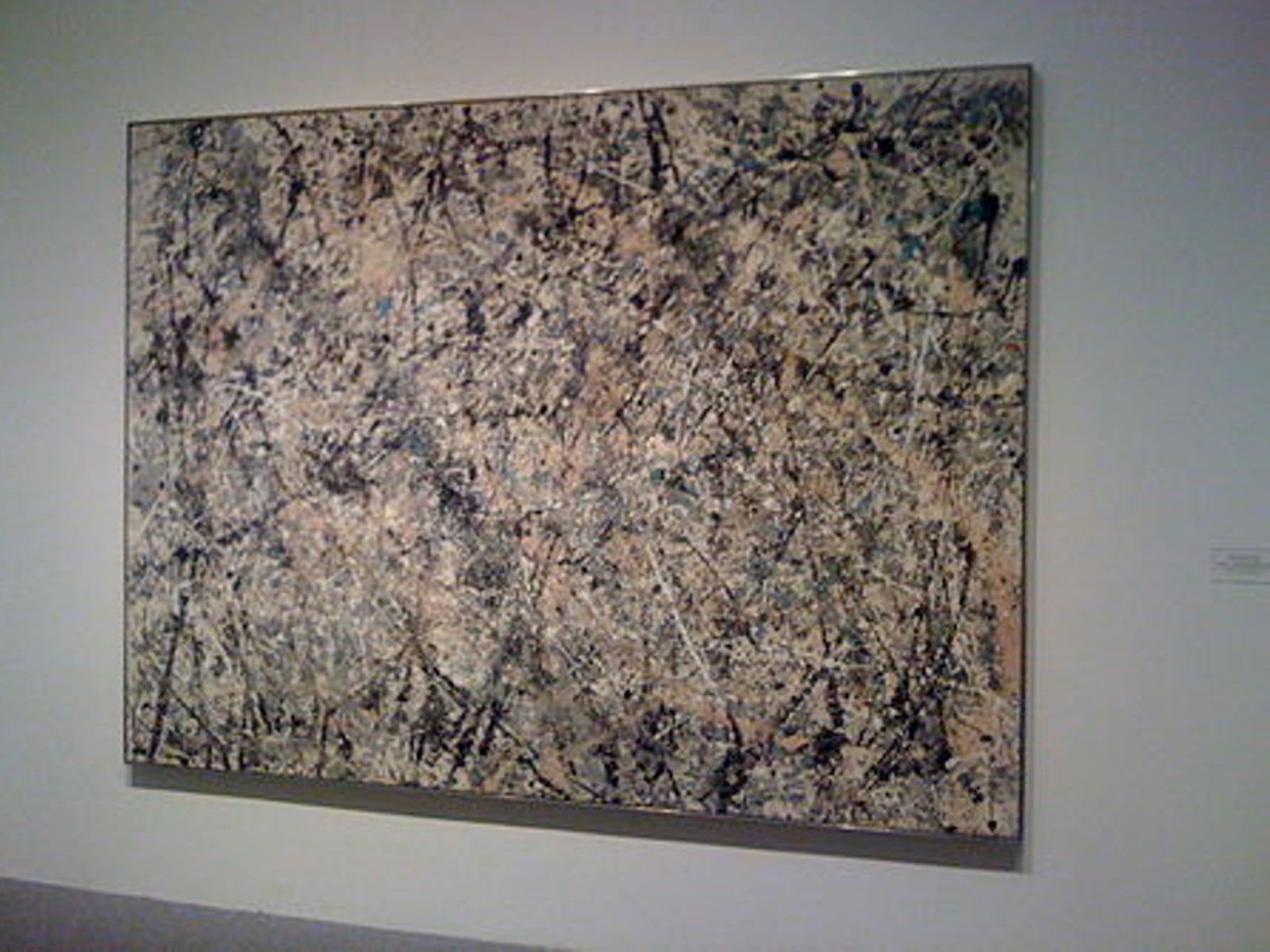 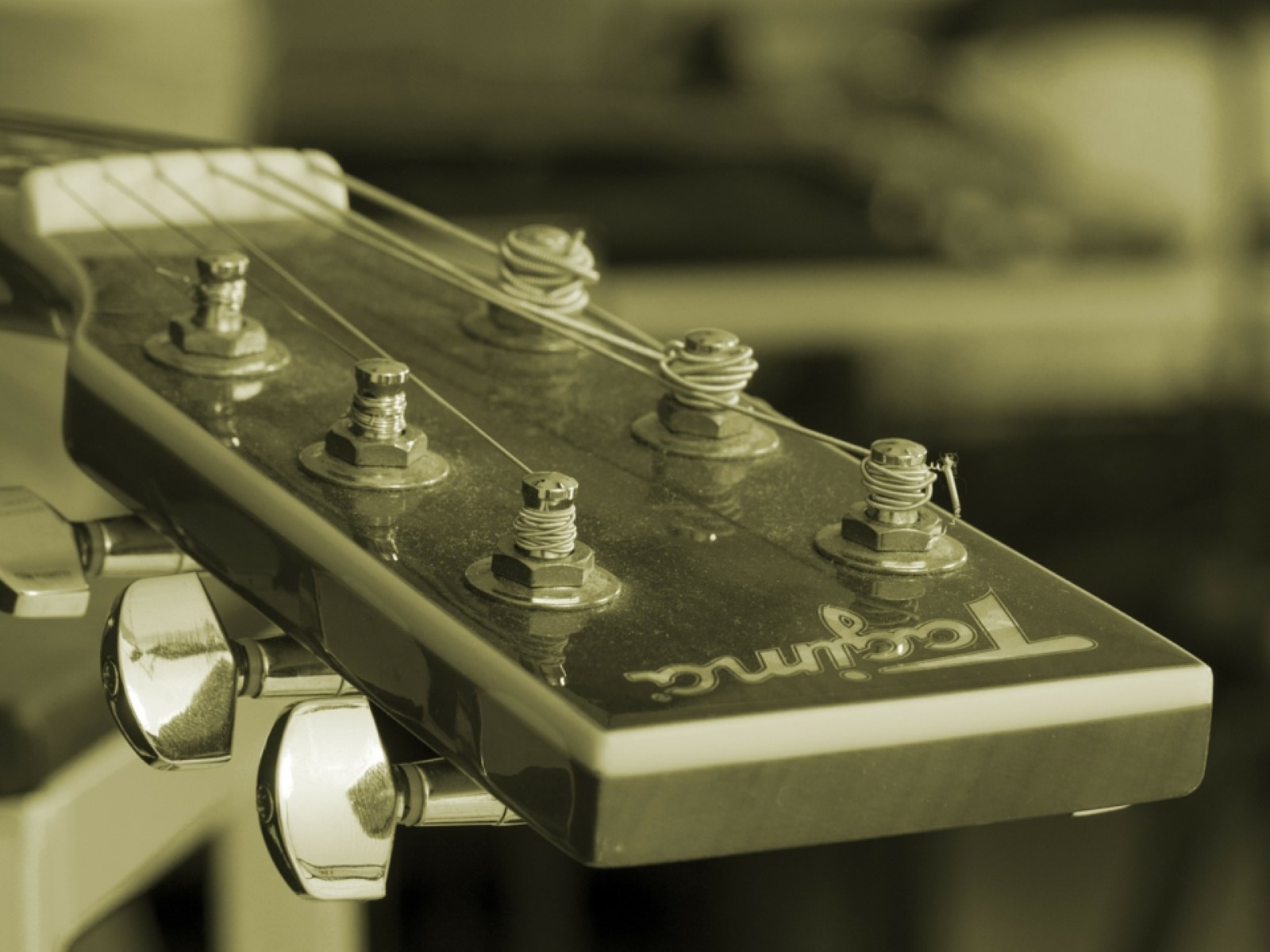 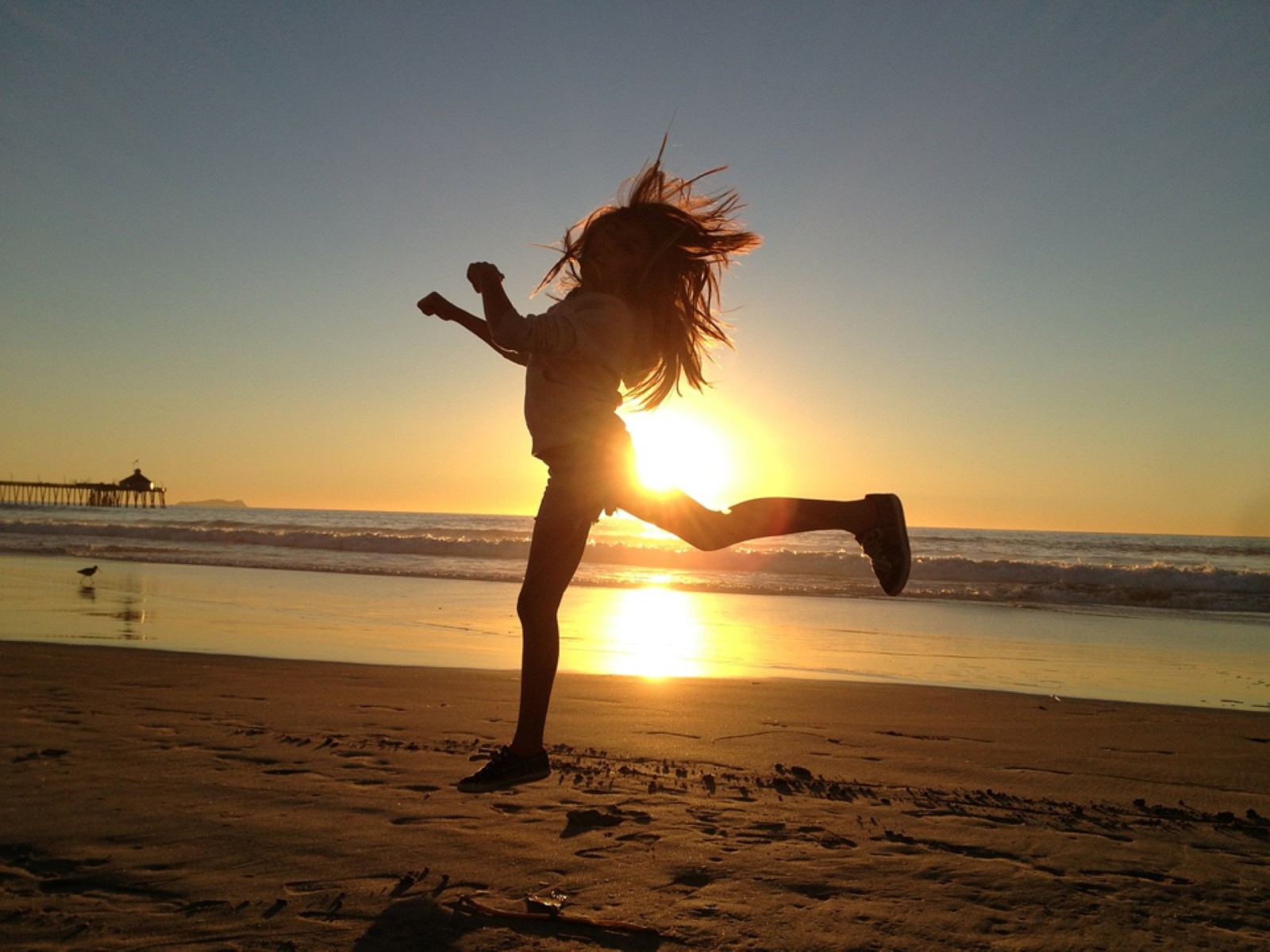 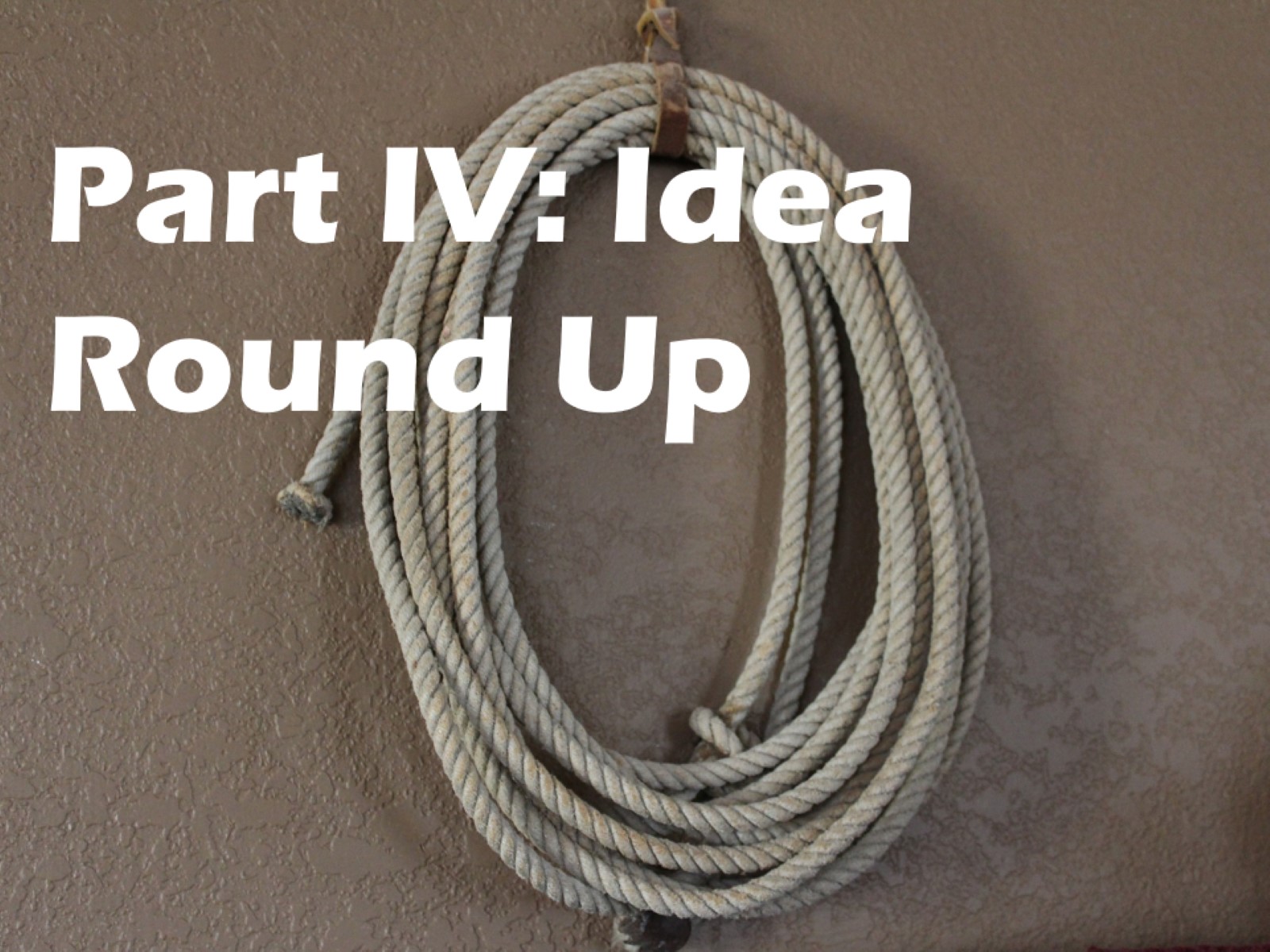 Part IV: Idea Round Up
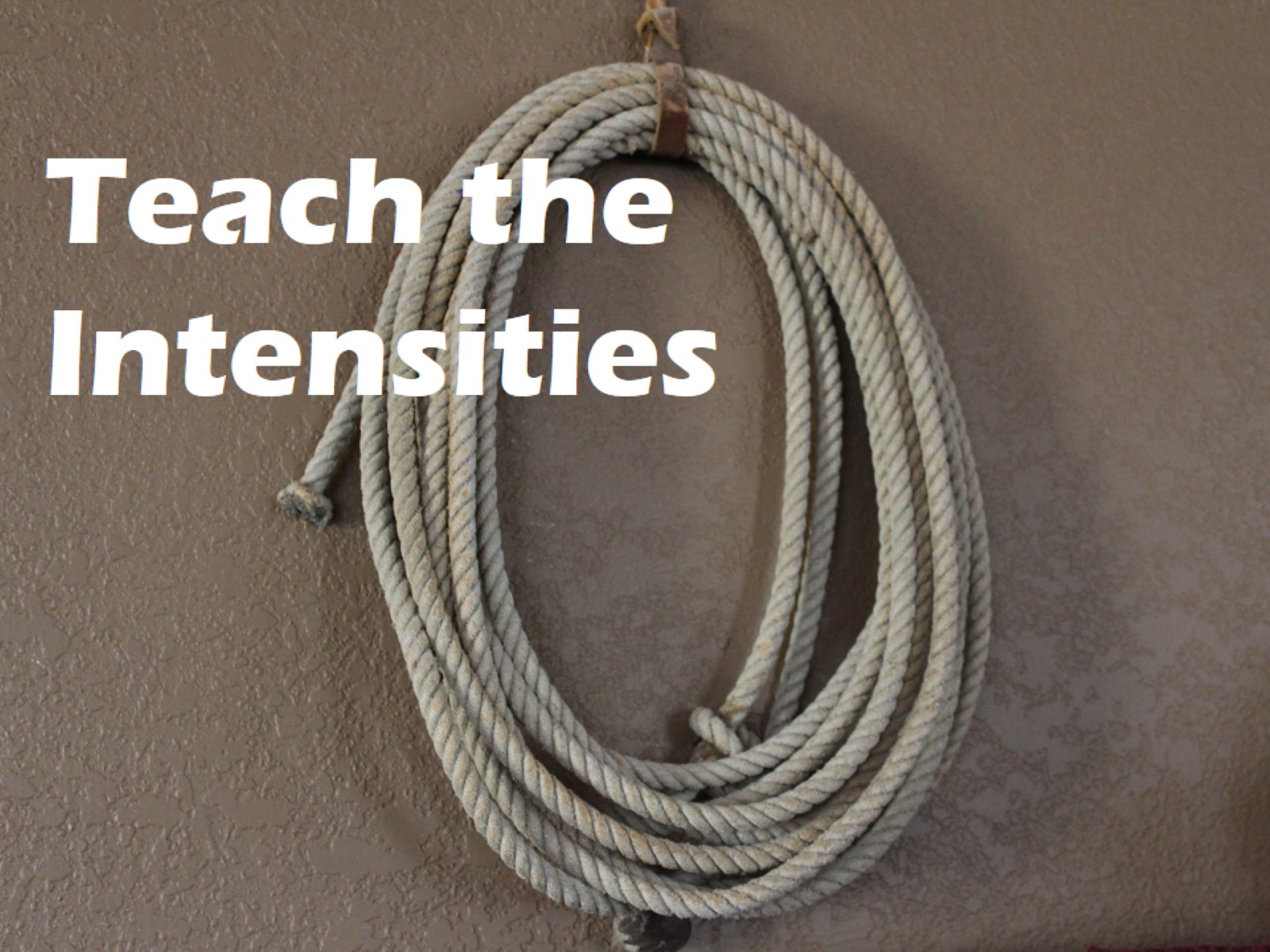 Teach the Intensities
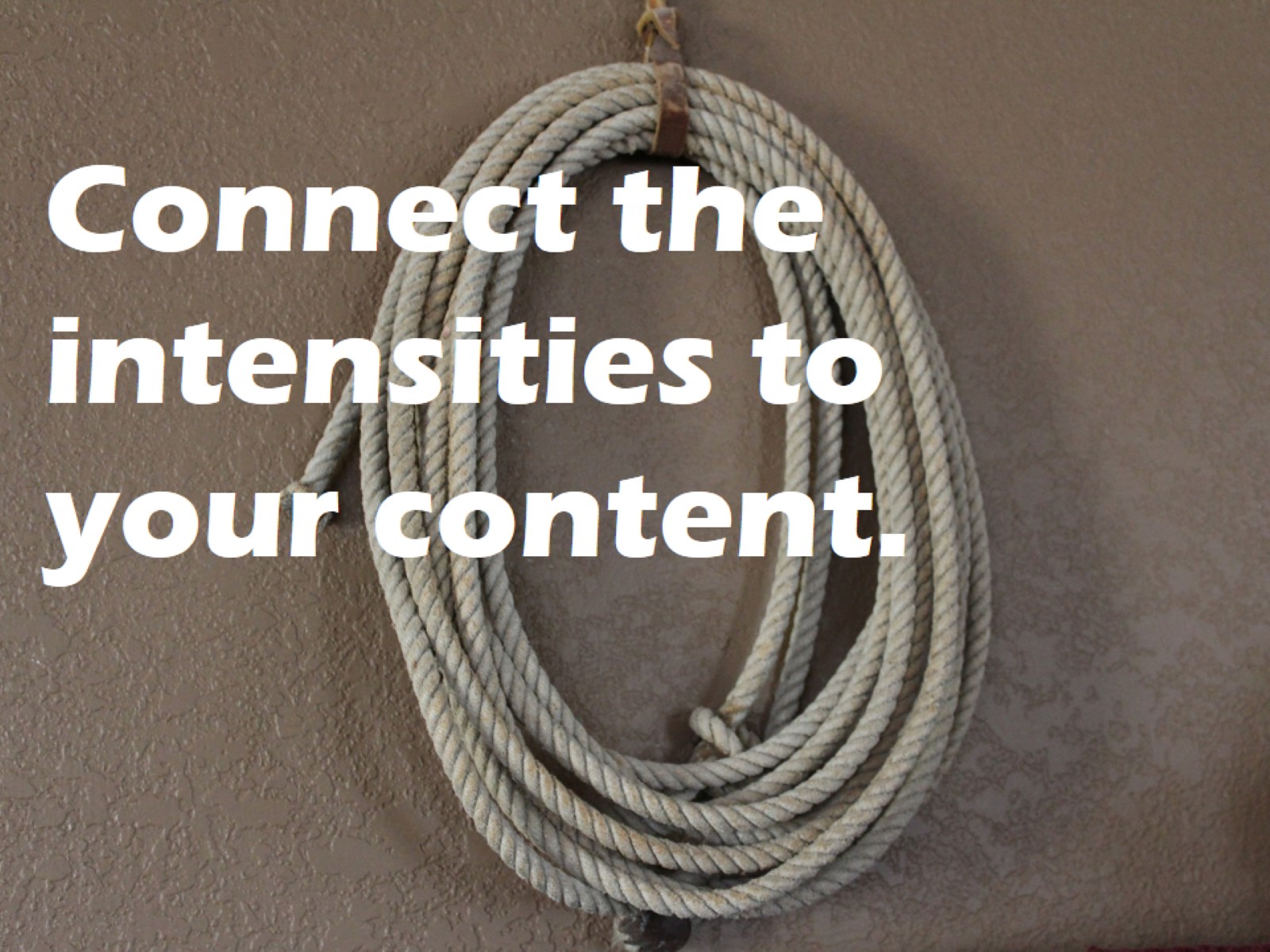 Connect the intensities to your content.
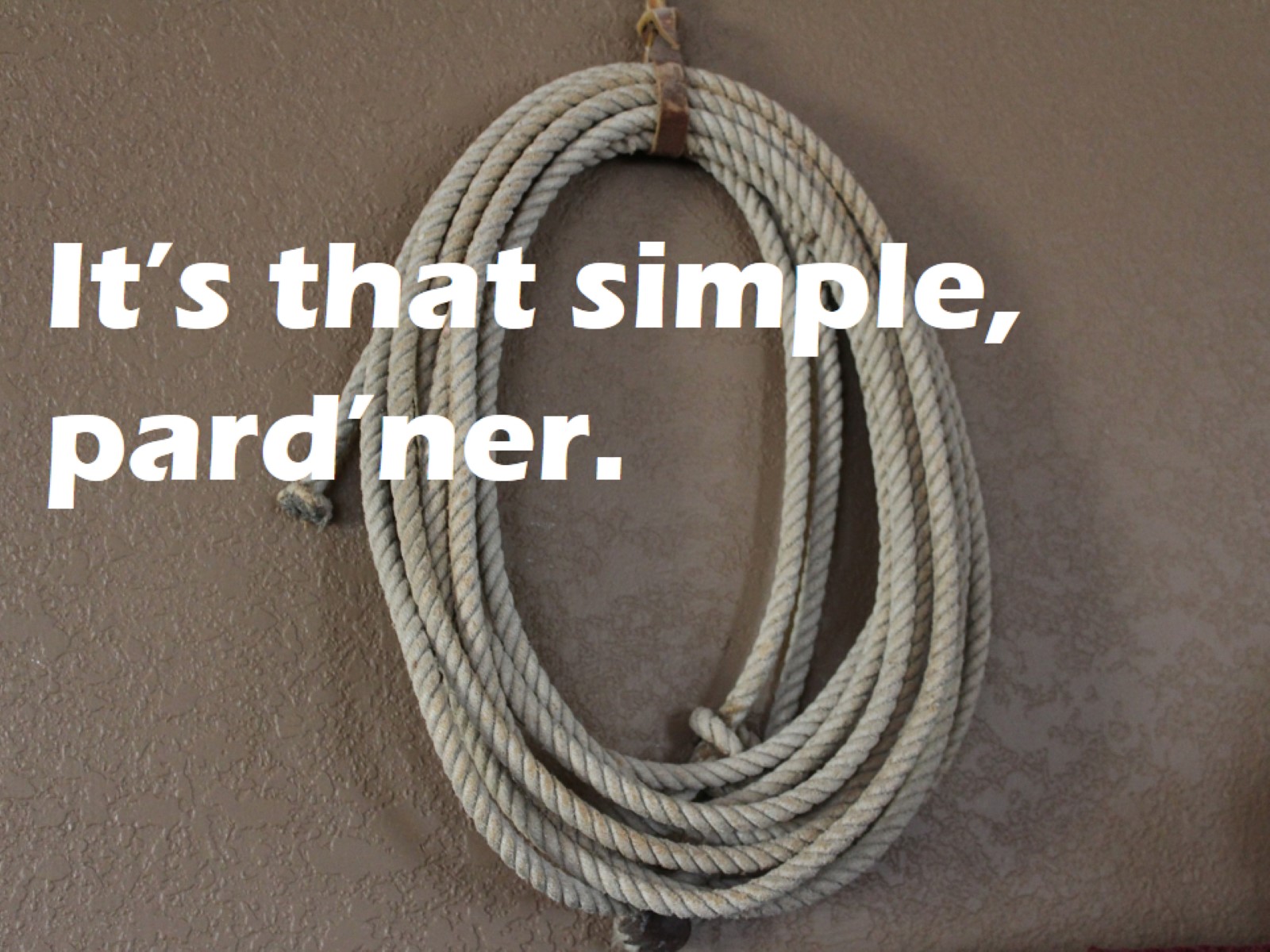 It’s that simple, pard’ner.
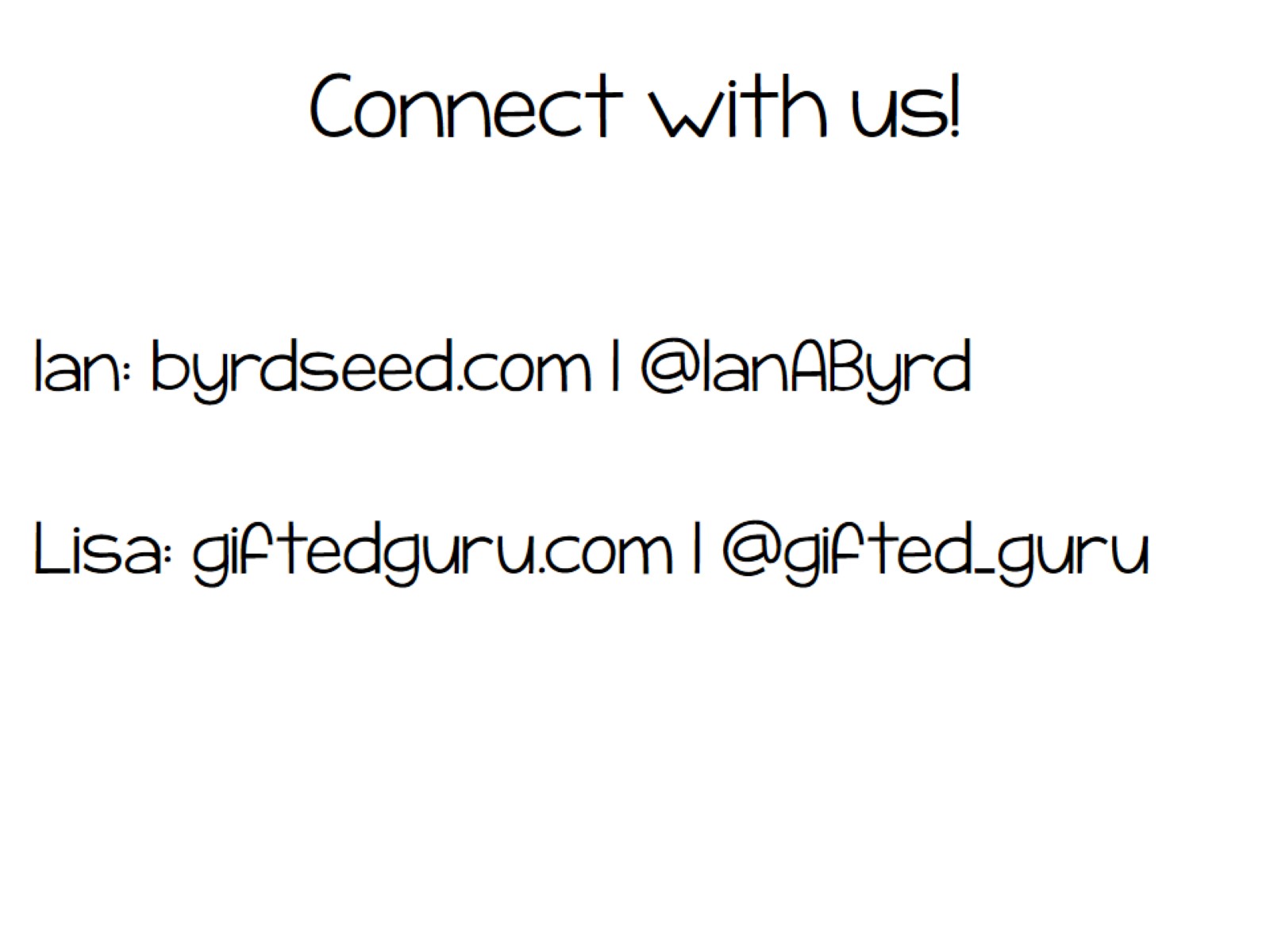 Connect with us!